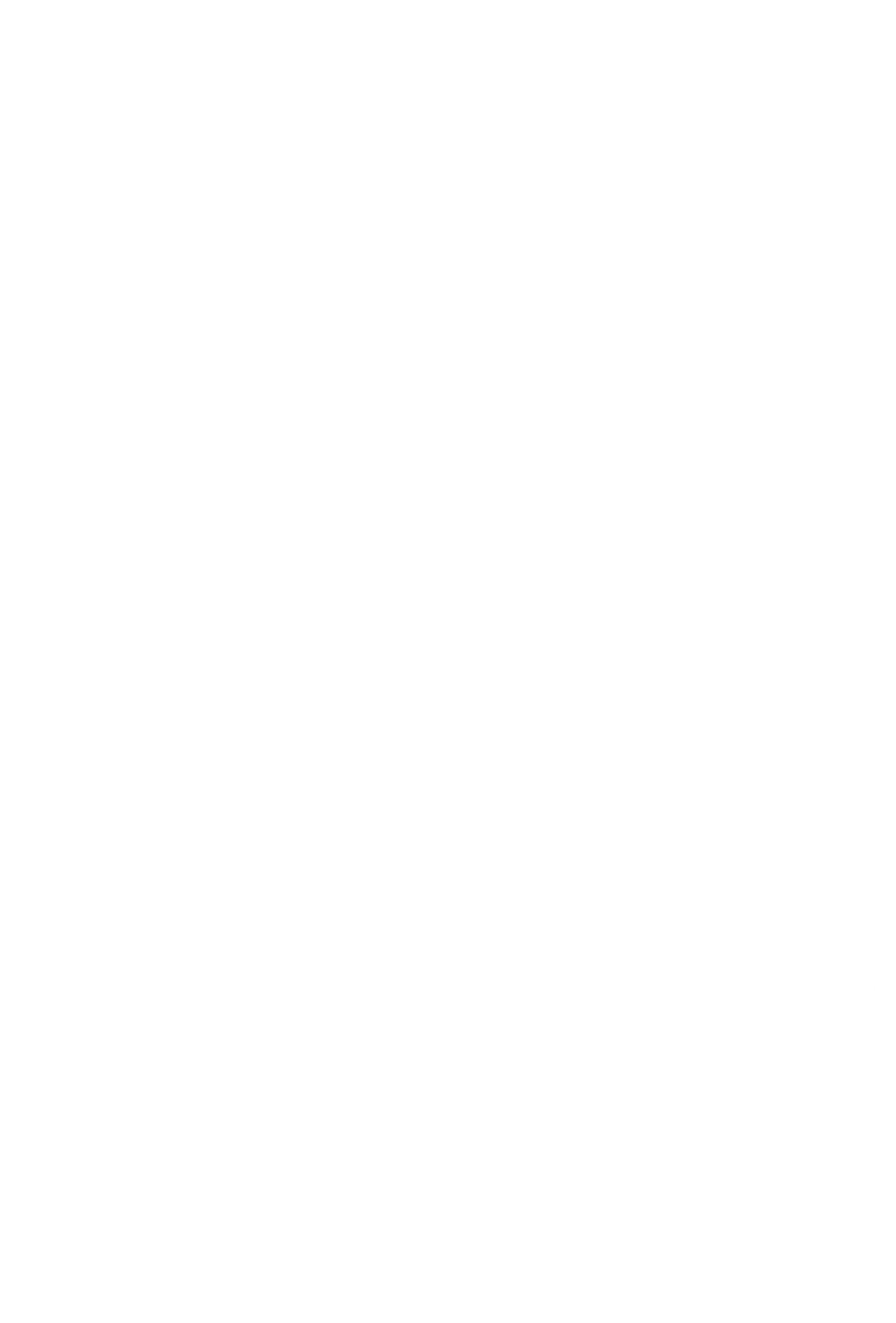 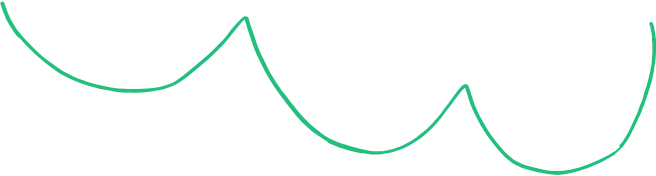 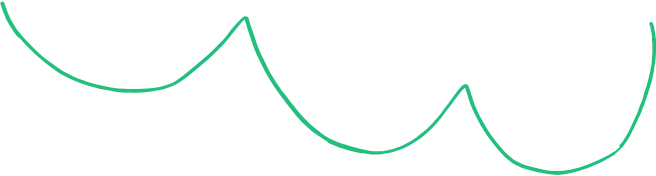 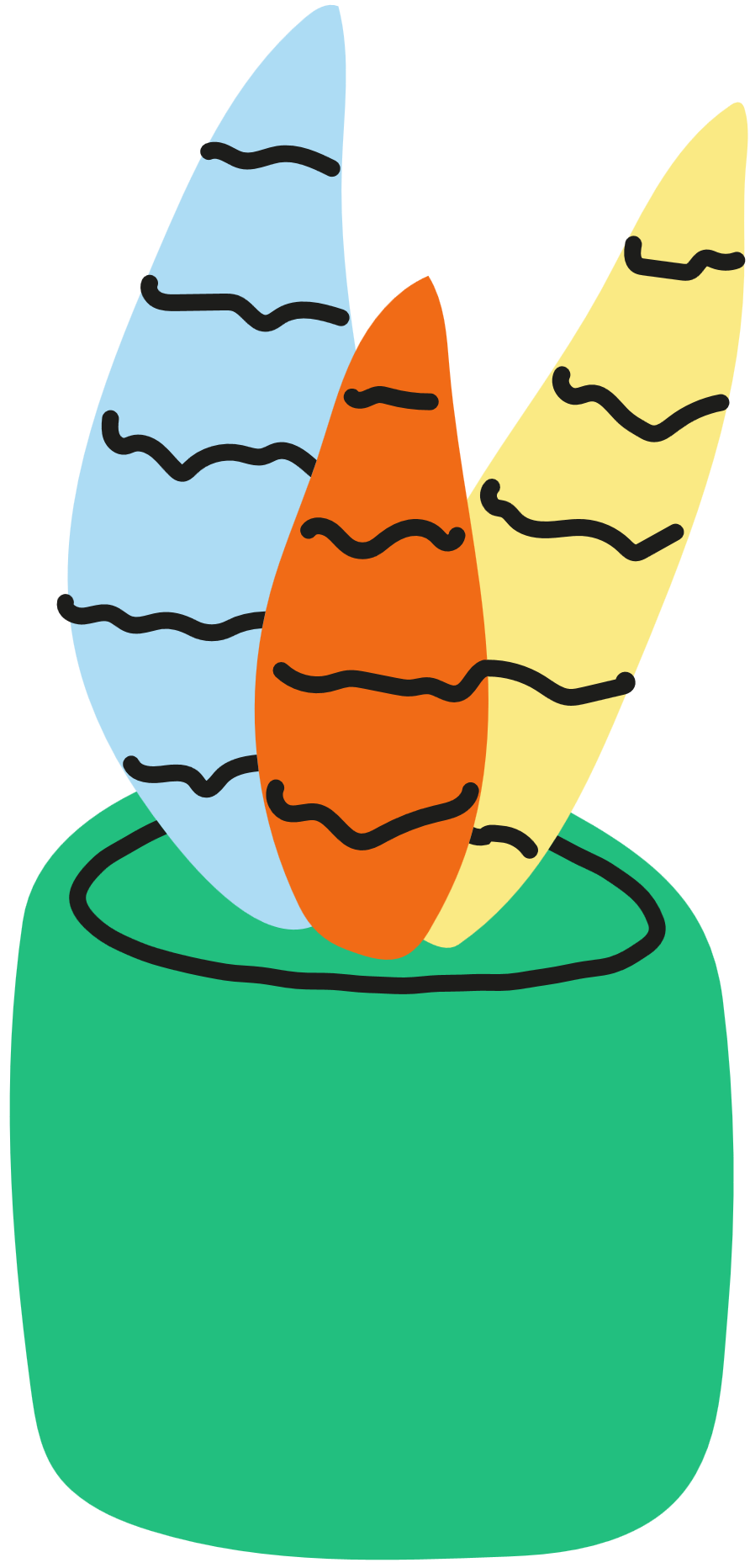 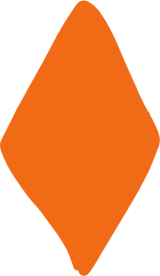 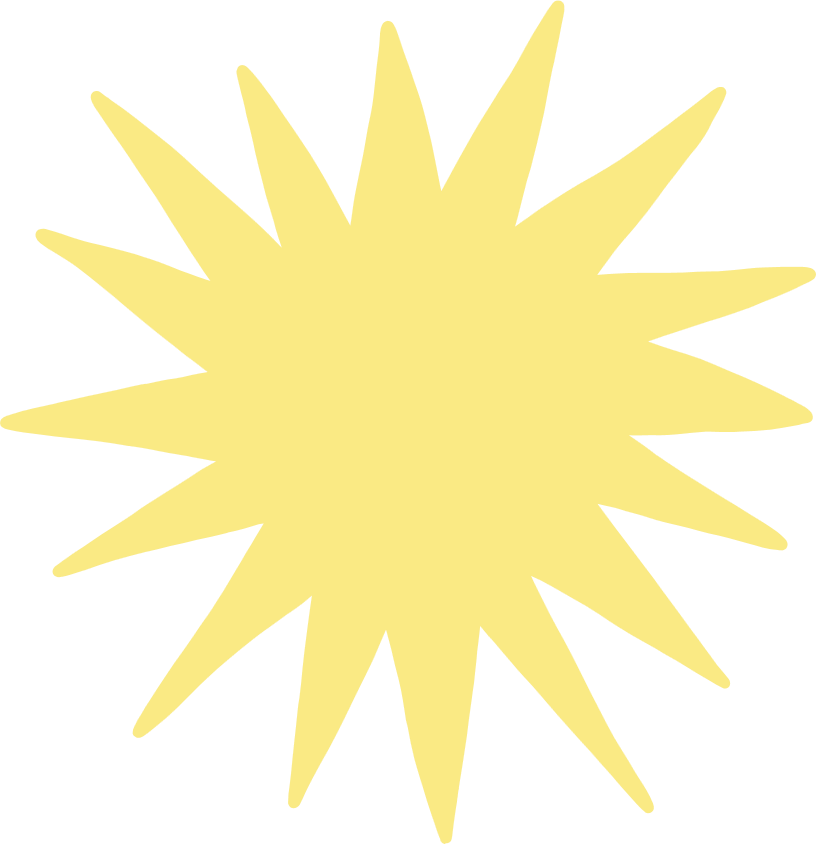 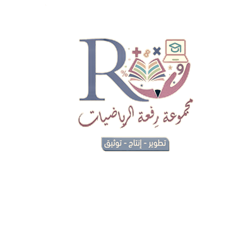 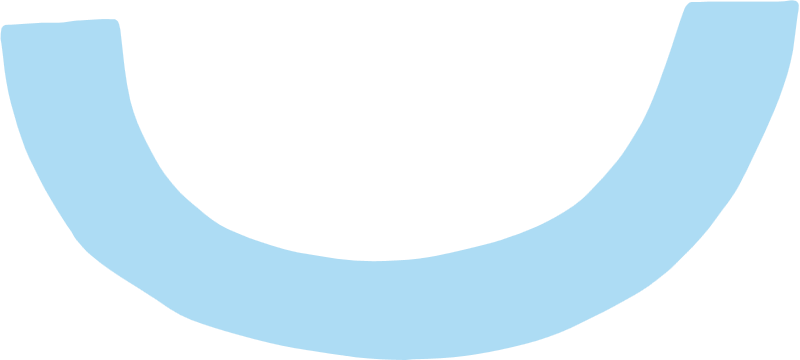 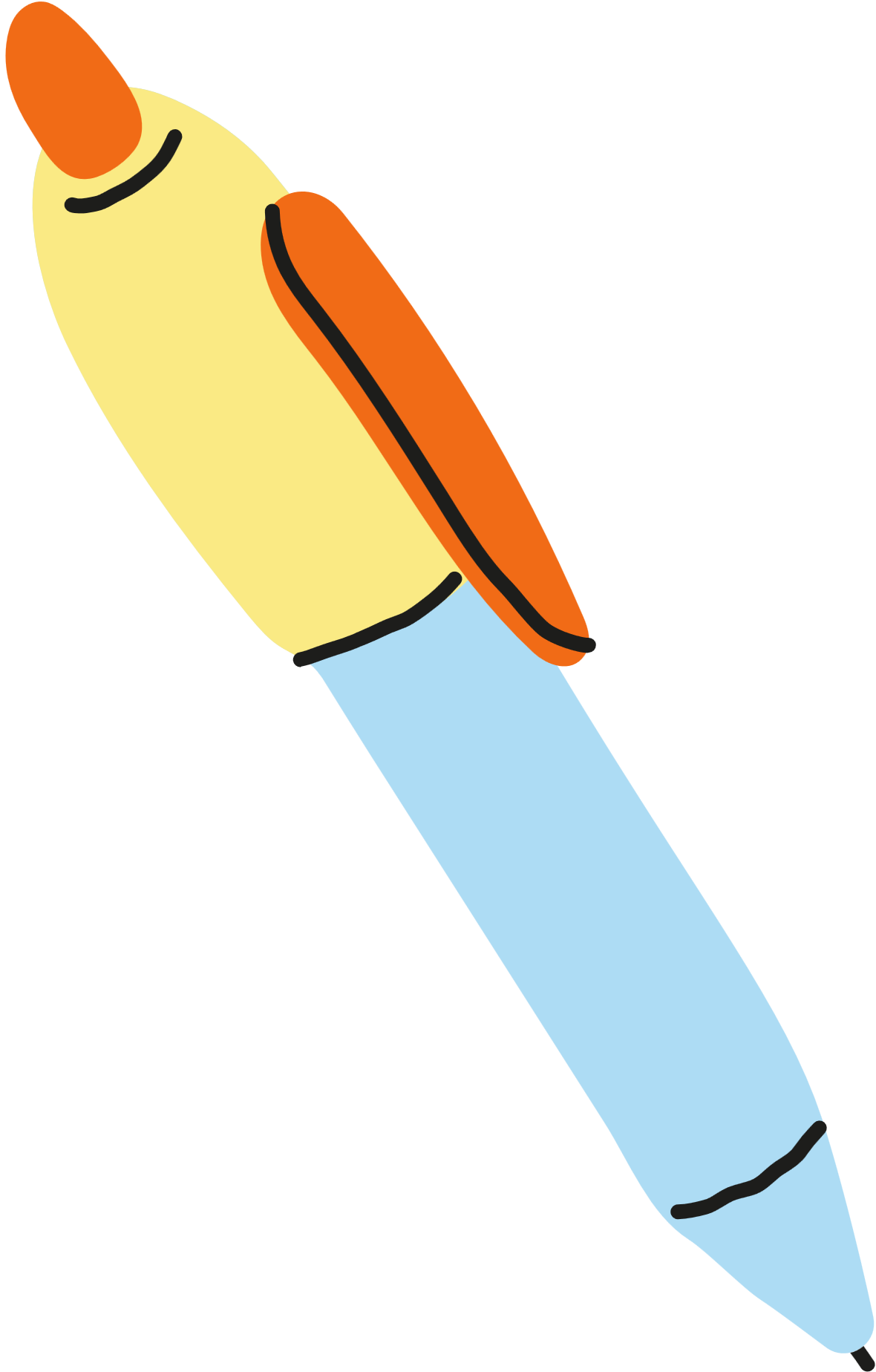 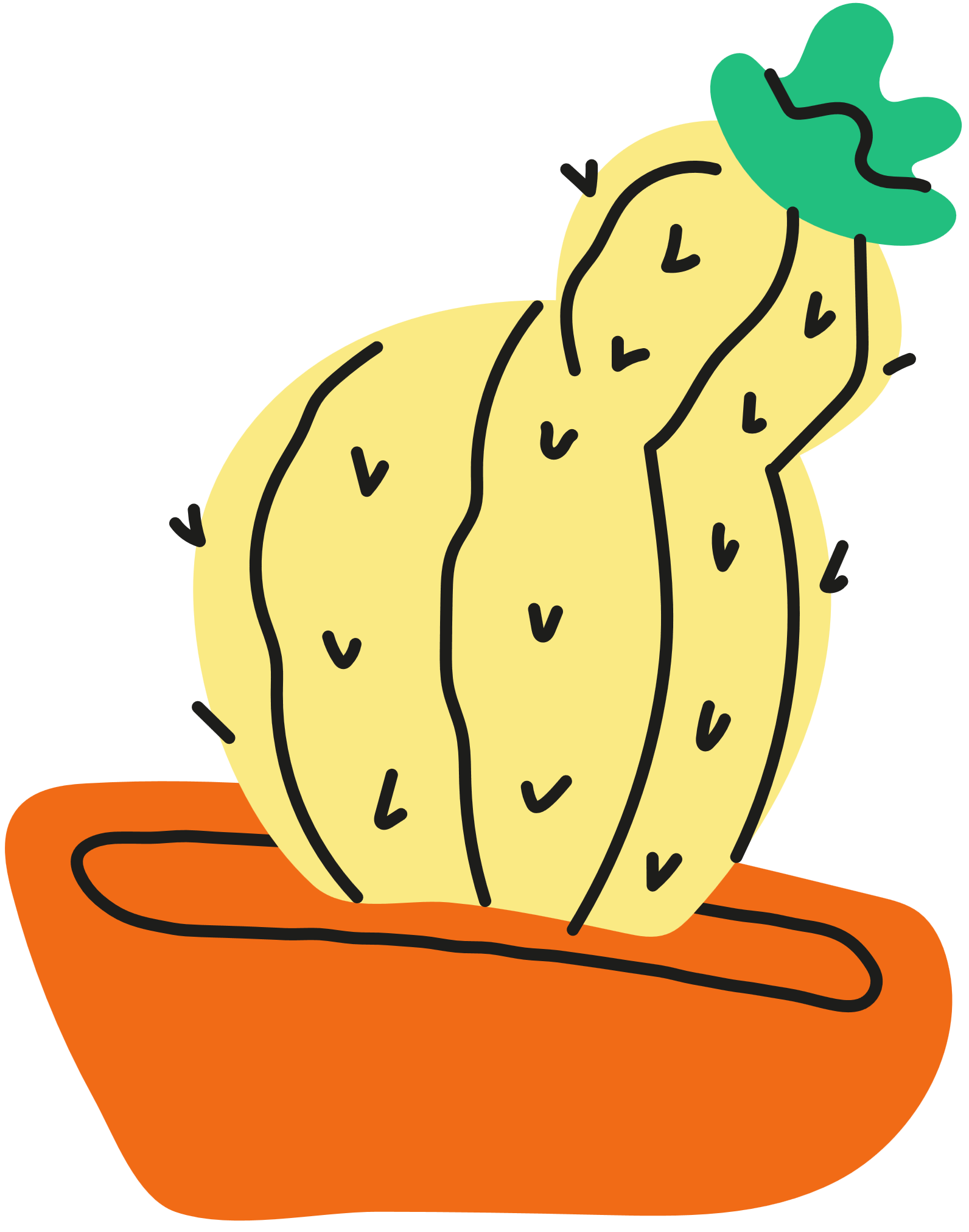 صباح الخير
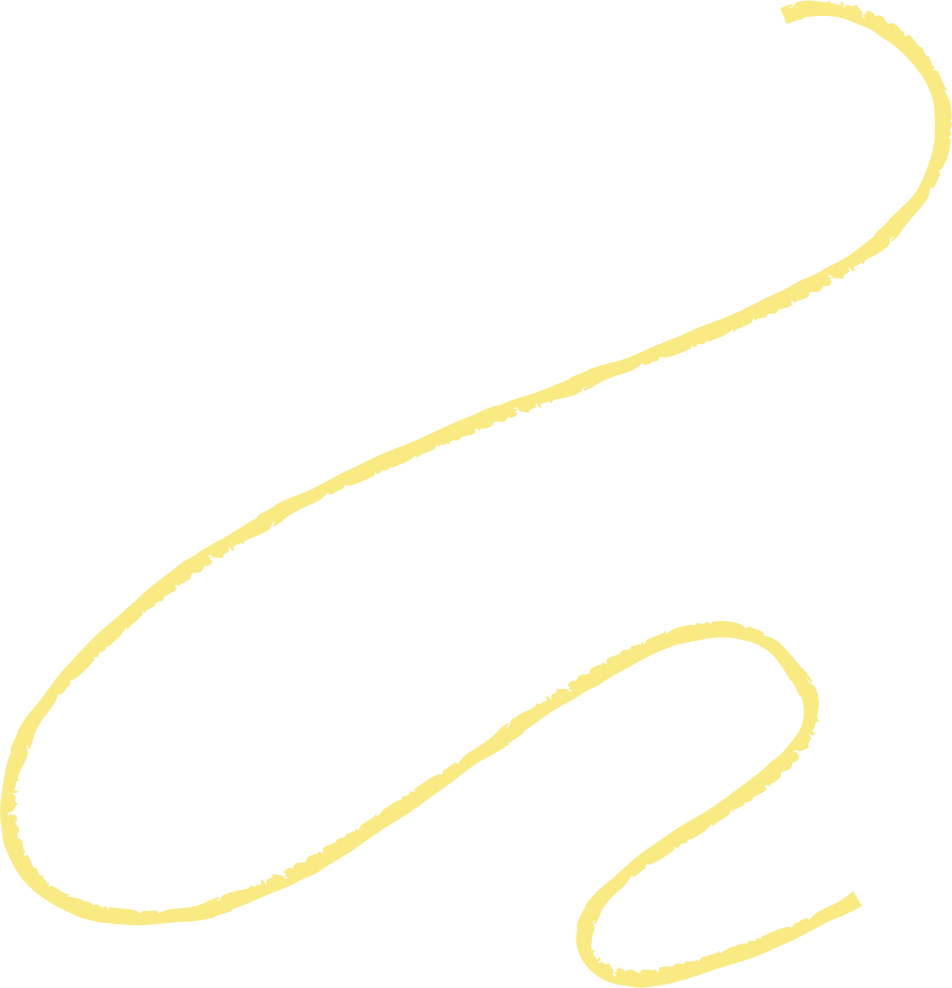 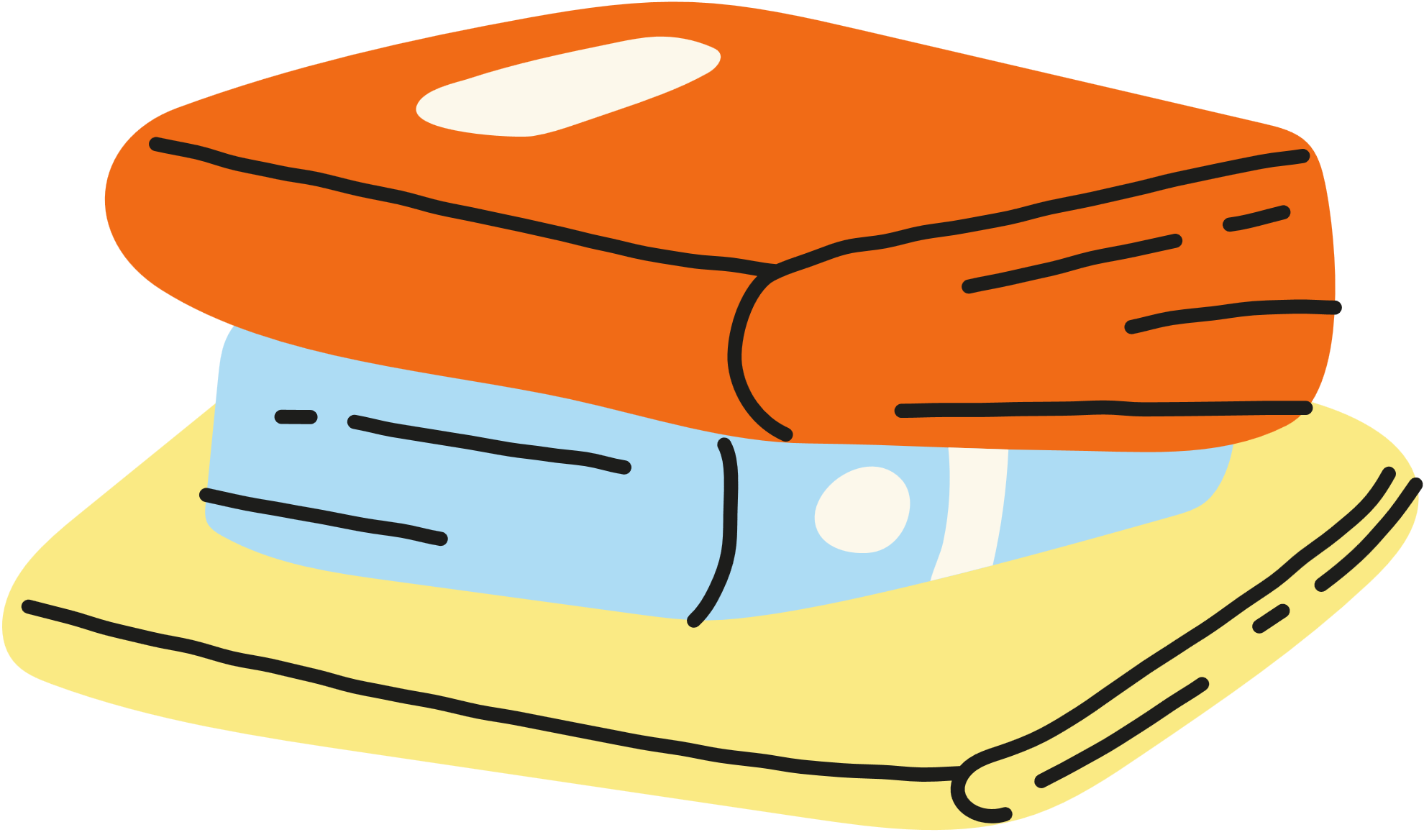 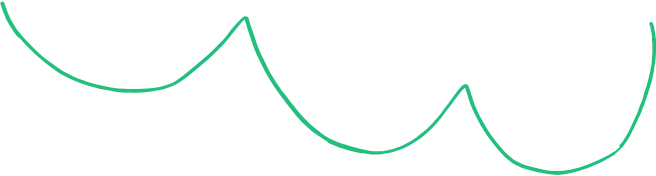 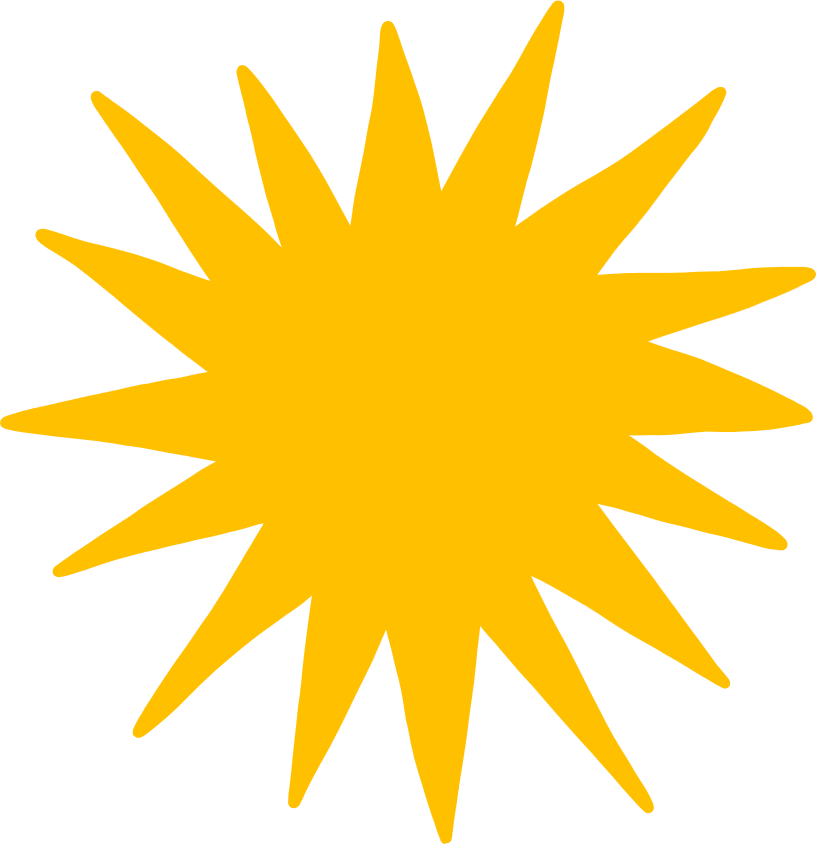 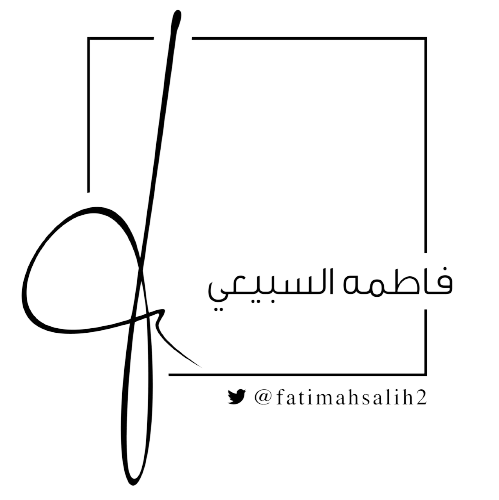 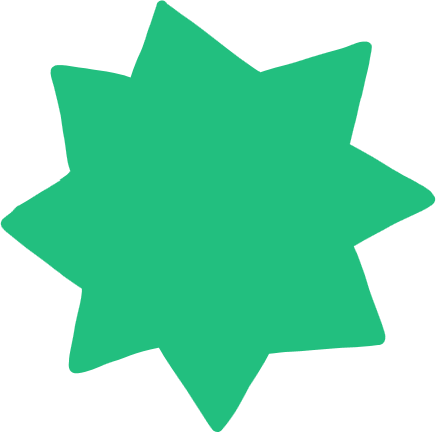 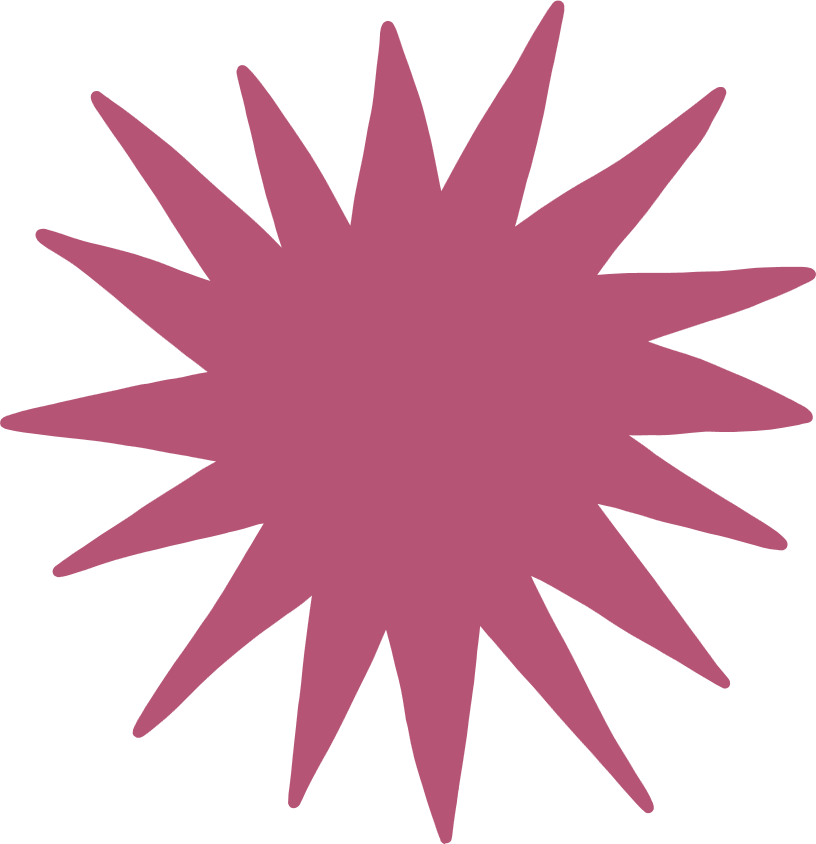 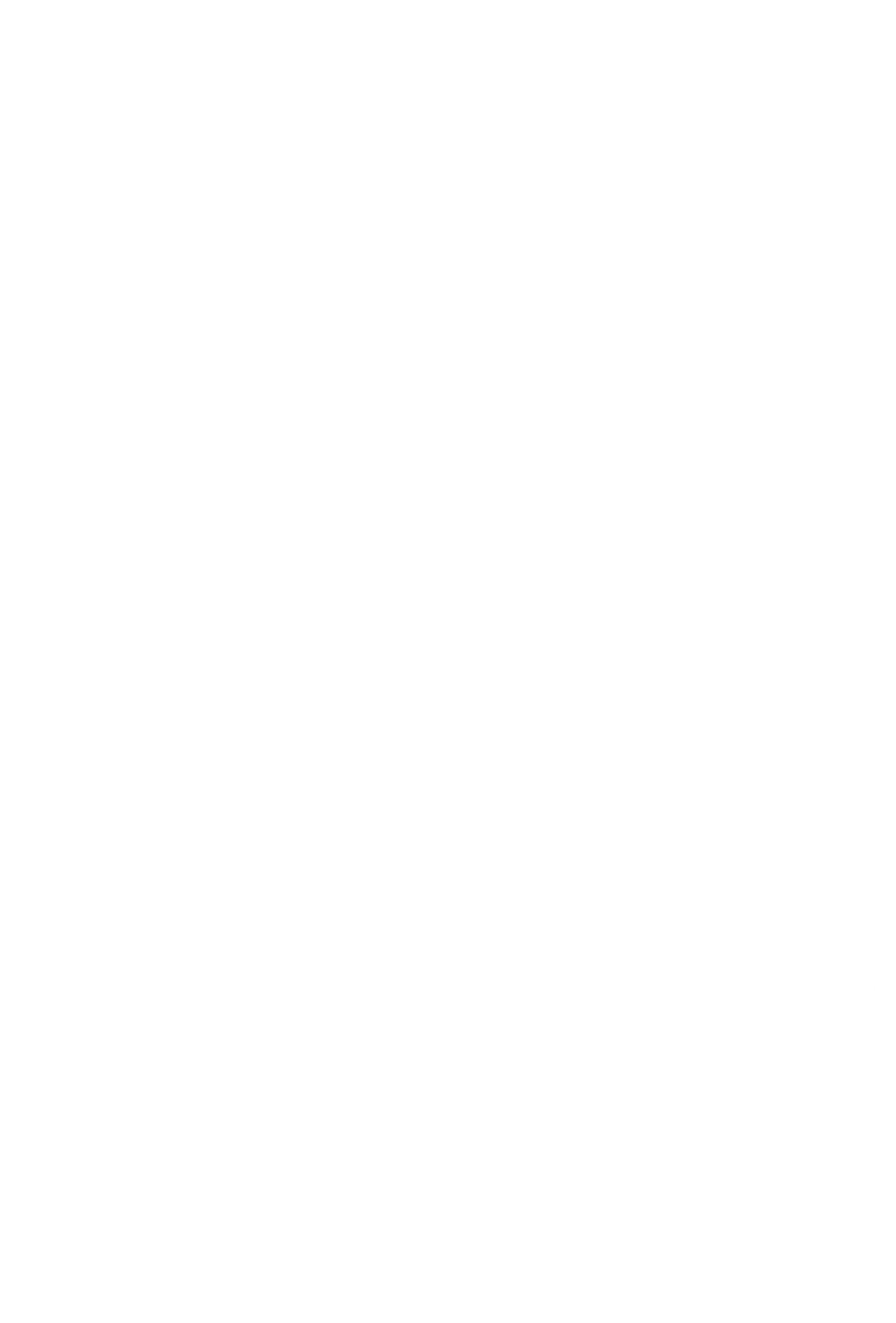 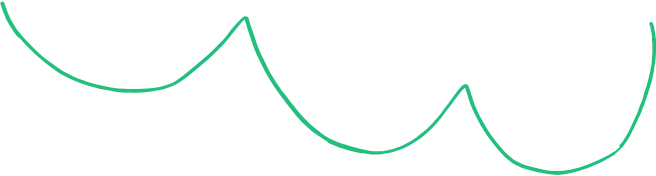 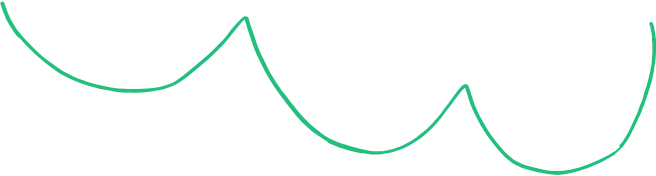 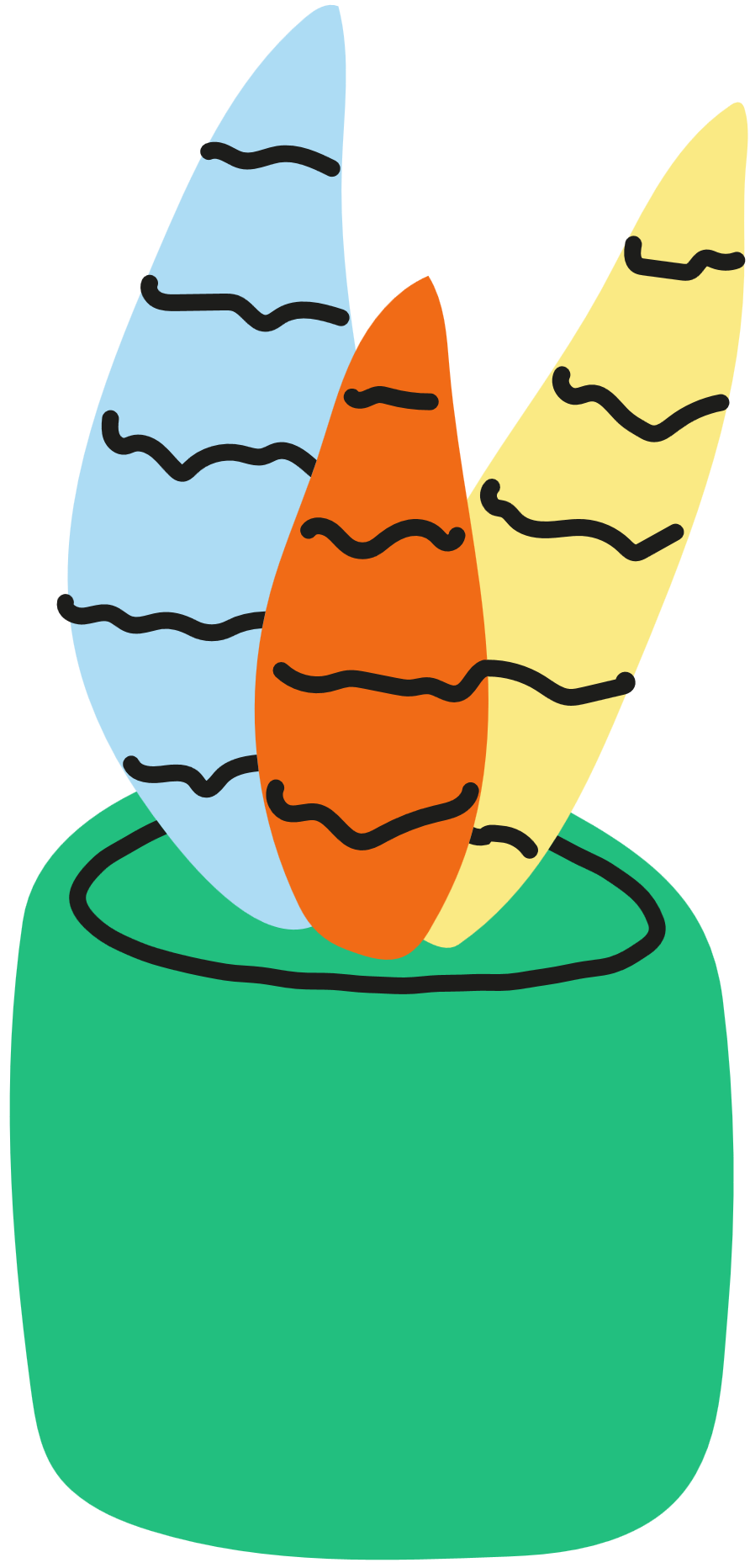 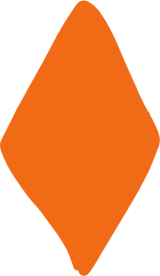 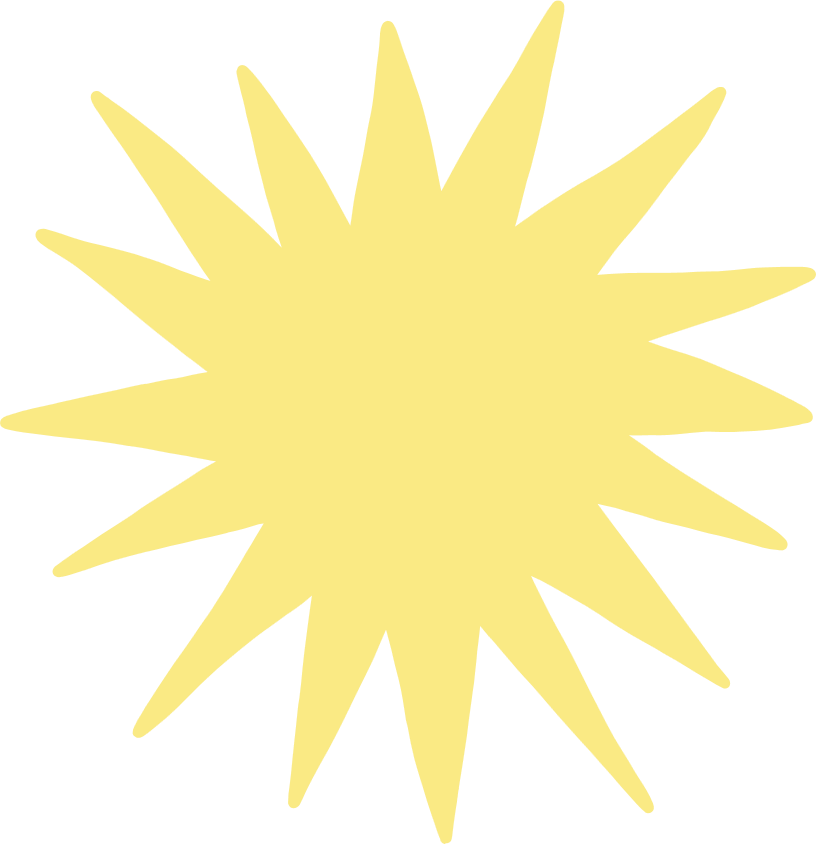 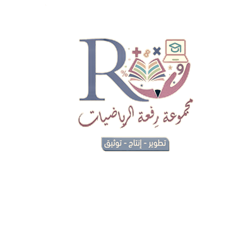 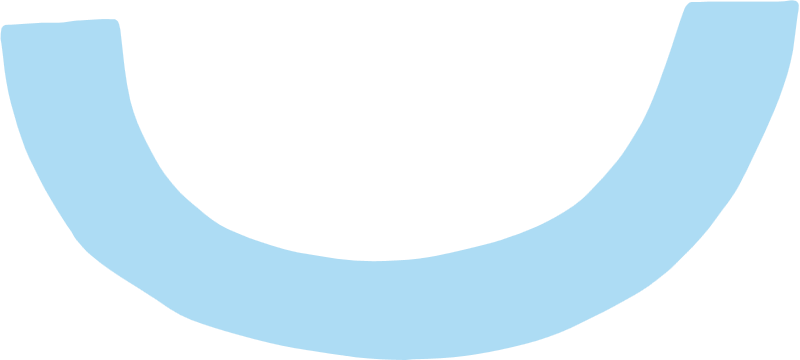 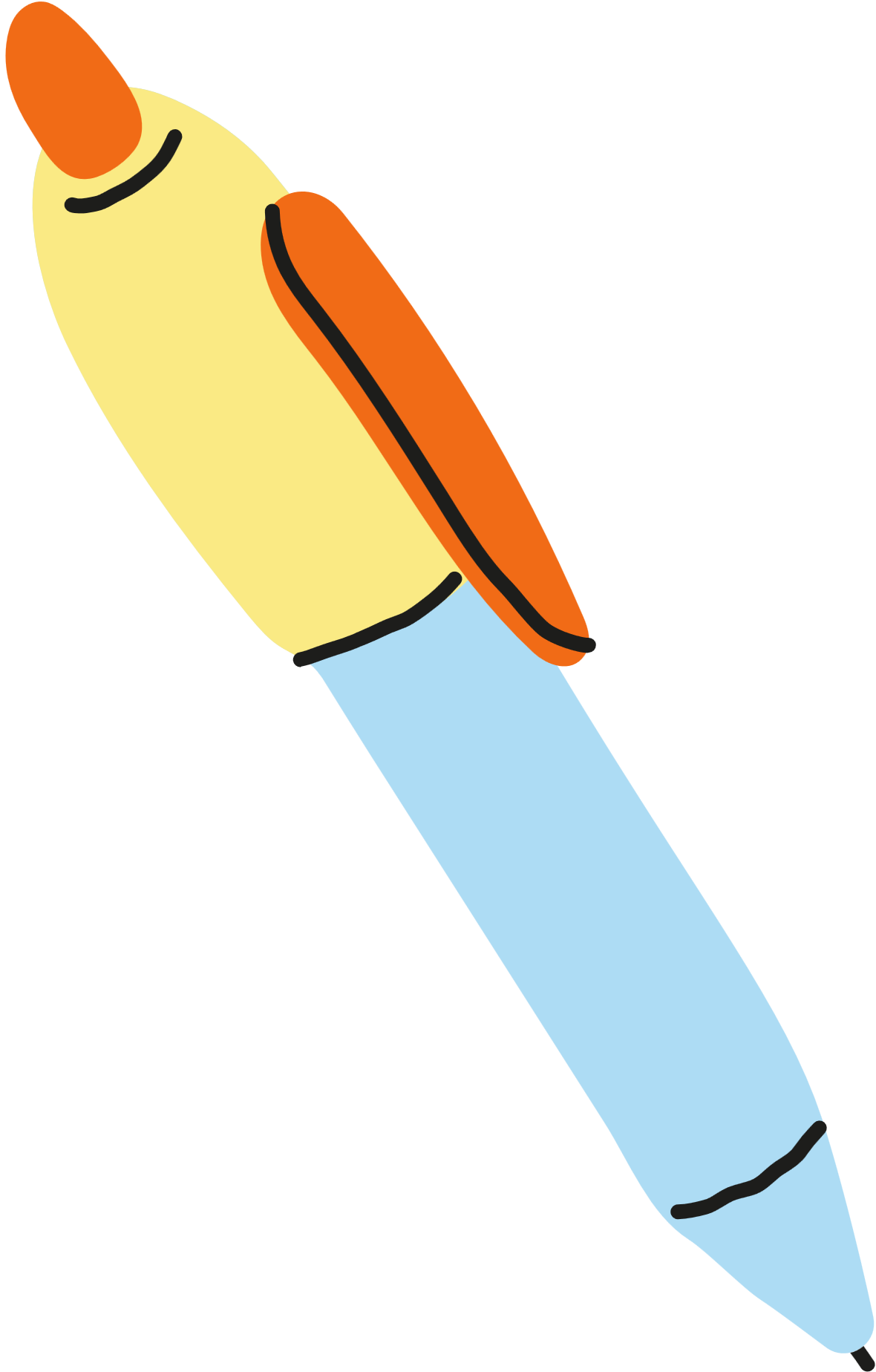 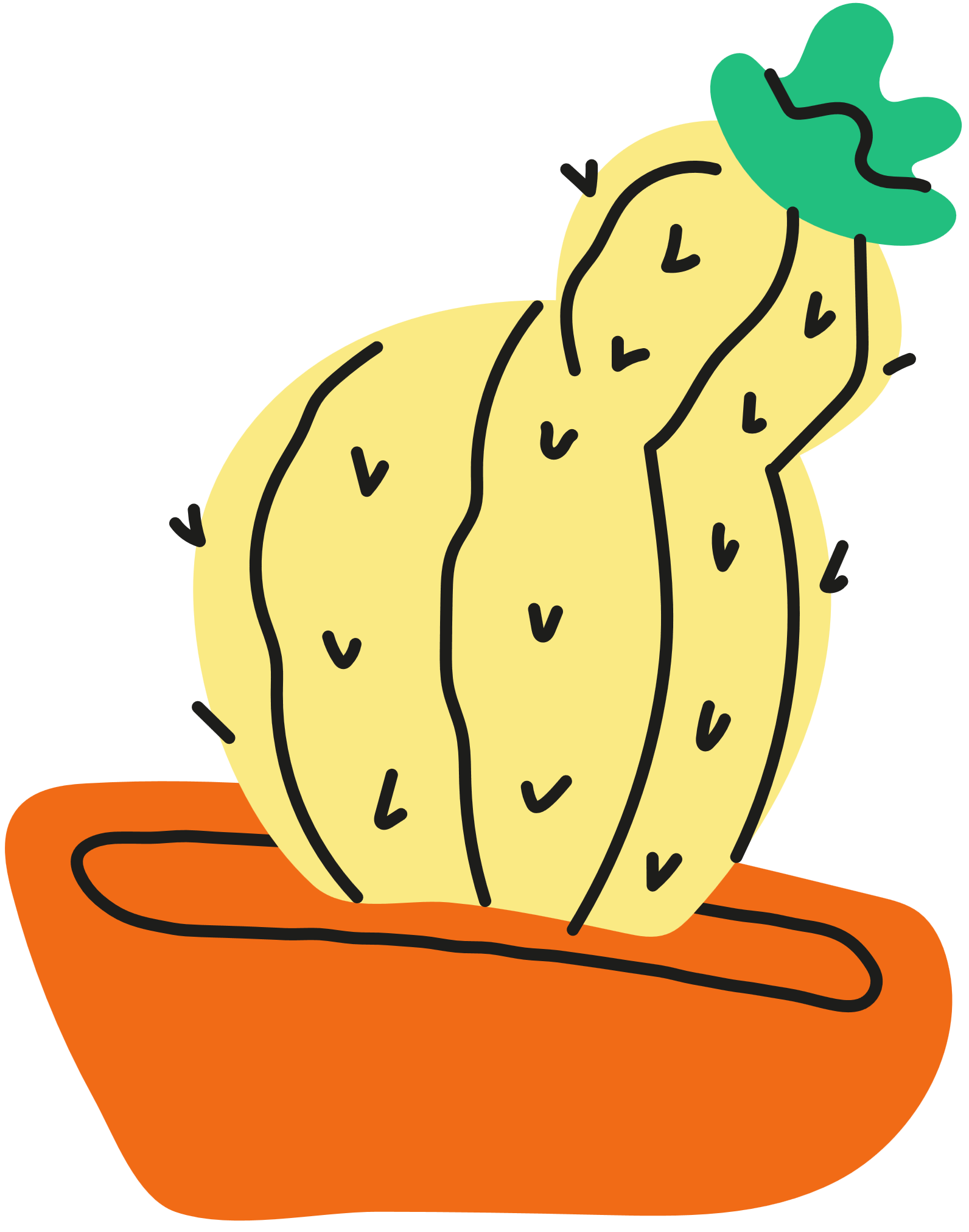 الجبر والدوالٌّ

ترتيب العمليات
يوم الخميس
8 / 2 / 1445 هـ
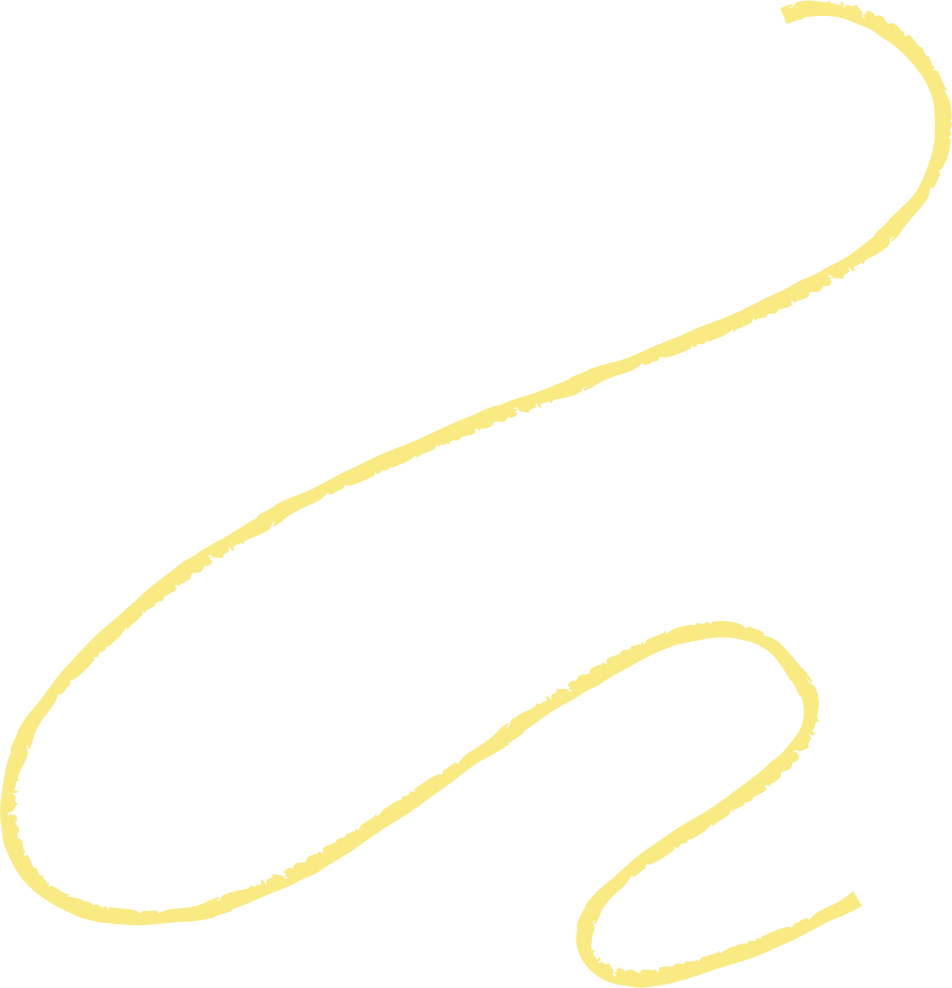 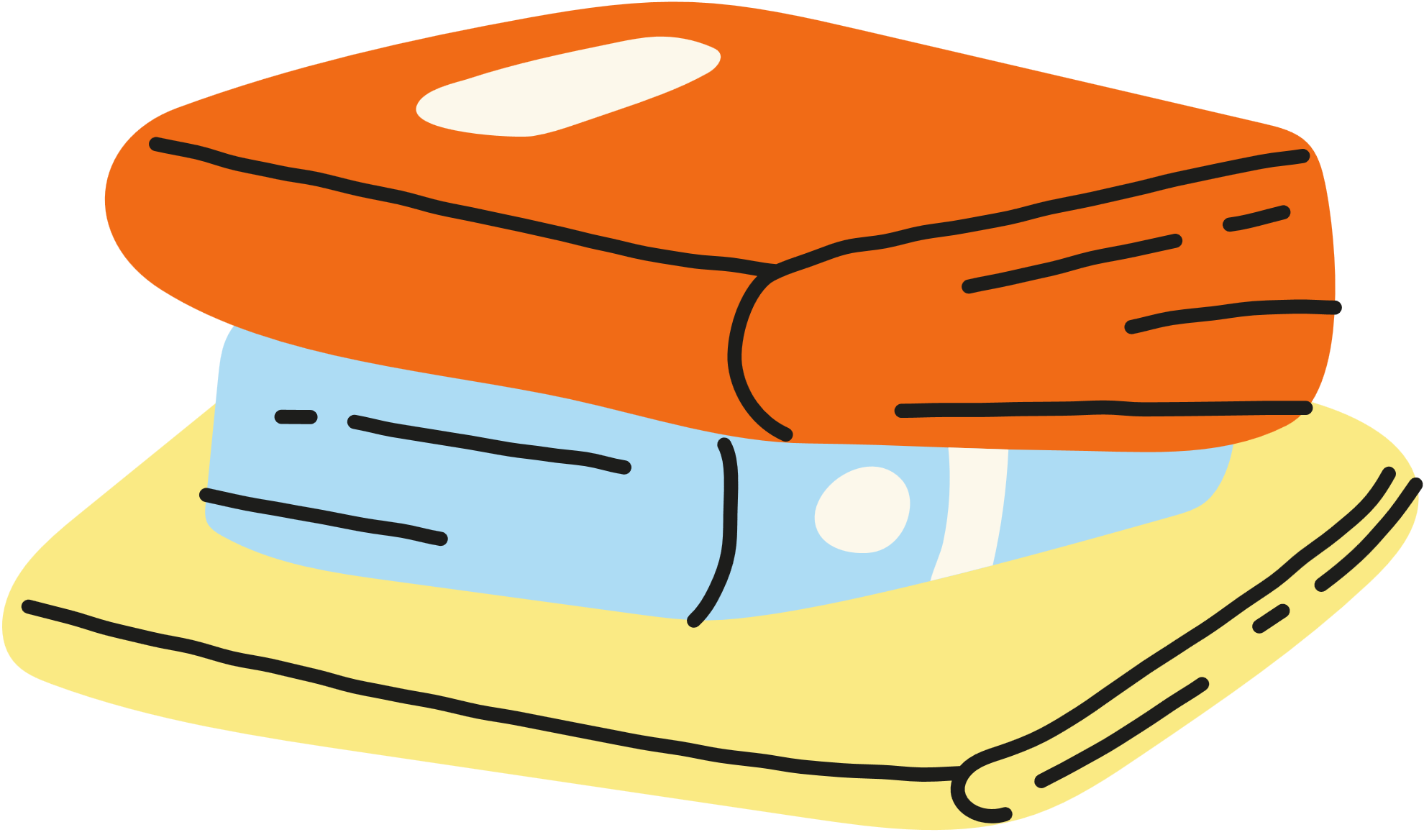 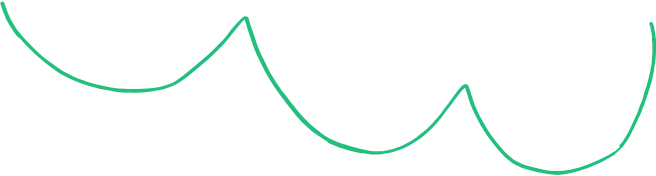 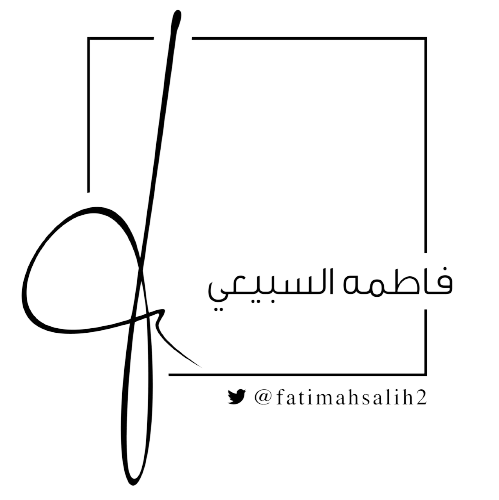 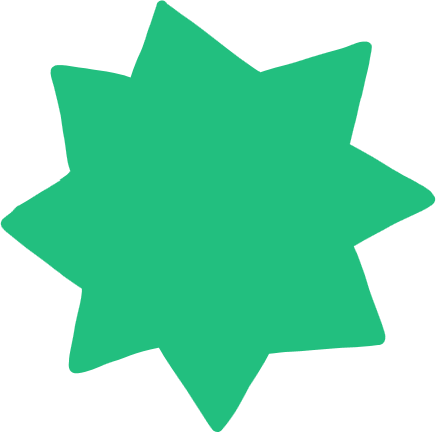 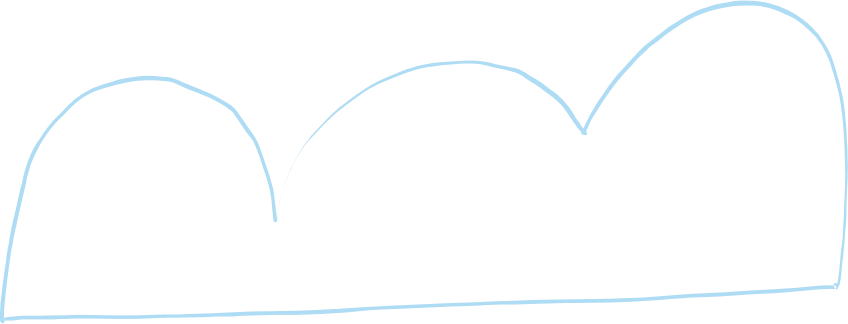 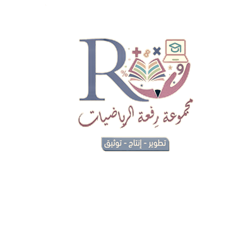 الاستراتيجيات المستخدمة بدرسنا :
التصفح
البطاقات المرقمة
لعب الأدوار
التعلم الفردي
التعلم التعاوني
الدقيقة الواحدة
البطاقات الملونة
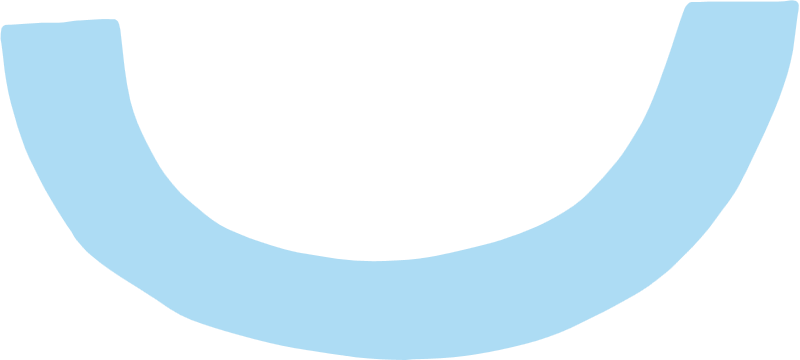 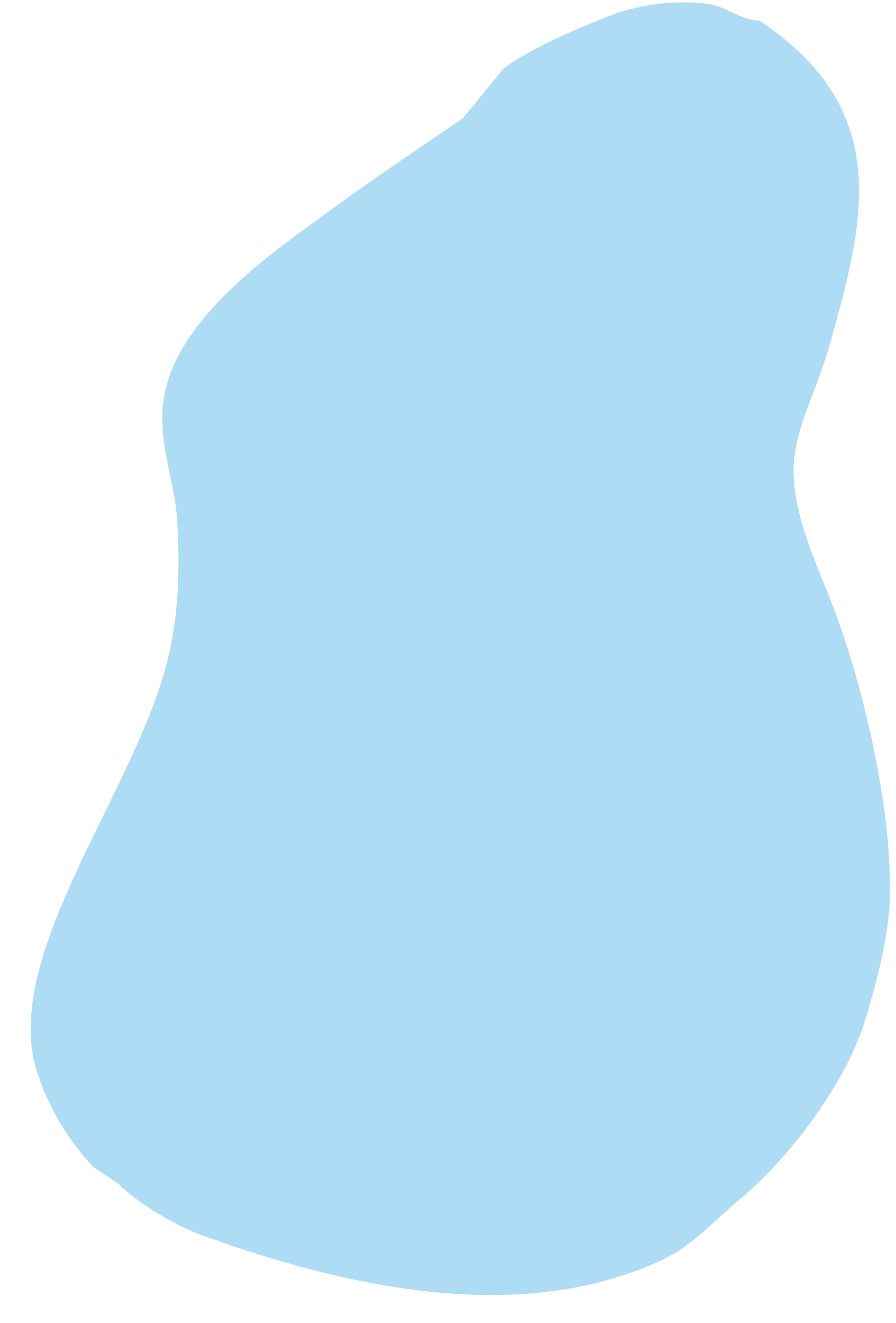 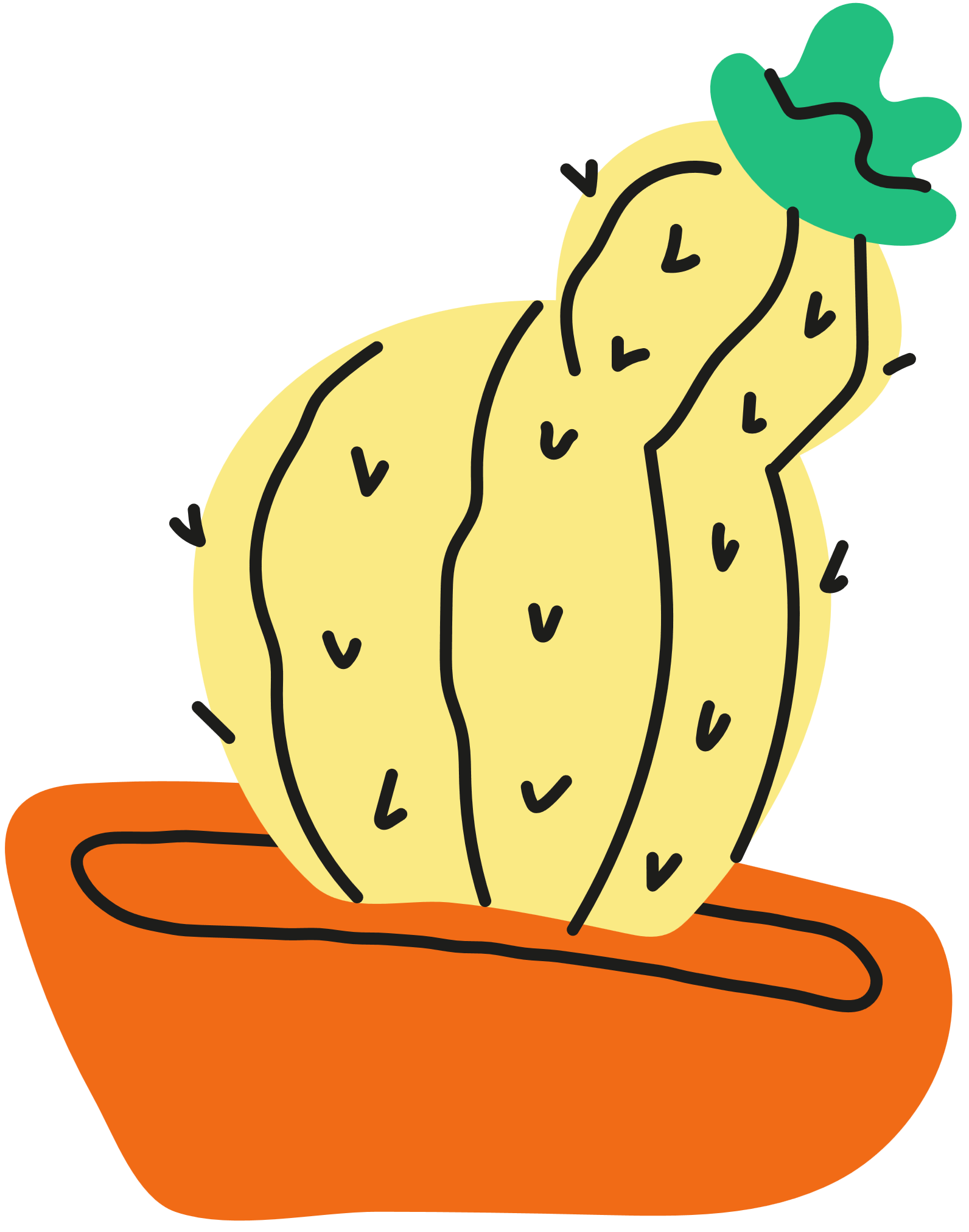 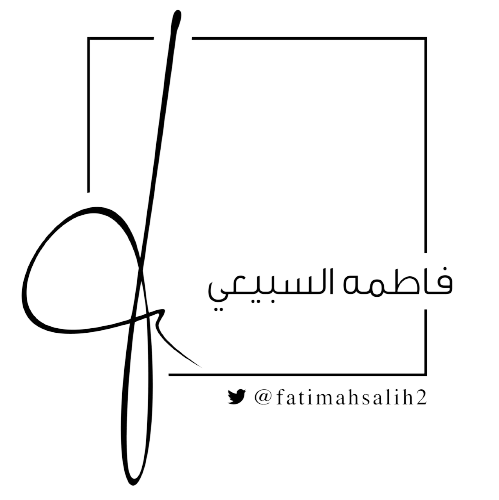 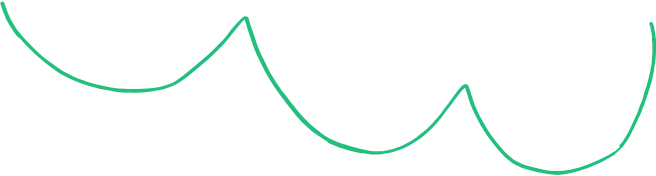 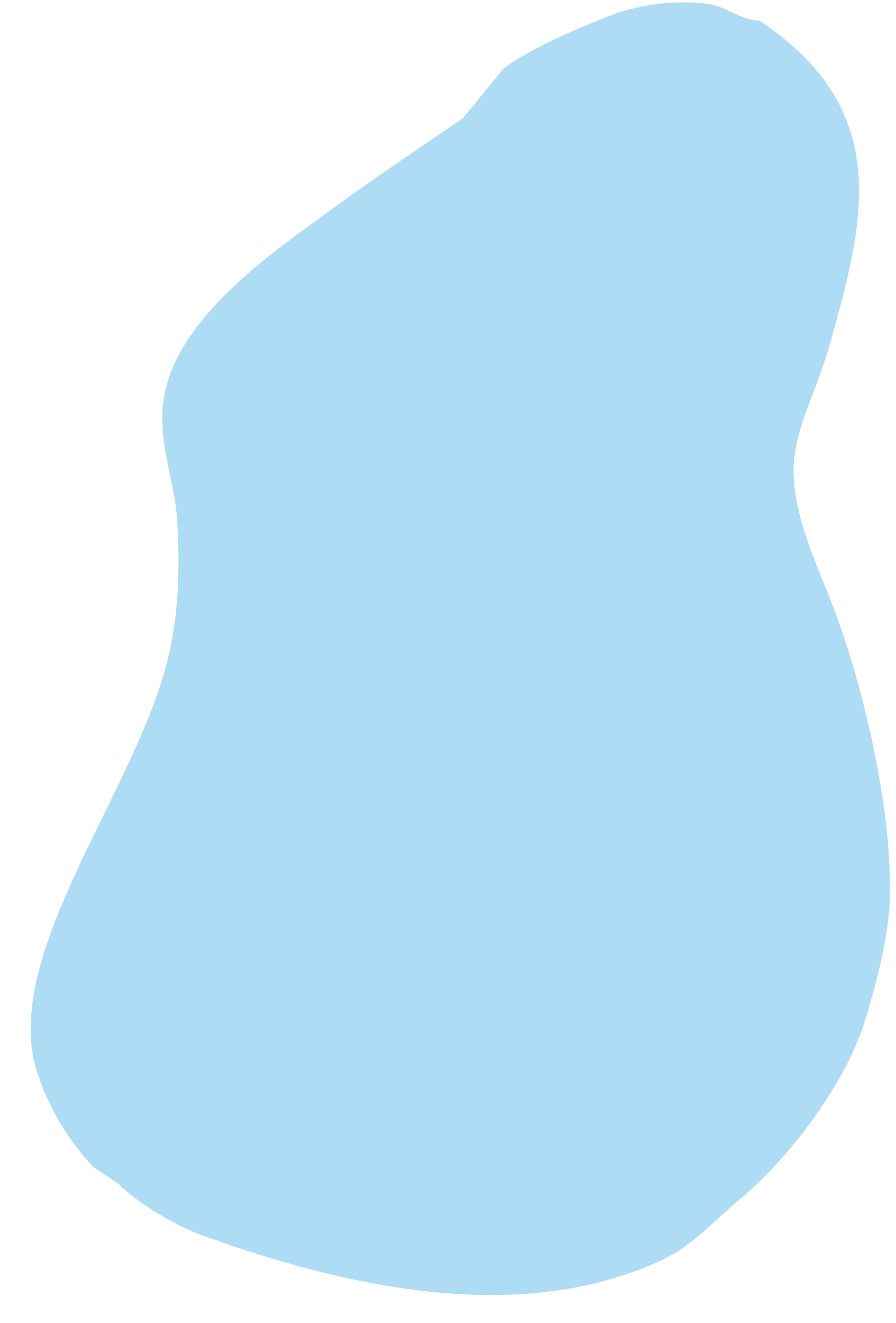 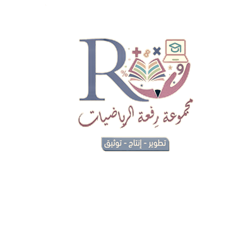 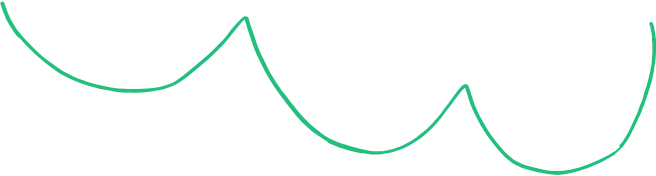 استراتيجية التصفح
المفردات



العبارة العددية

ترتيب العمليات
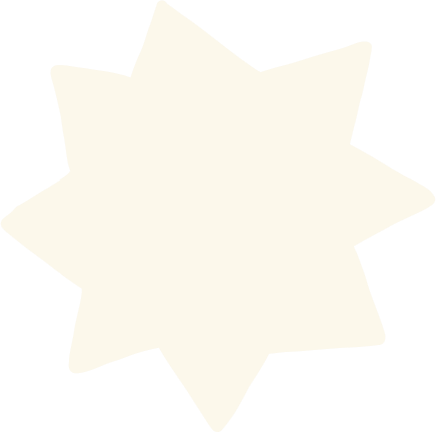 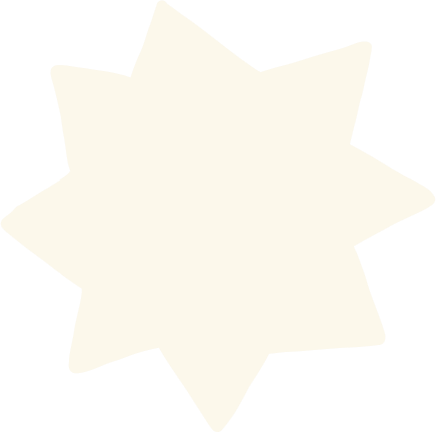 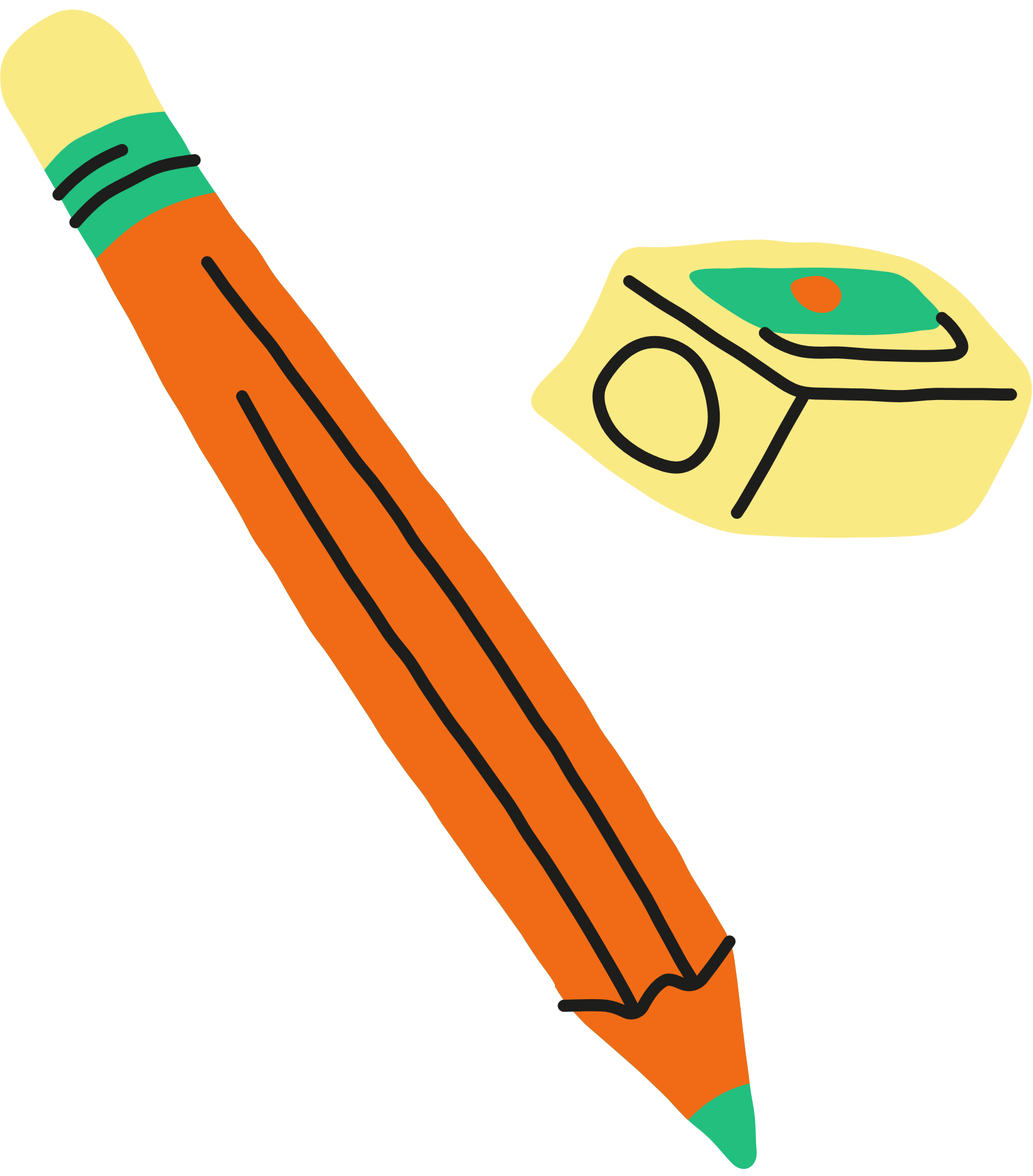 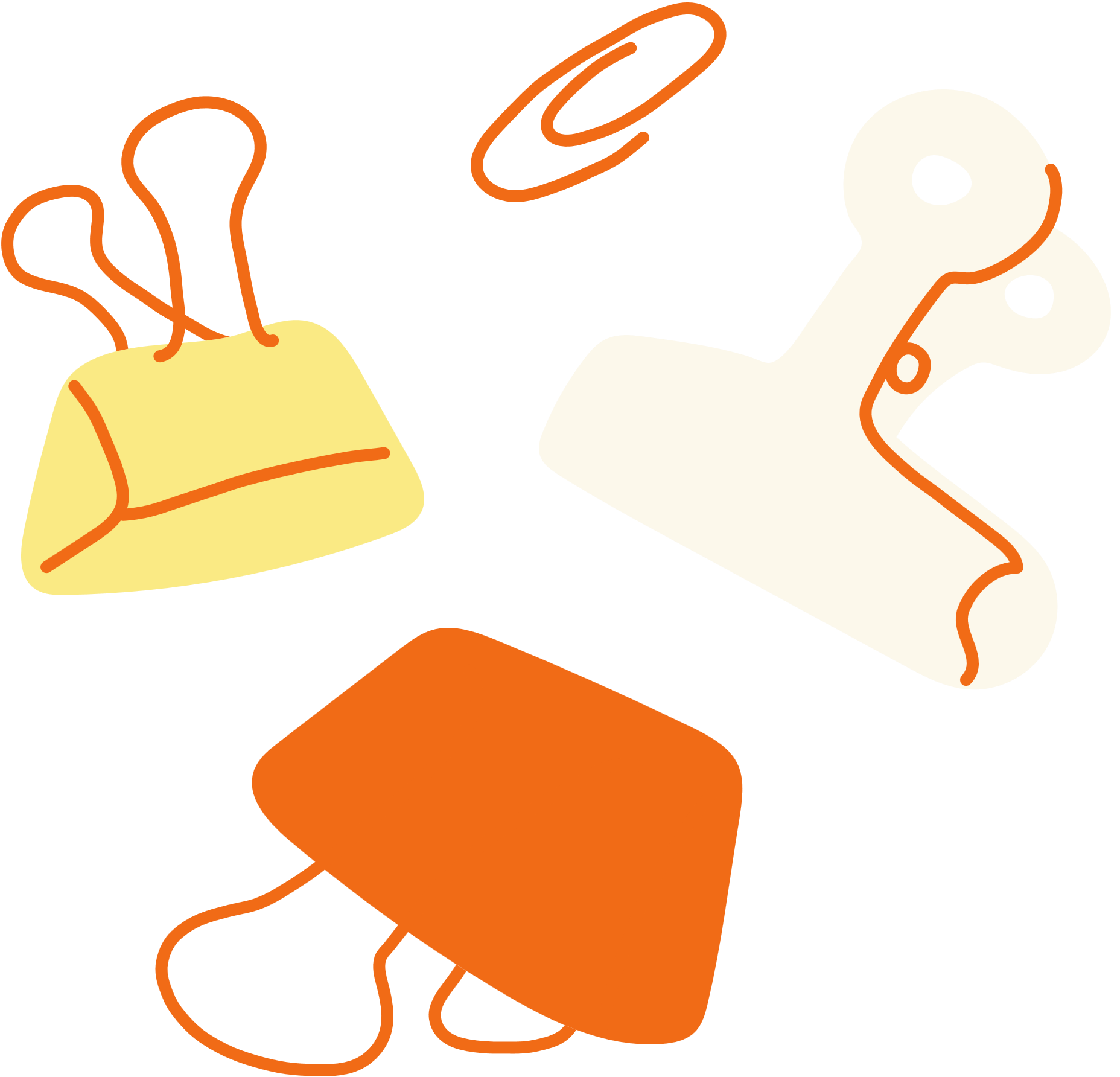 فكرة الدرس



أحسب قيمة عبارة عددية 


باستعمال ترتيب العمليات
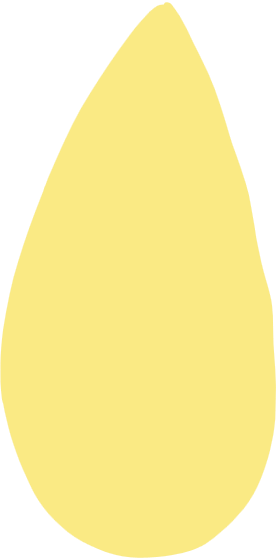 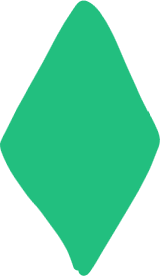 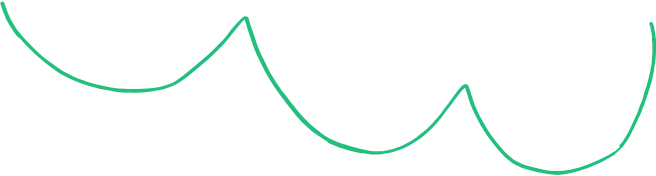 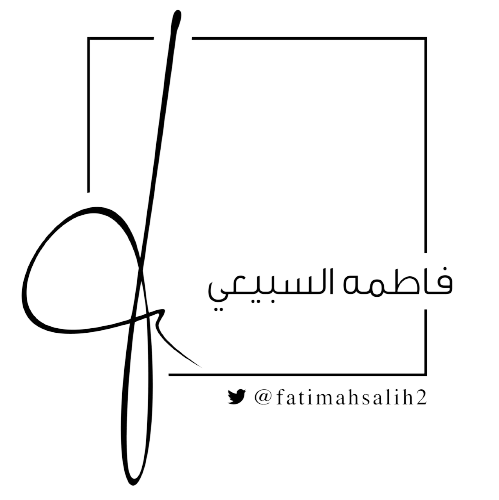 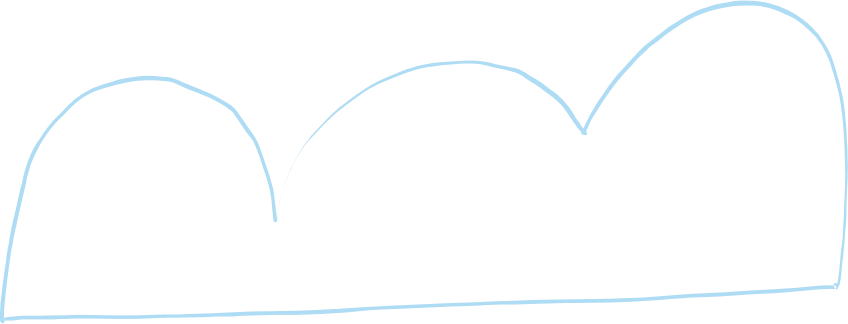 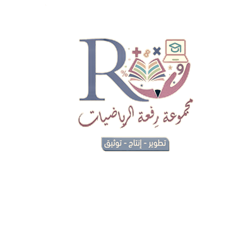 " مراجعة الدرس السابقة "
البطاقات المرقمة
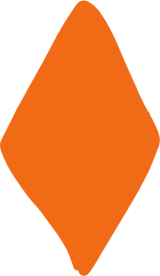 3
اكتبي
6 × 6 × 6 × 6
بالصورة الأسية .
1
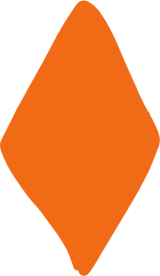 2
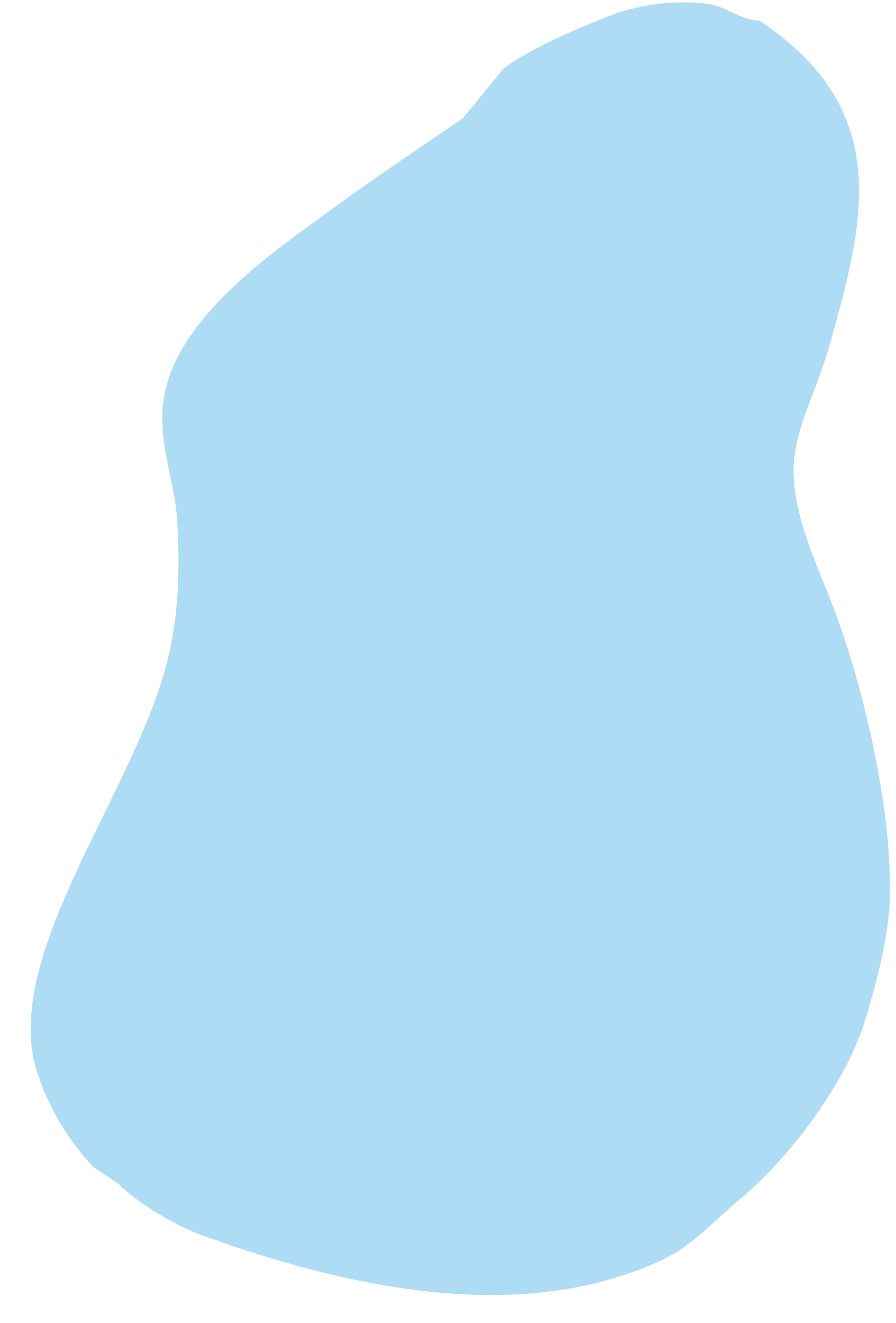 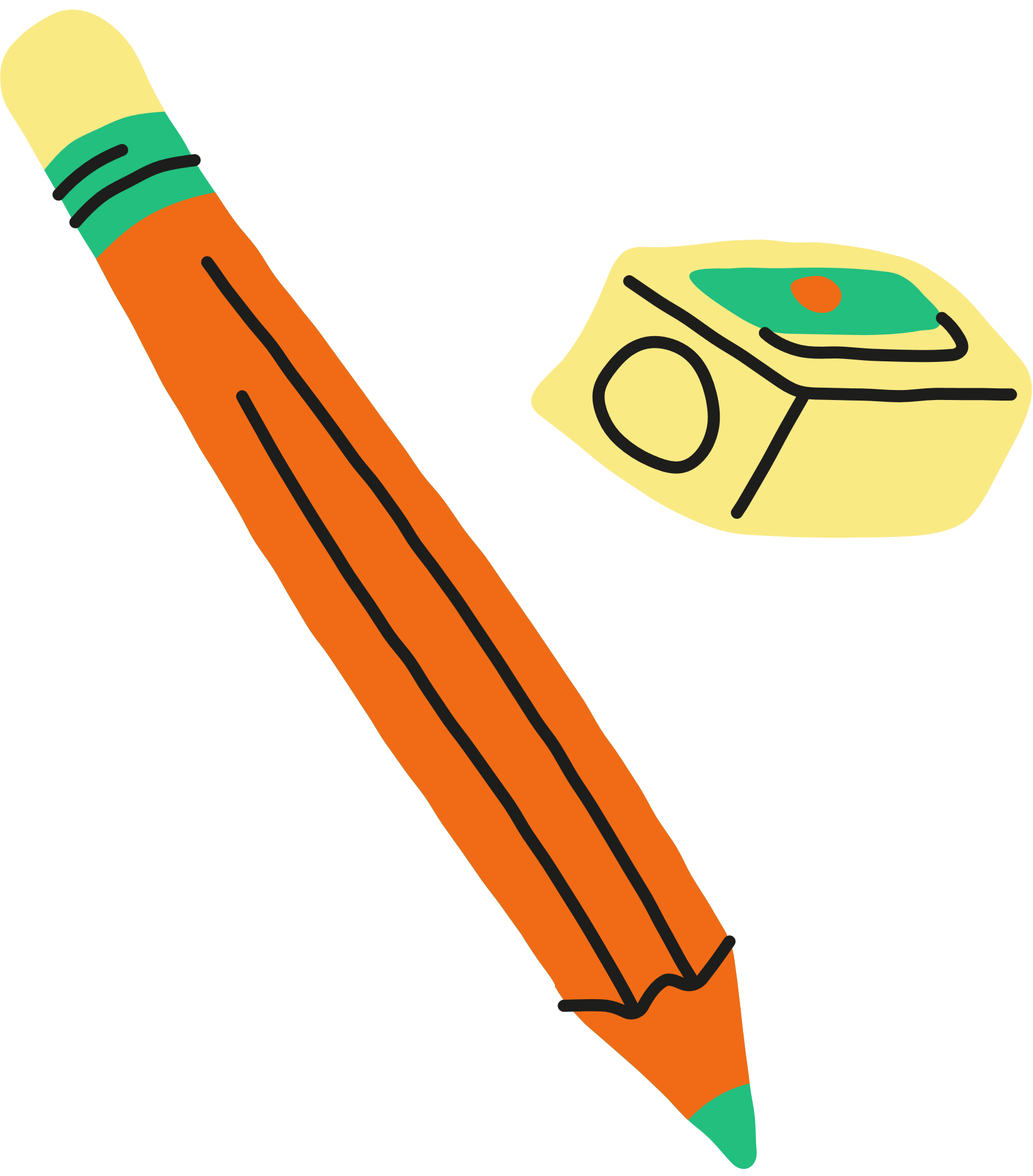 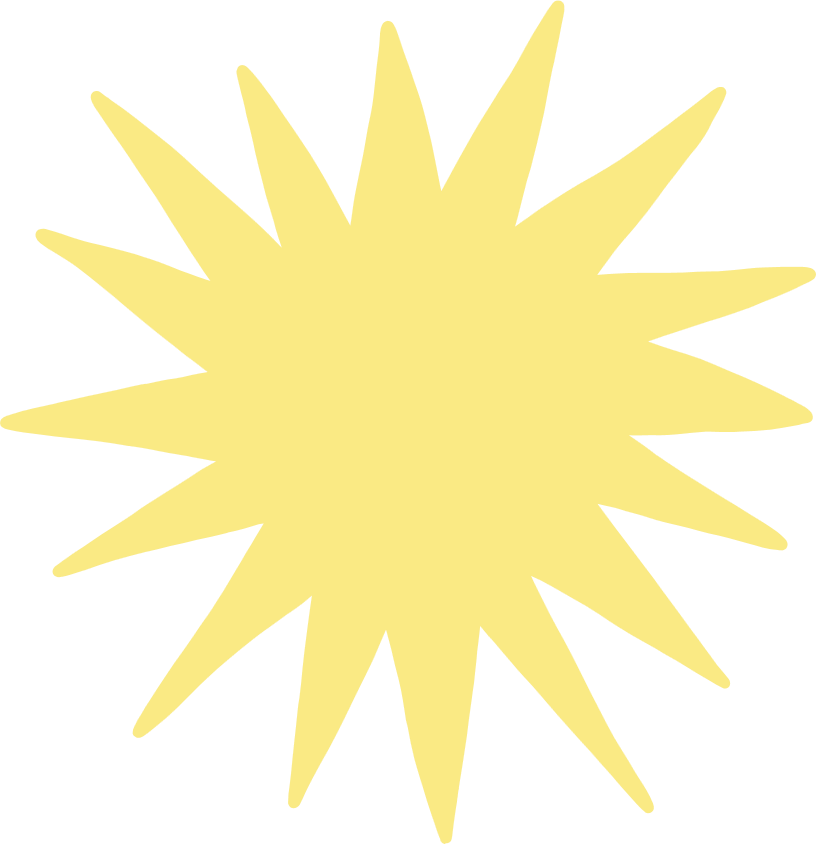 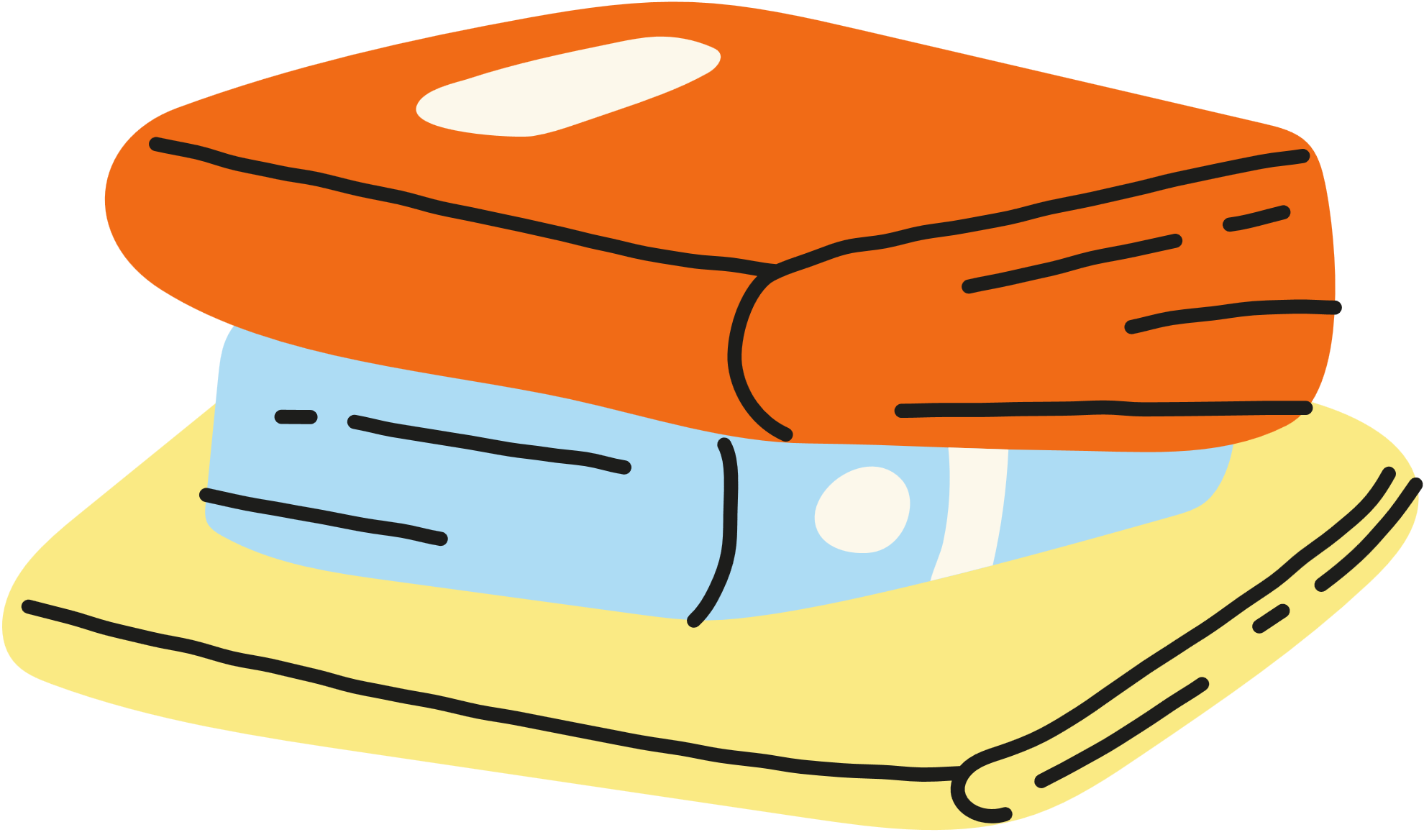 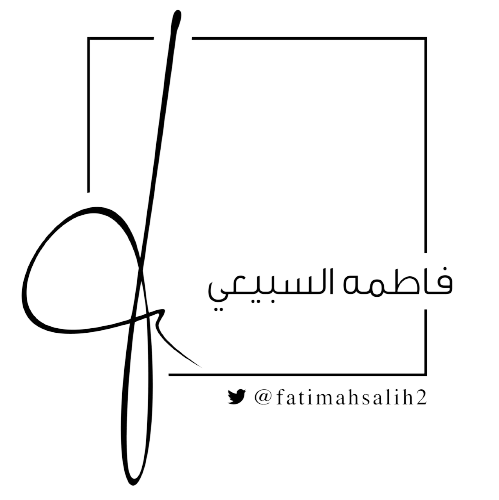 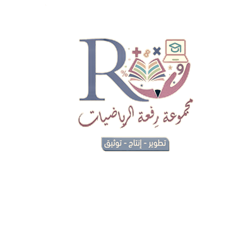 لعب الأدوار
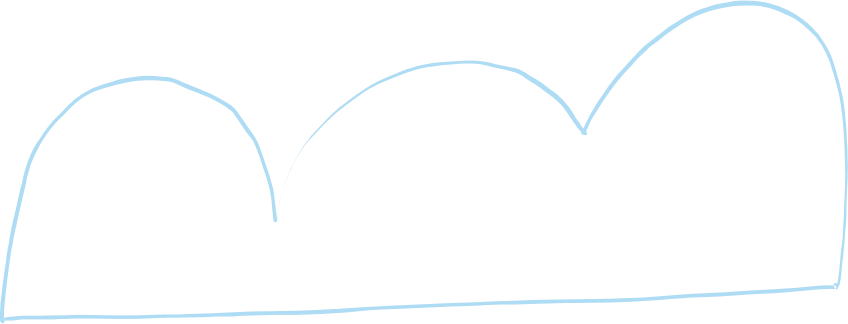 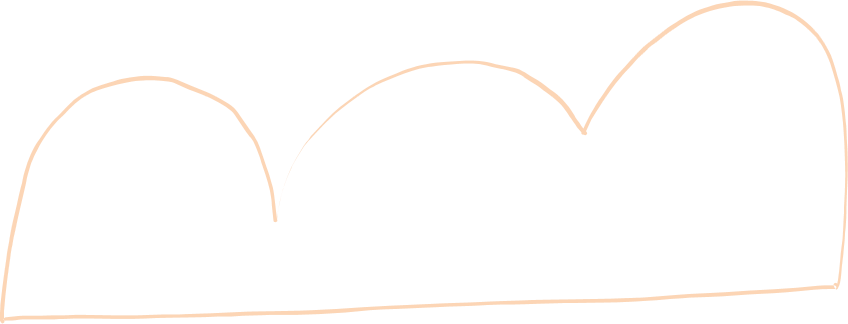 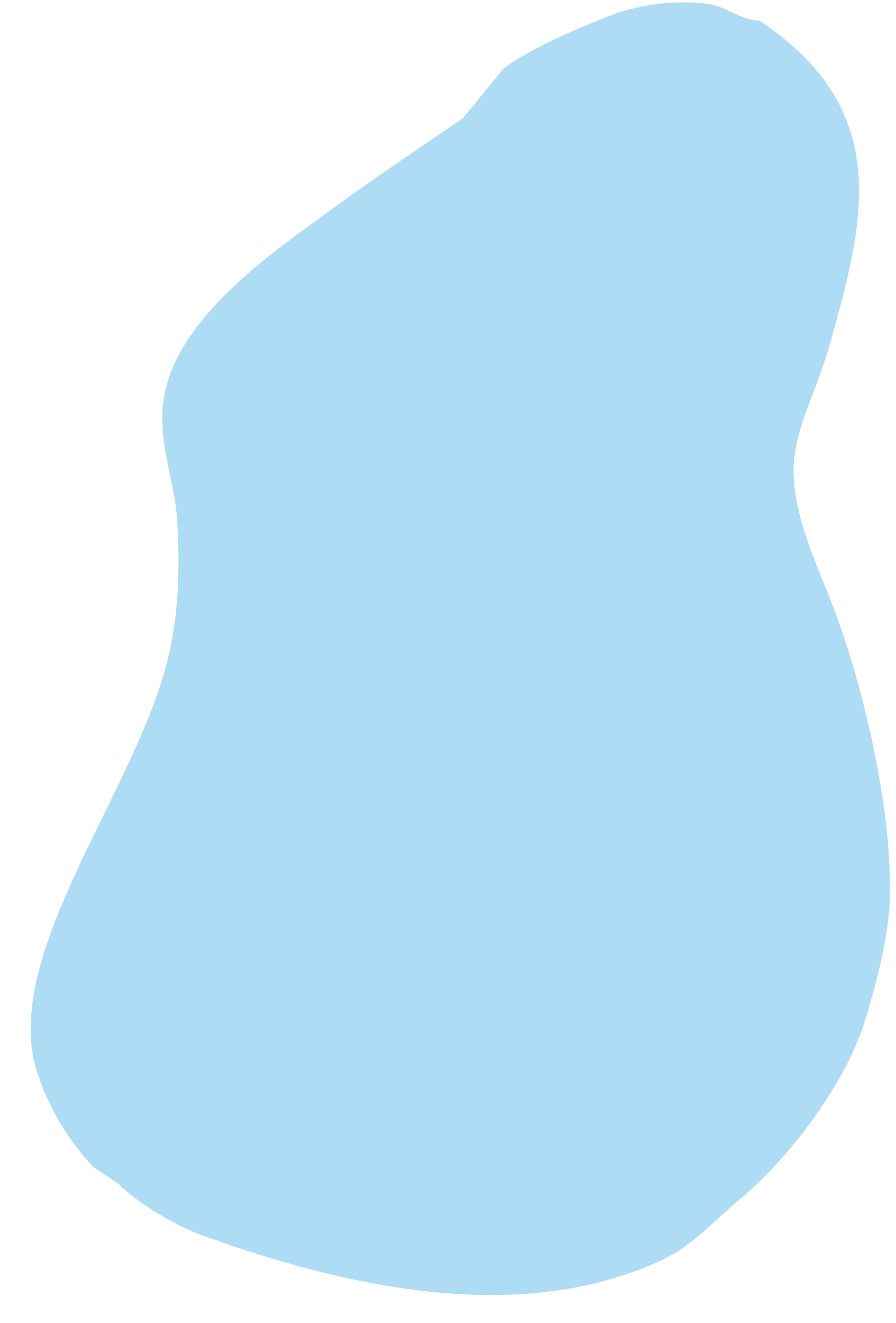 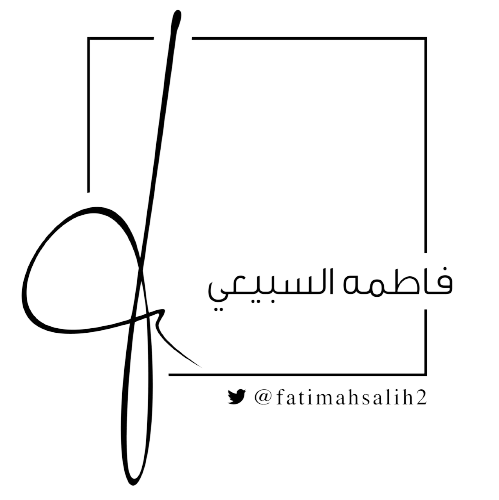 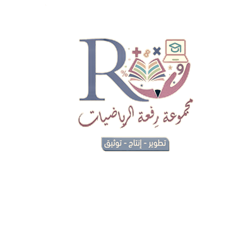 استعدَّ
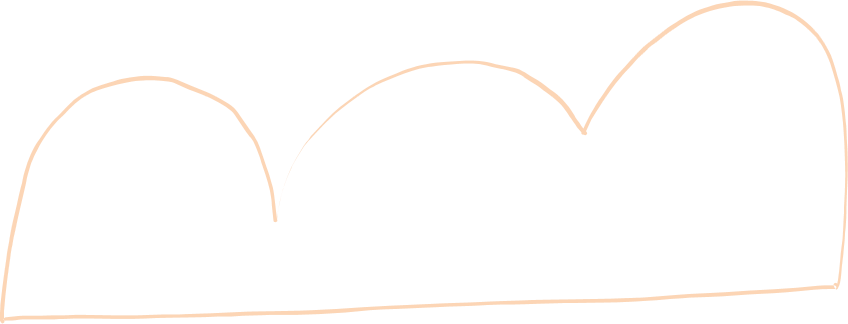 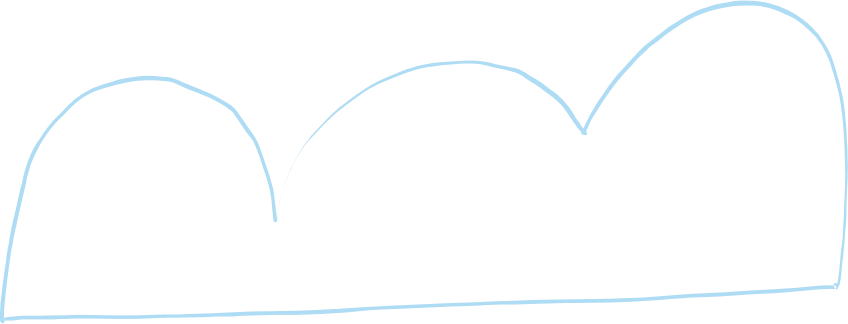 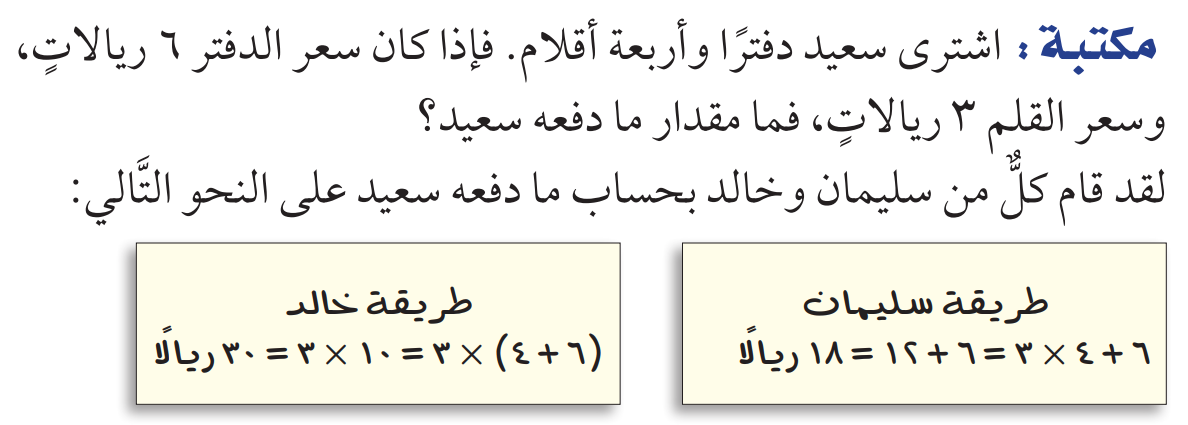 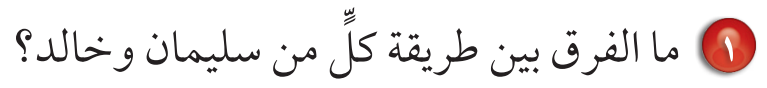 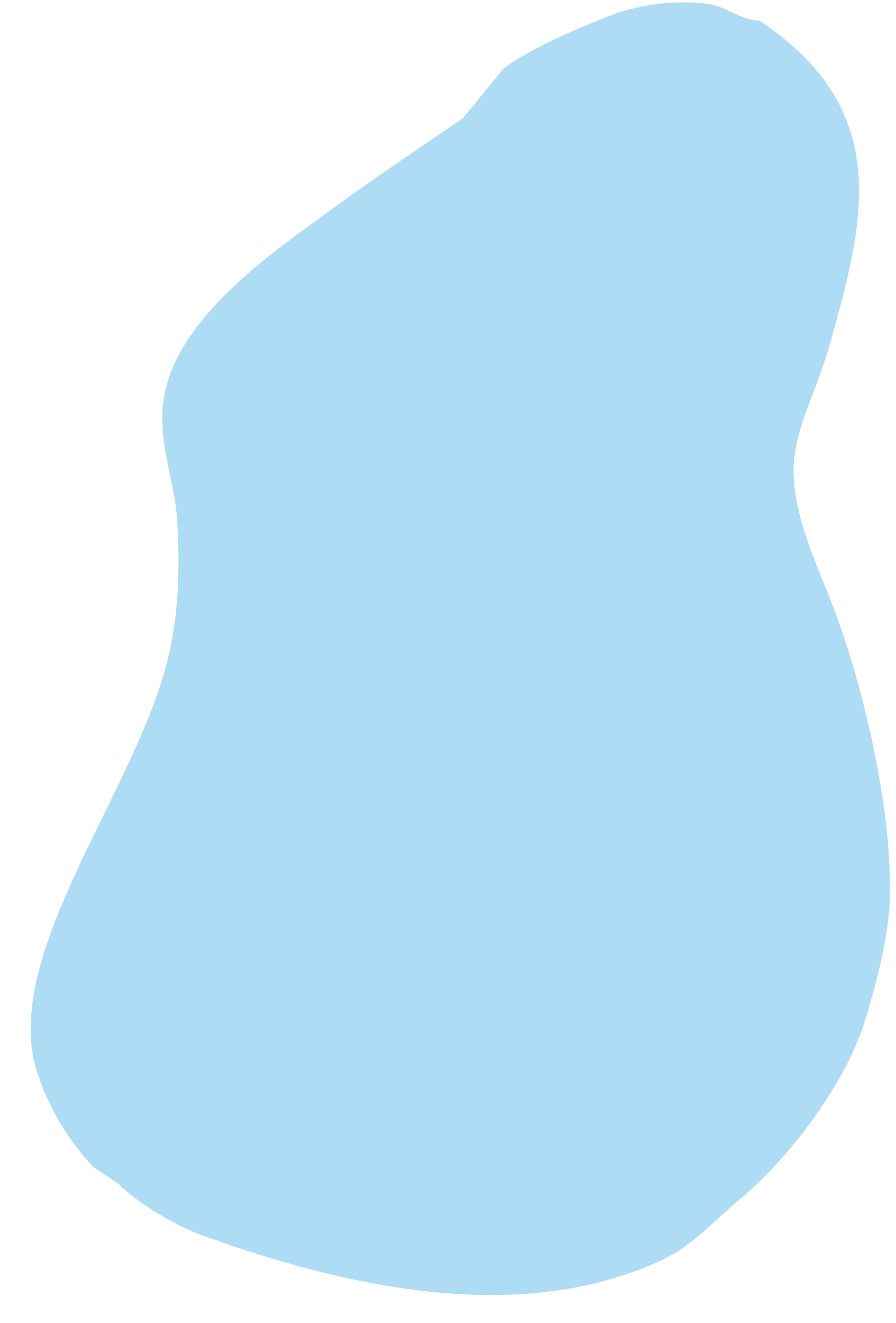 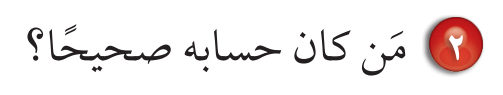 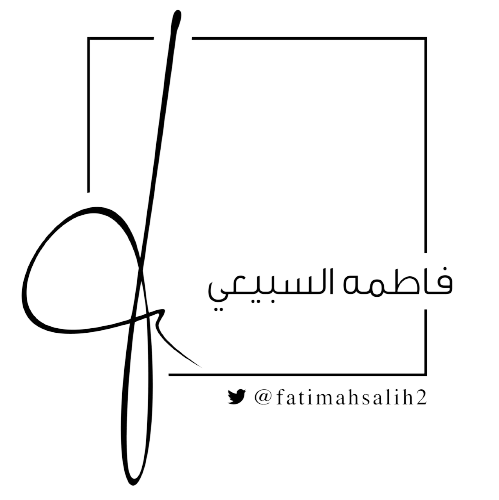 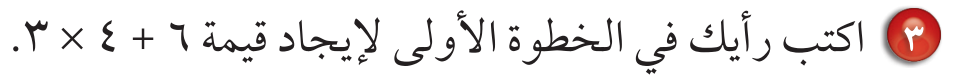 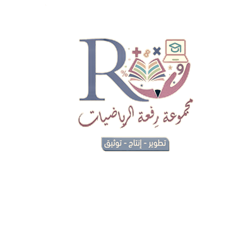 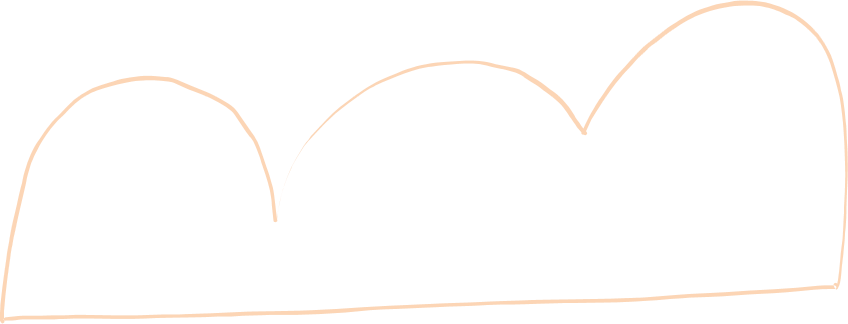 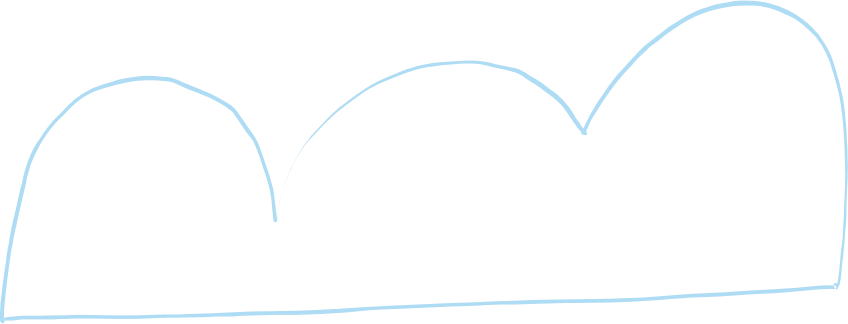 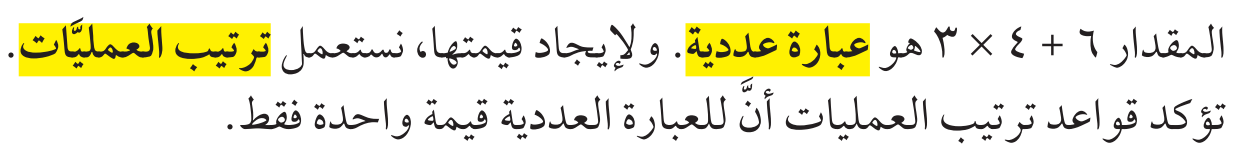 ترتب العمليات بأربع خطوات :
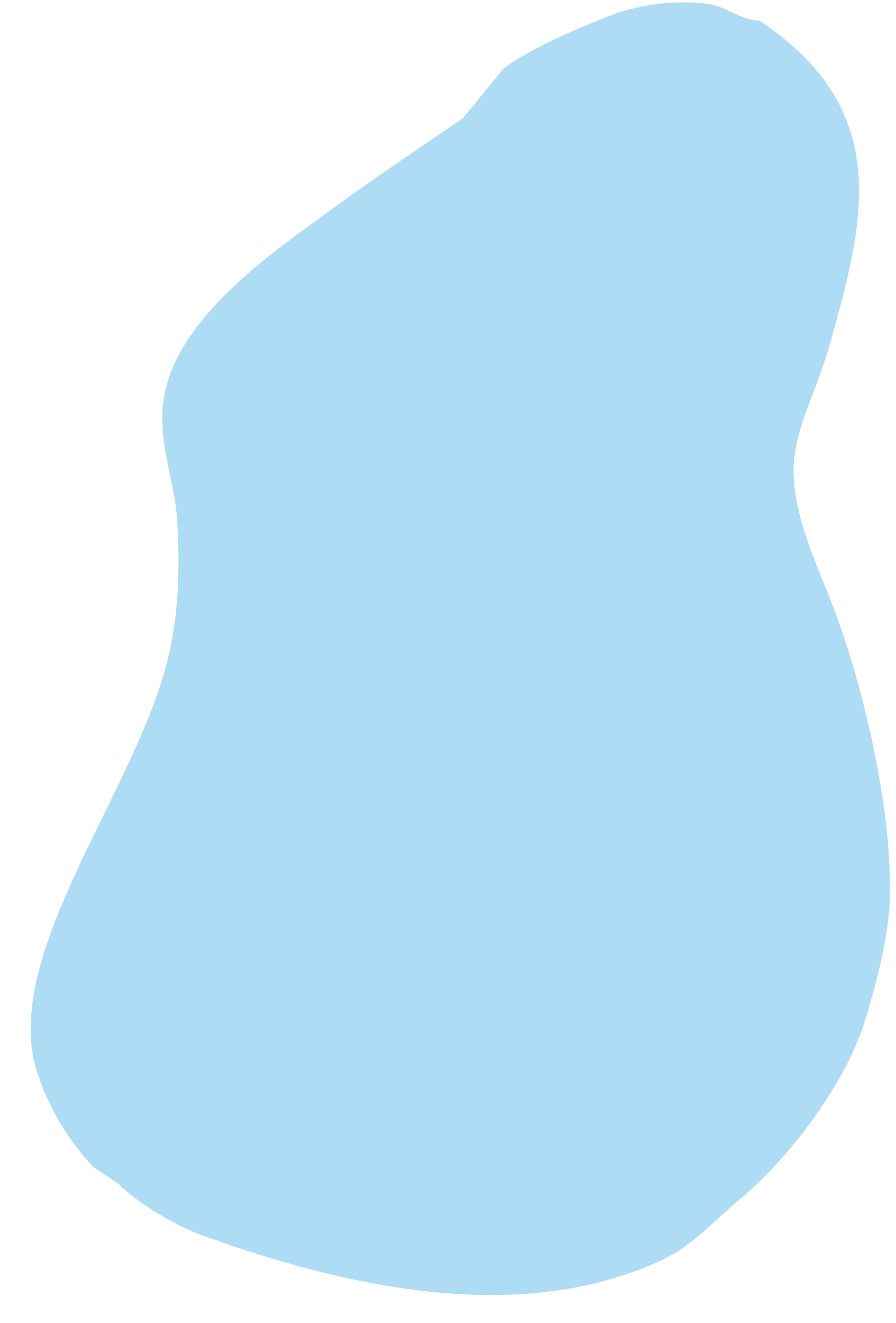 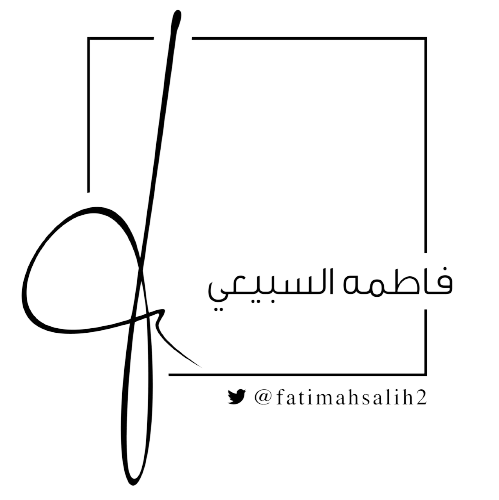 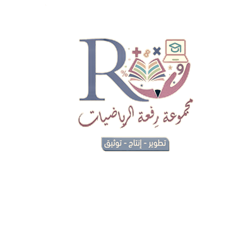 : ترتيب العمليات :
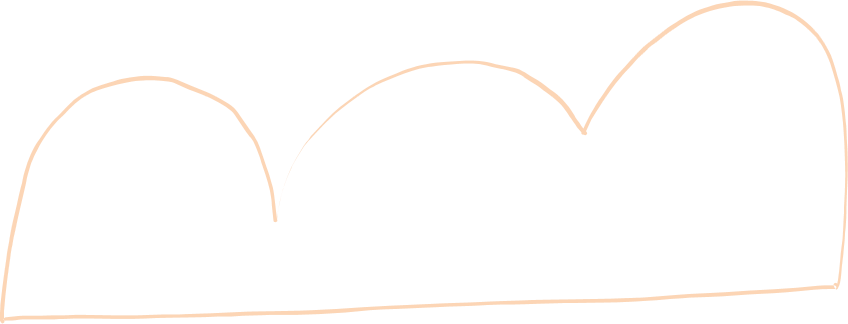 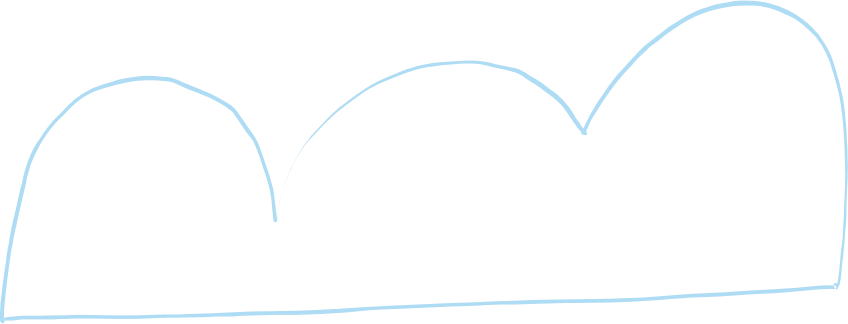 1
احسب قيمة المقادير داخل الأقواس
2
احسب قيمة جميع القوى
3
اضرب أو اقسم بالترتيب من اليمين إلى اليسار
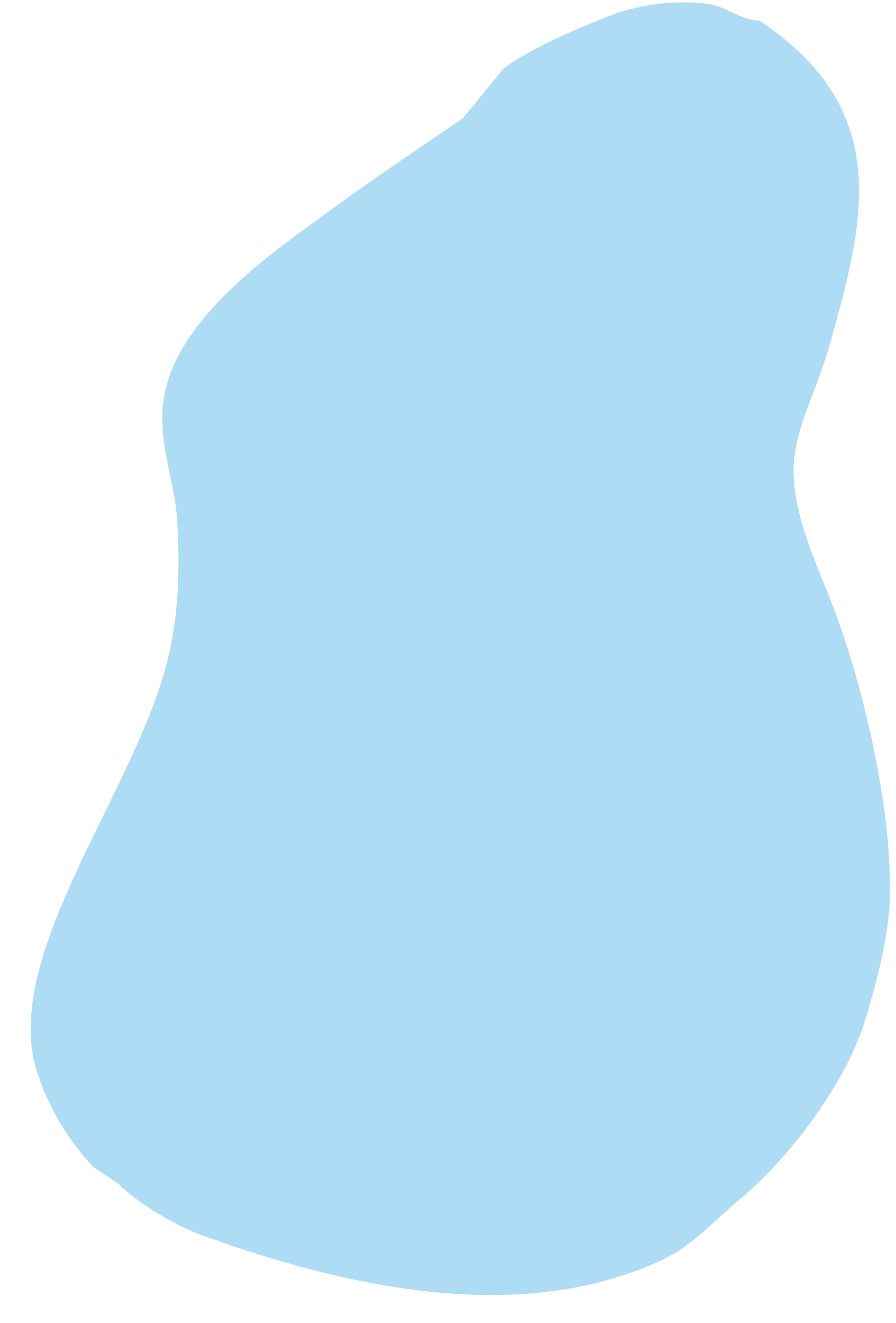 4
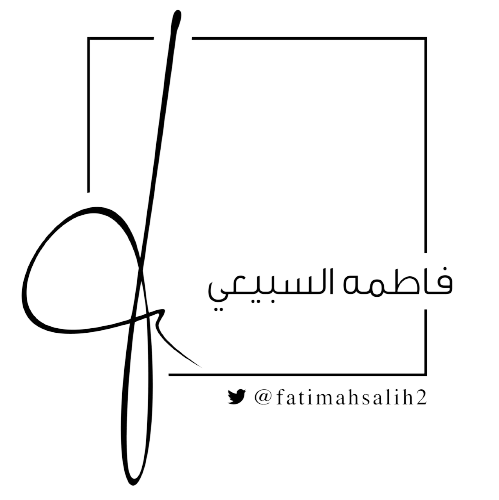 اجمع او اطرح بالترتيب من اليمين إلى اليسار
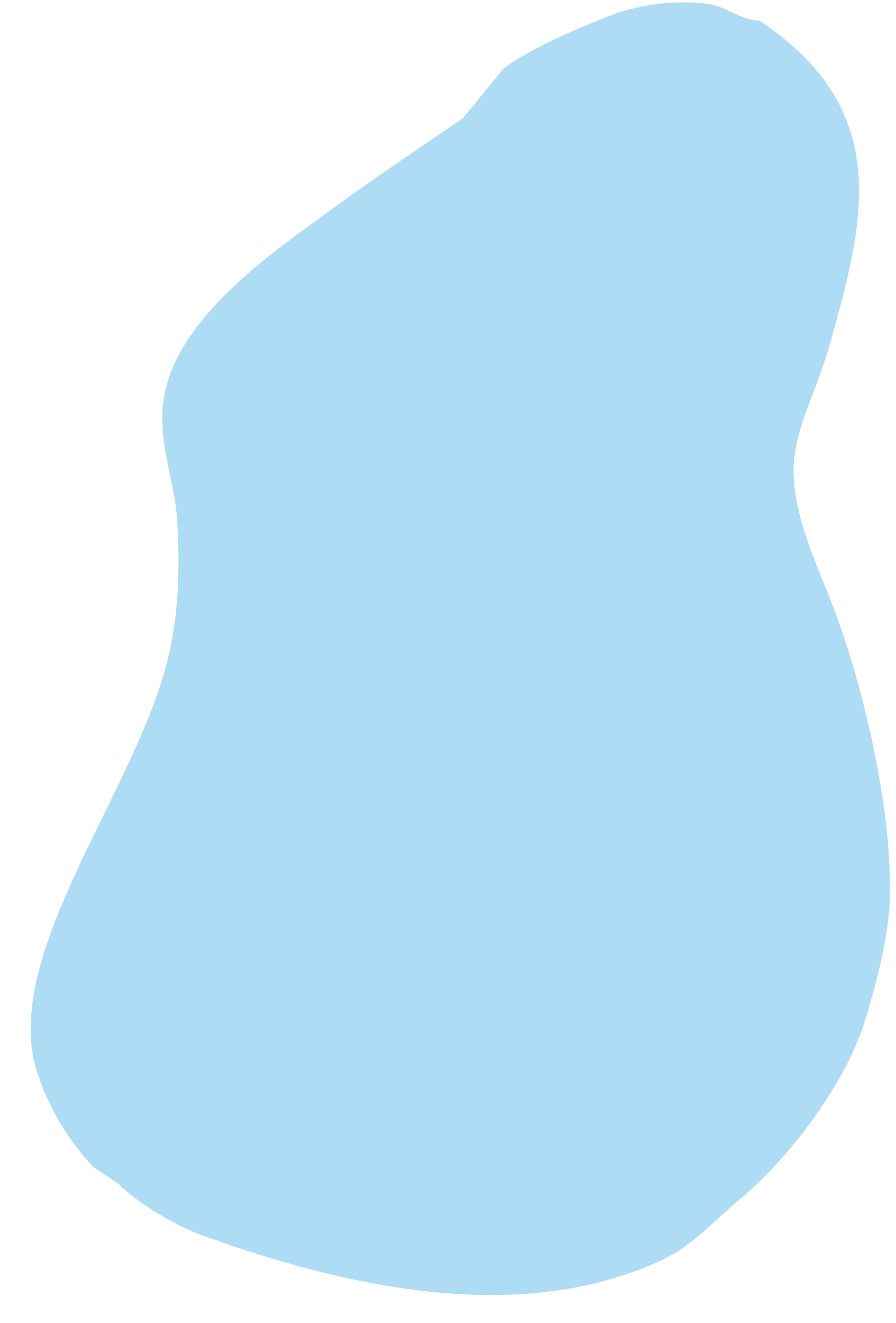 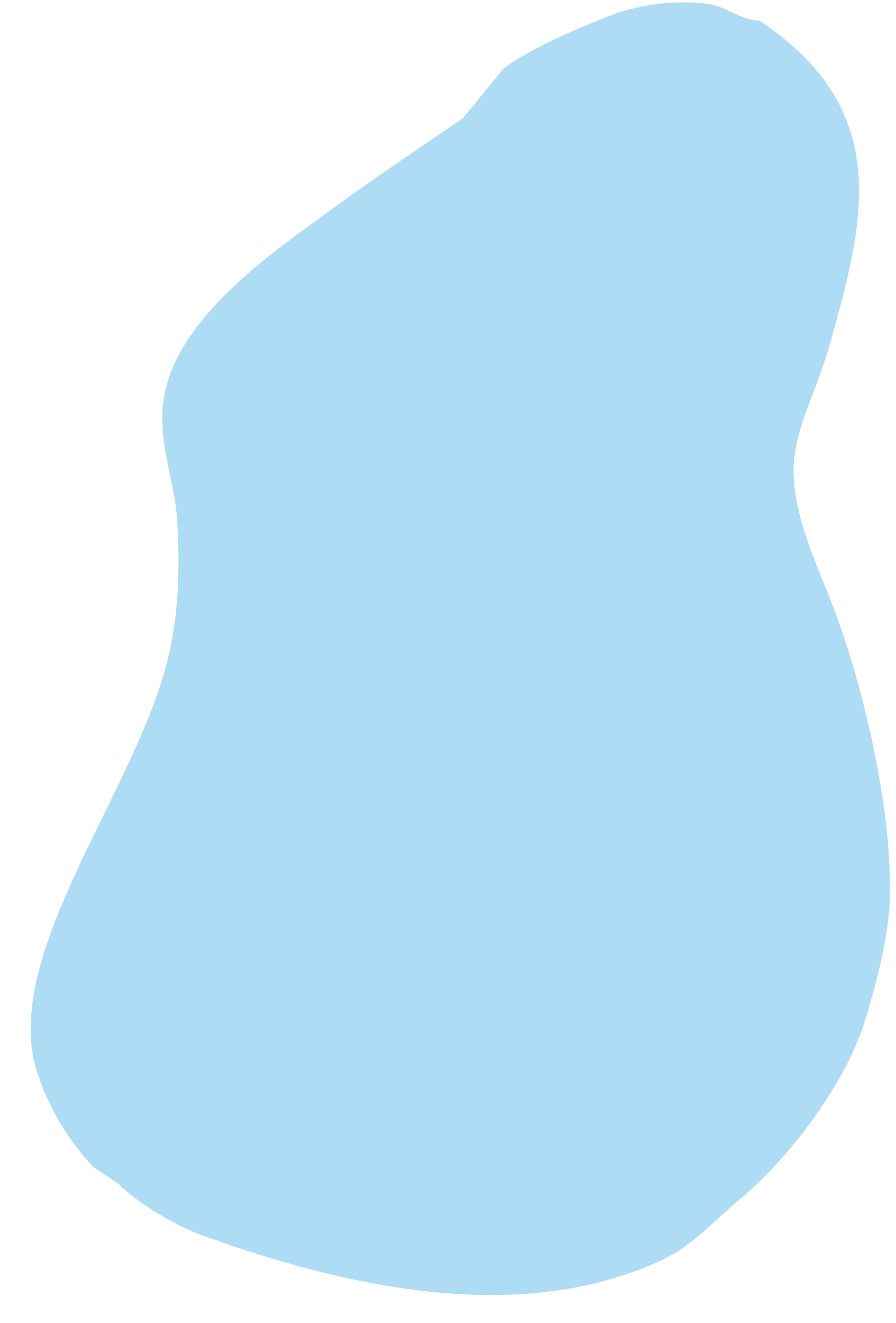 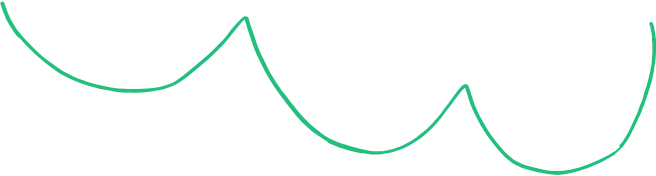 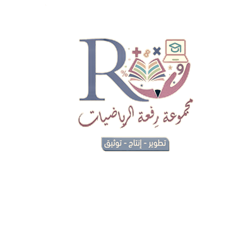 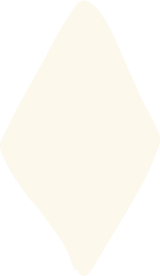 استعمال ترتيب العمليات
القراءة المبصرة
1
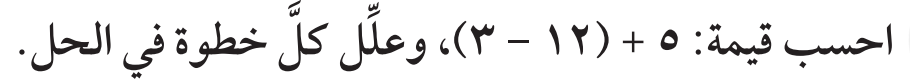 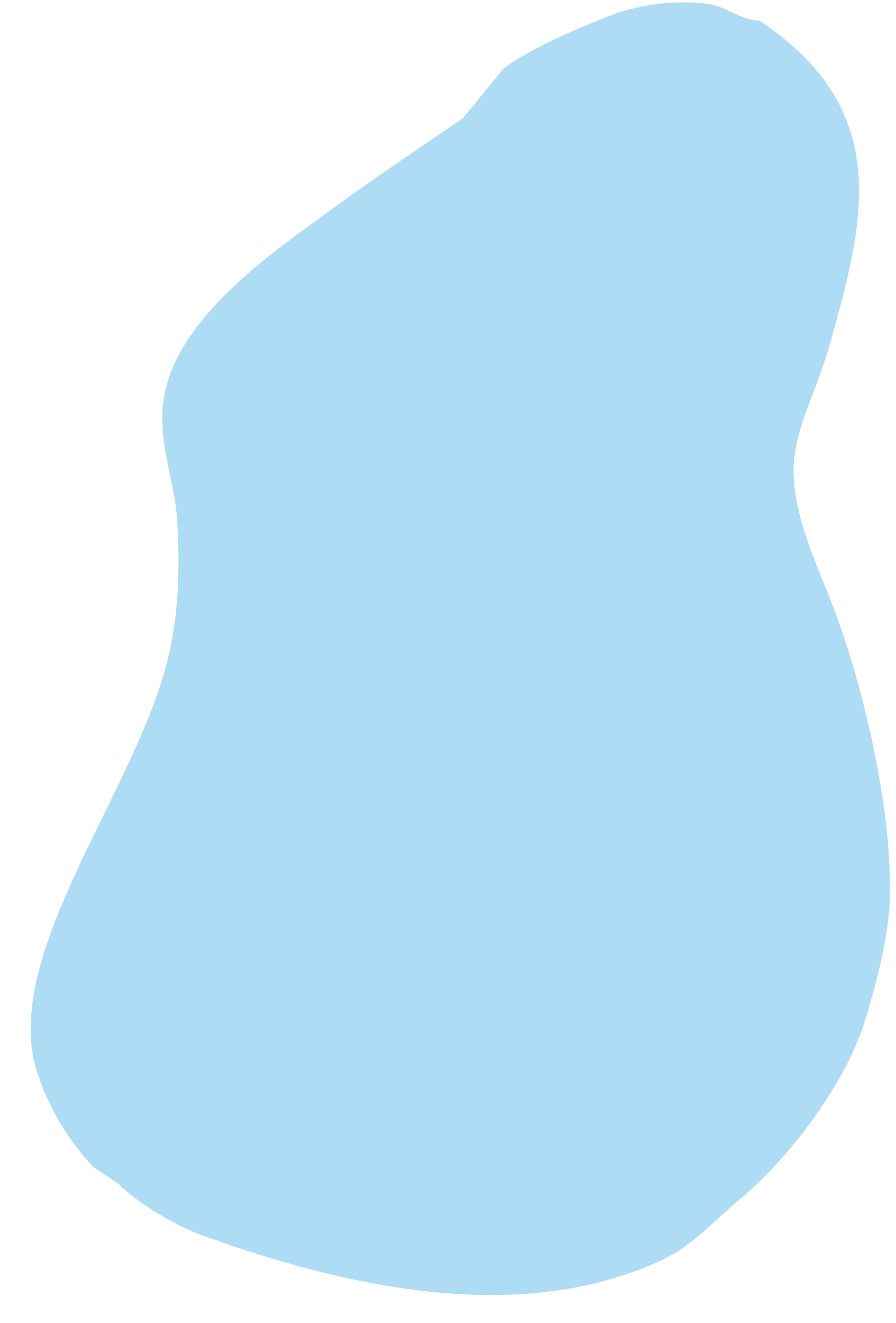 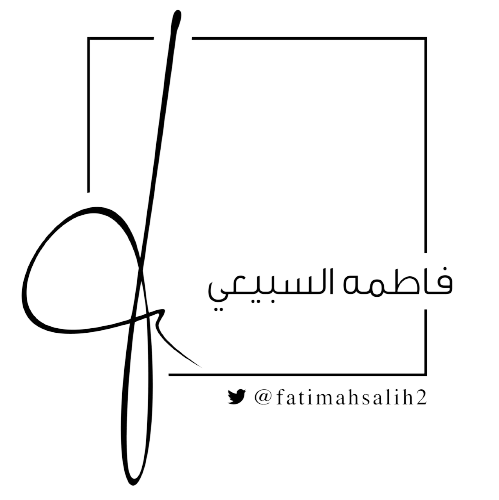 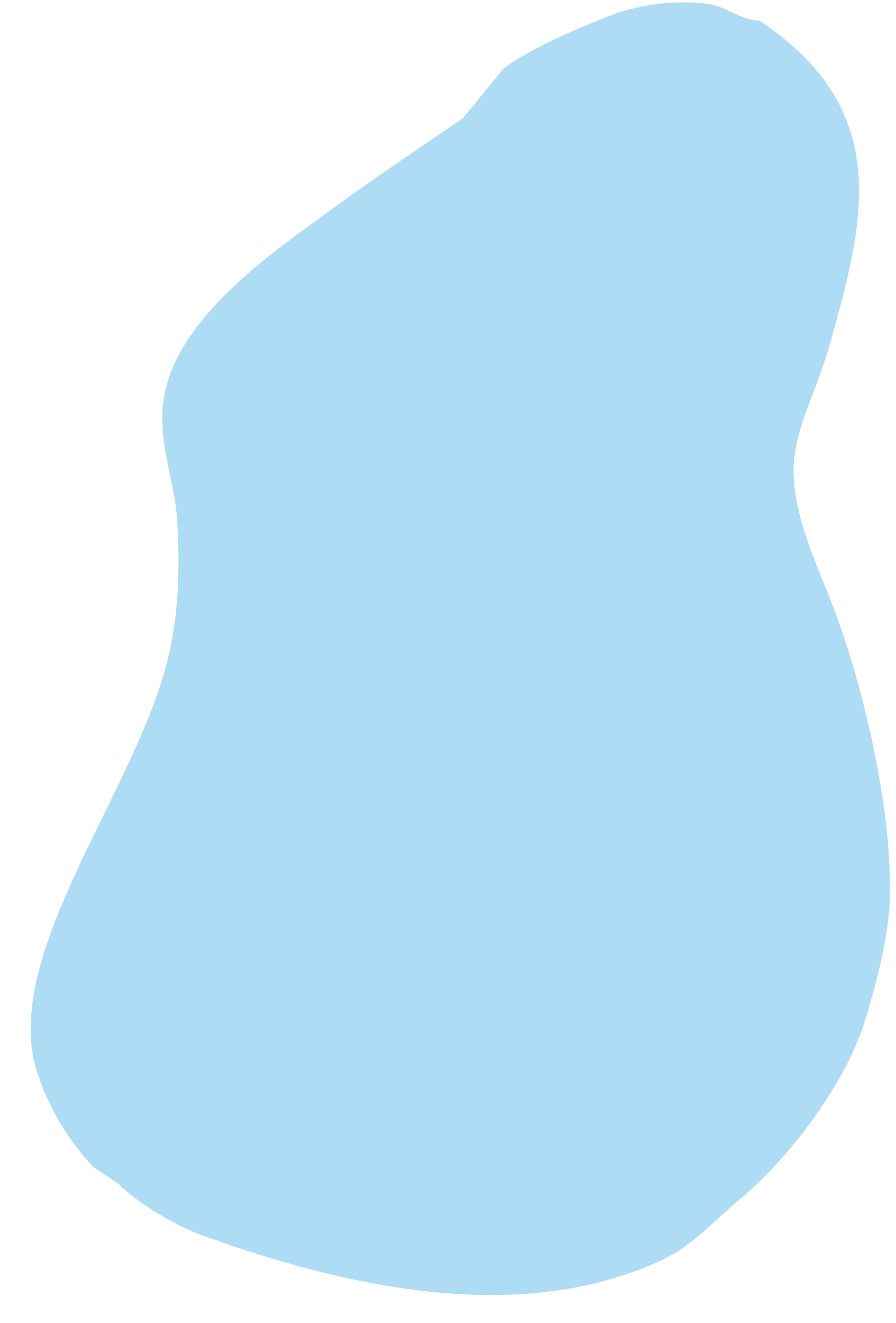 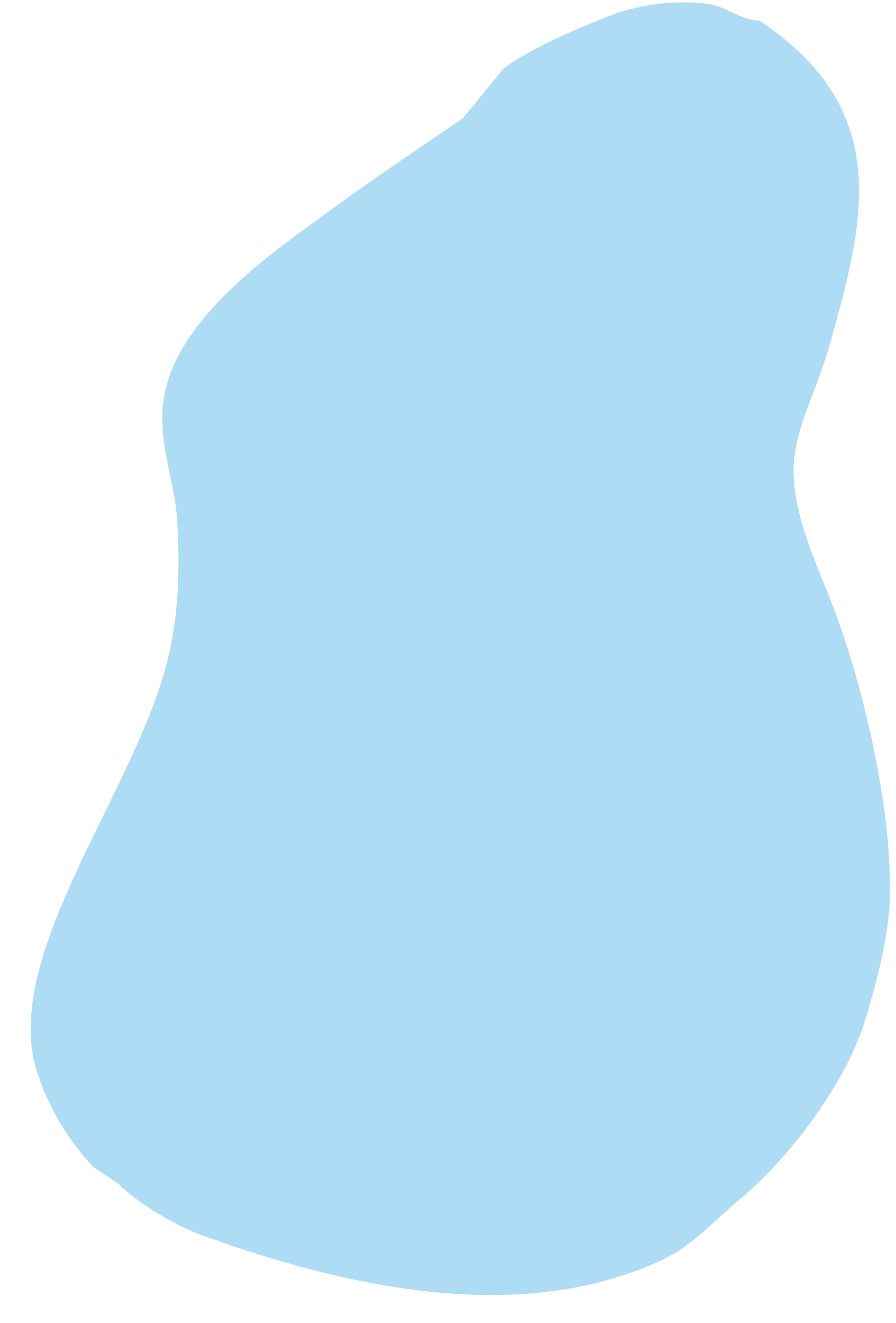 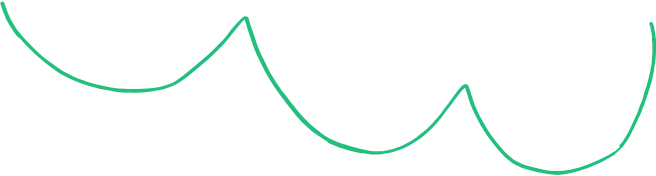 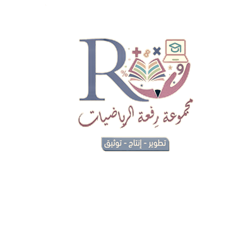 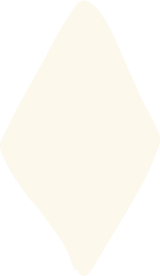 استعمال ترتيب العمليات
القراءة المبصرة
2
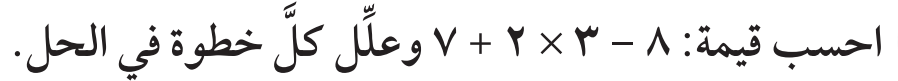 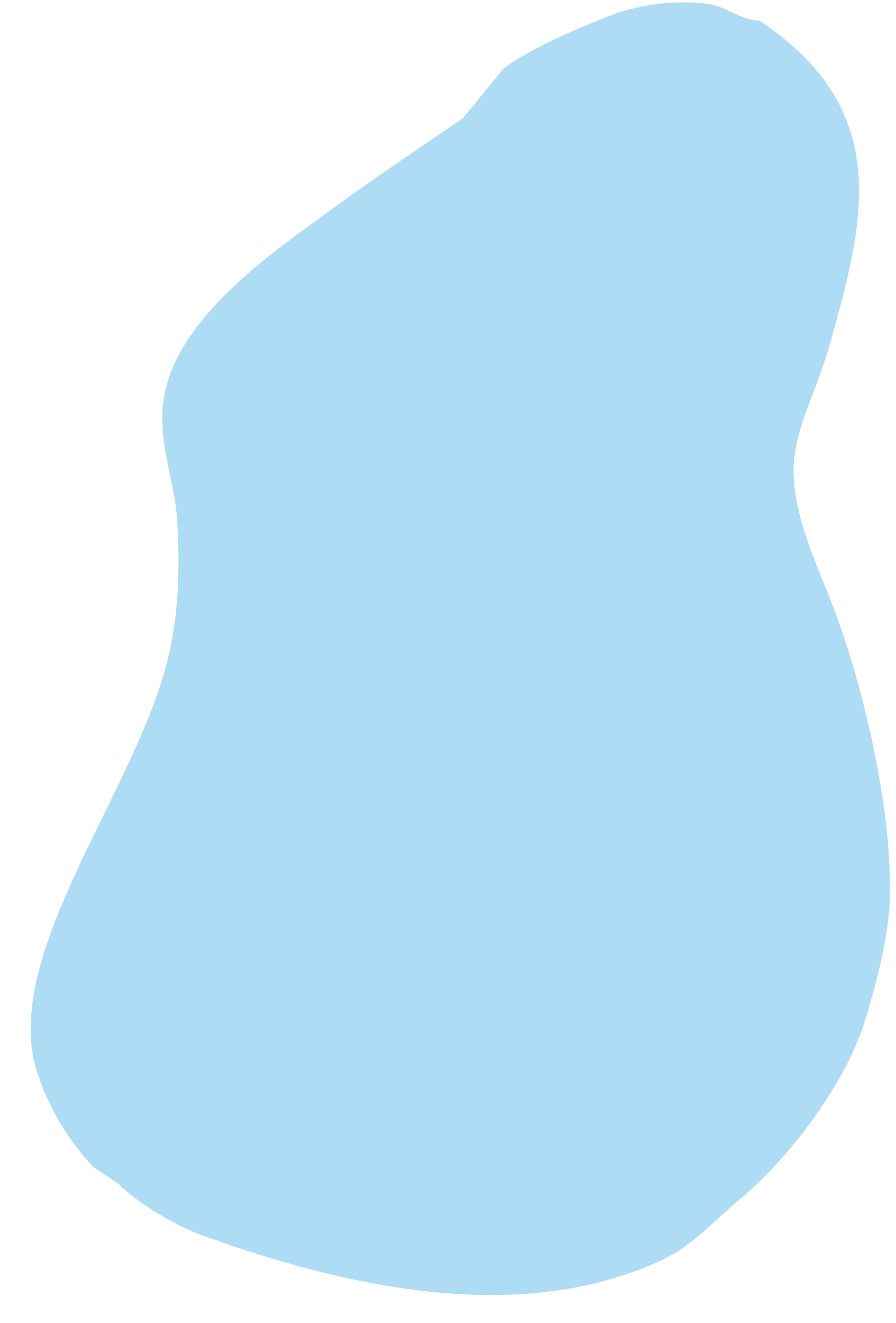 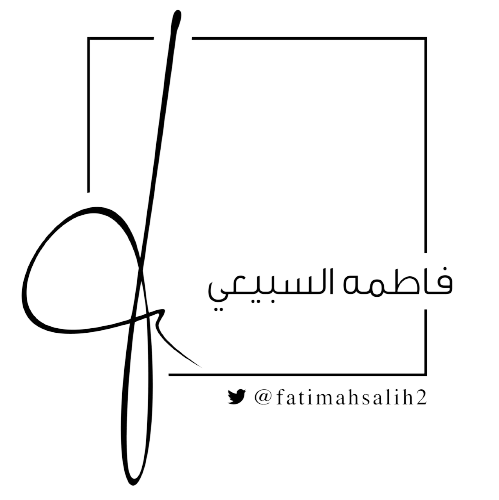 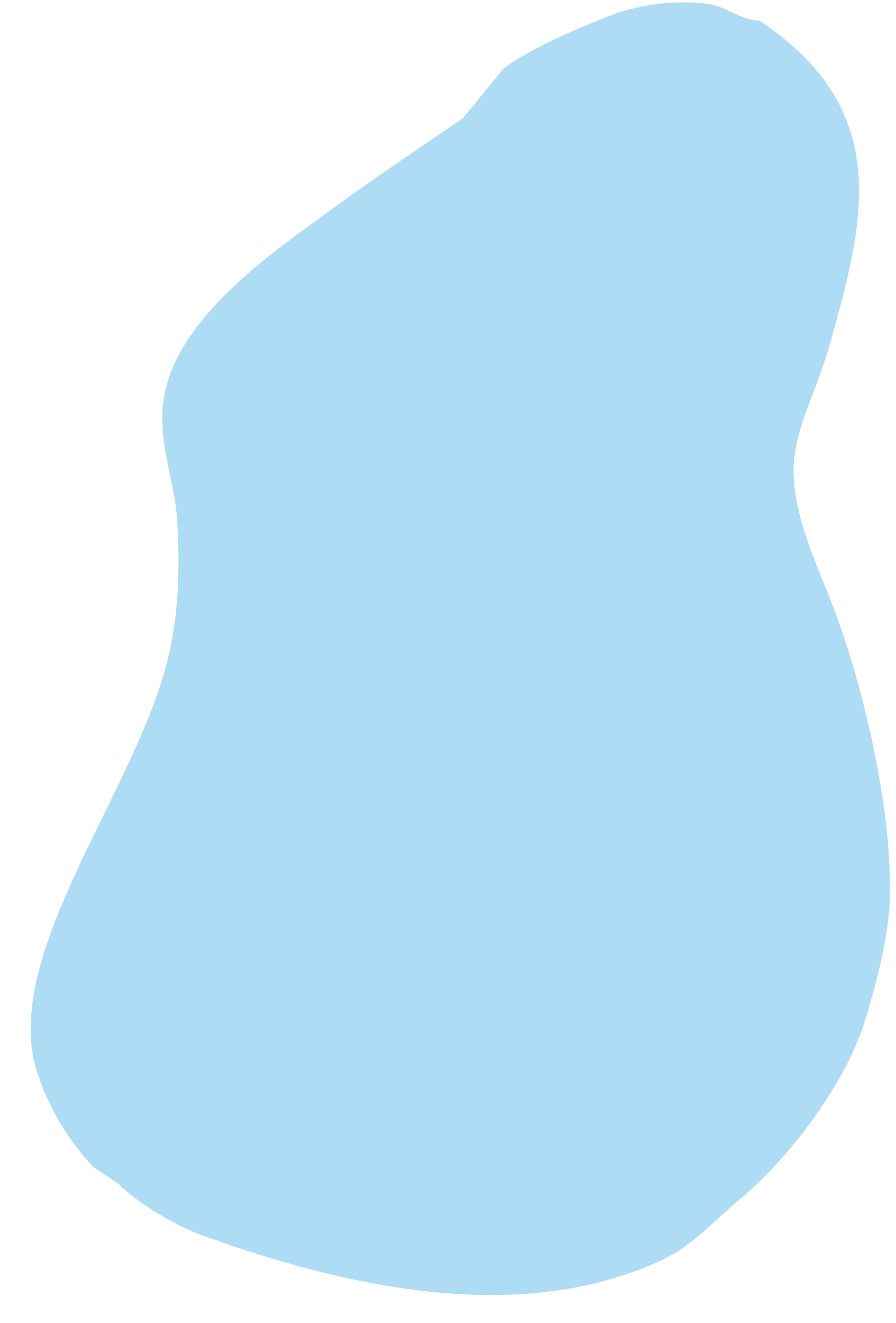 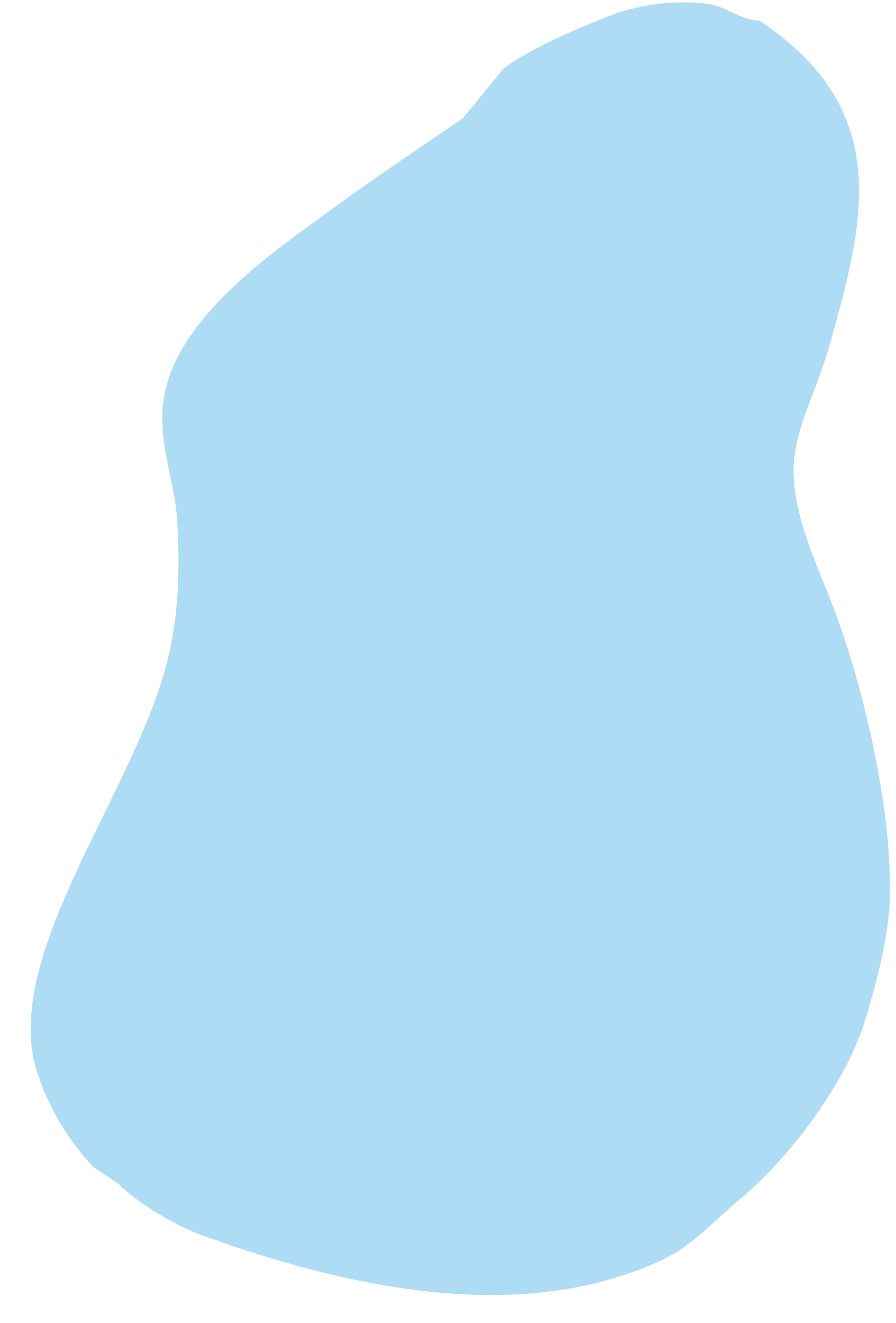 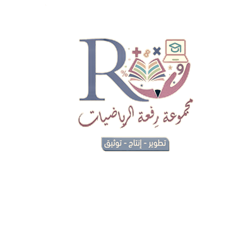 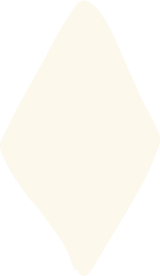 تعلم فردي
الدقيقة الواحدة
تحقق من فهمك
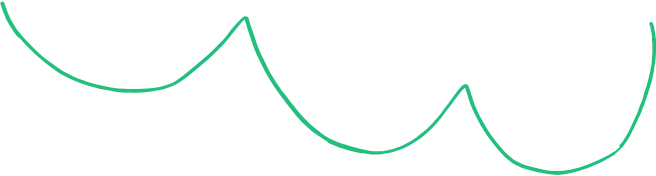 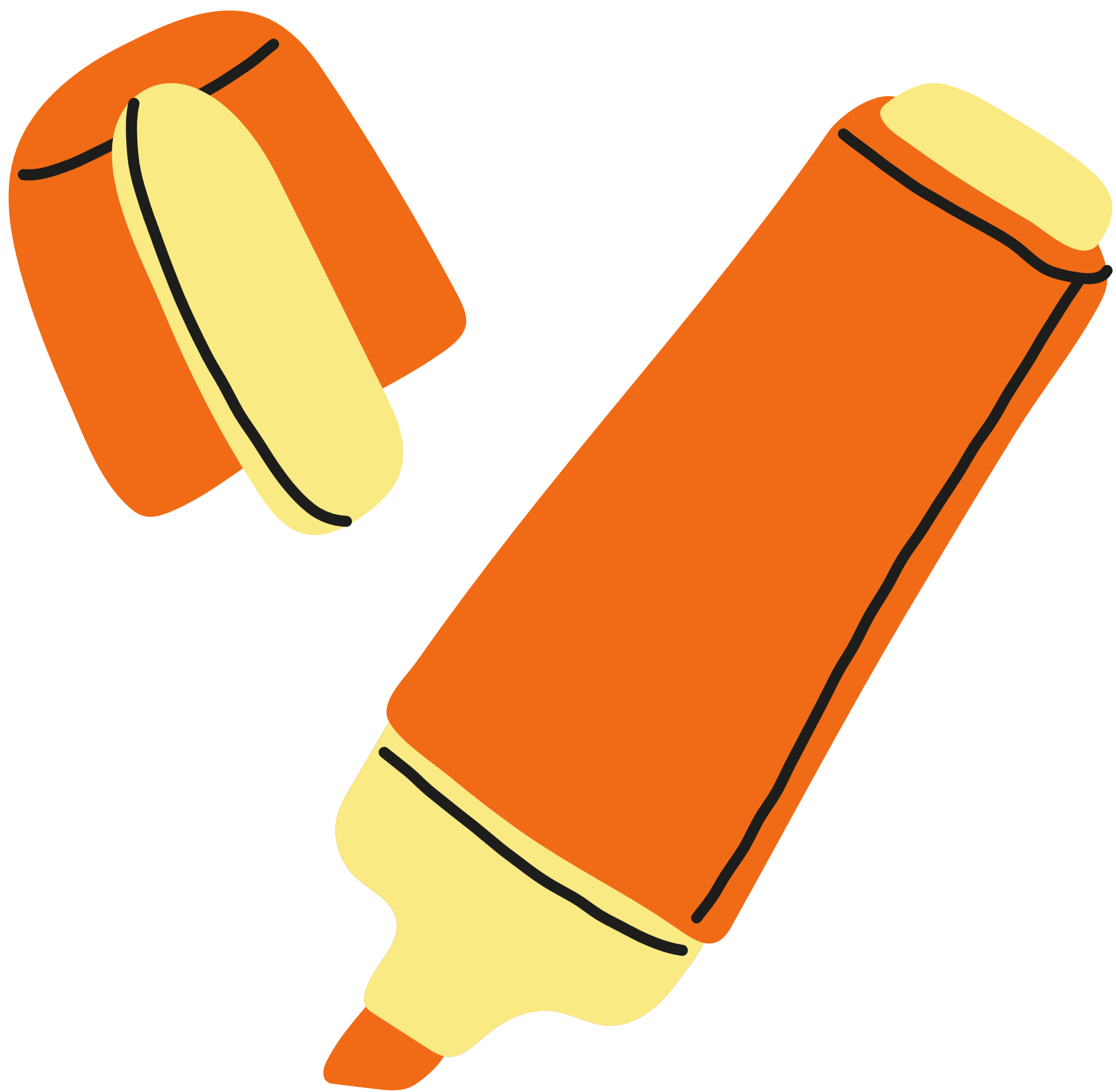 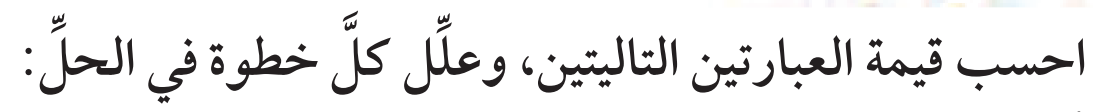 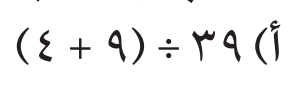 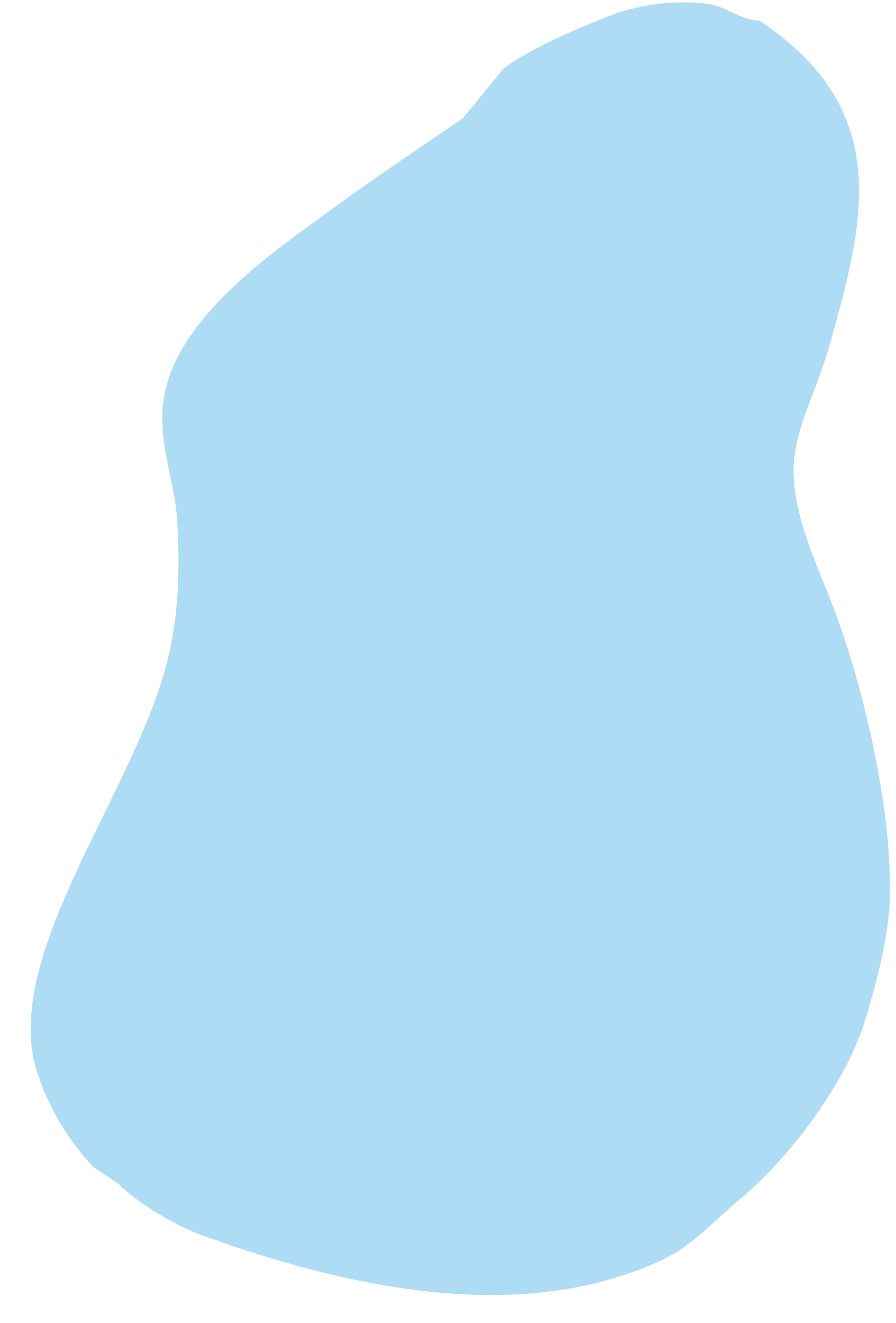 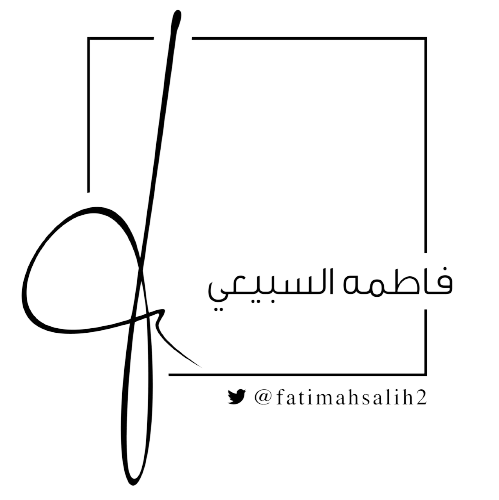 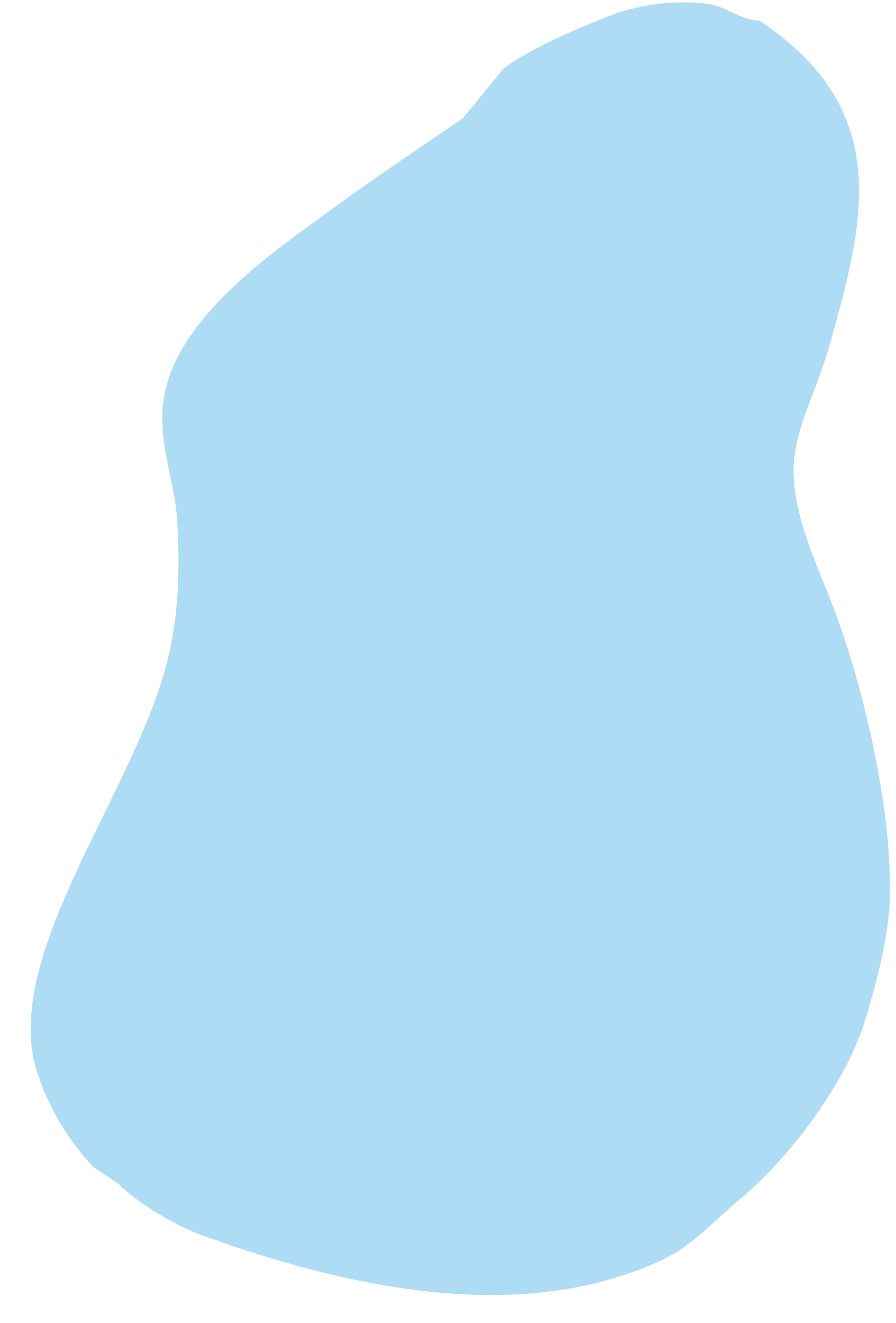 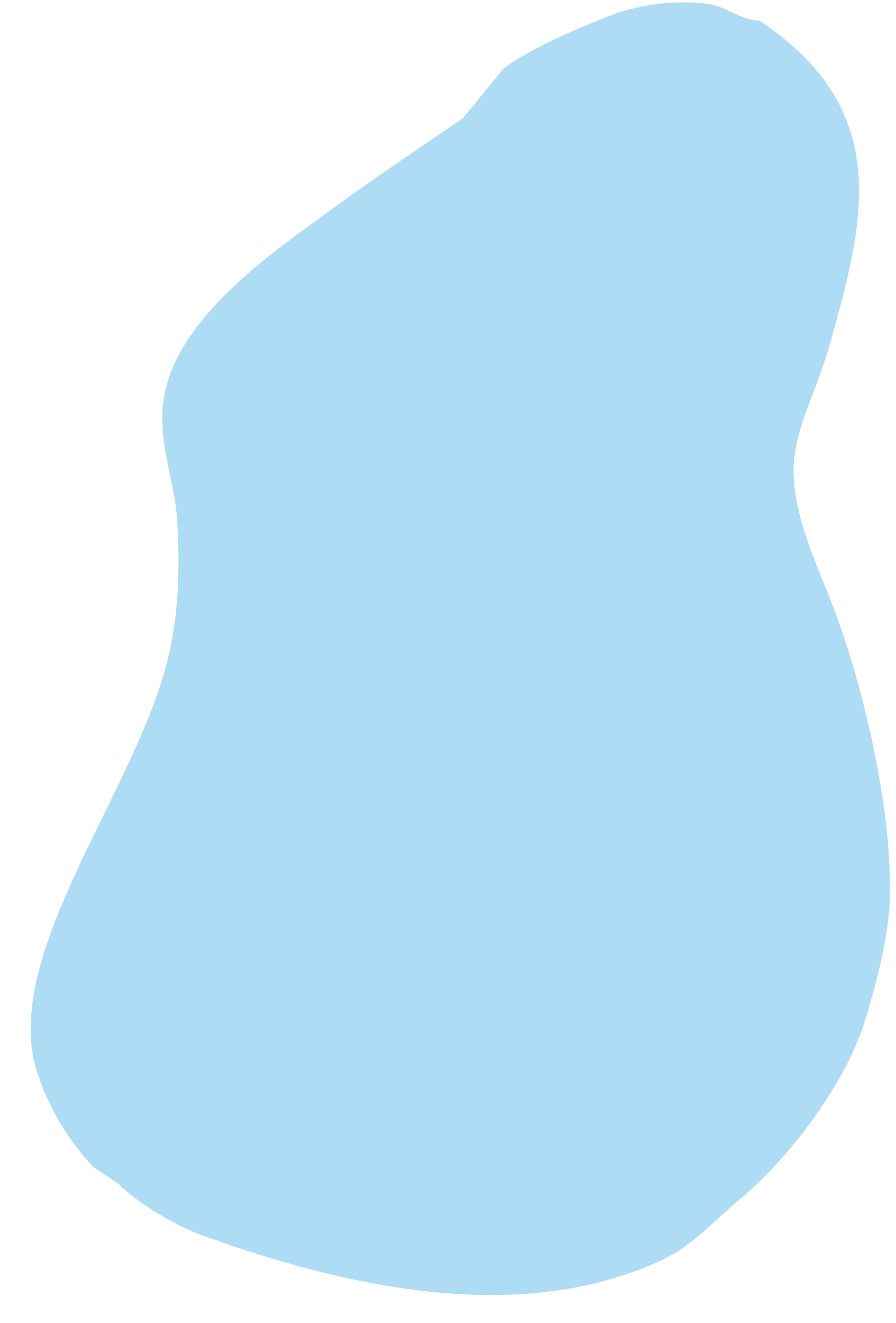 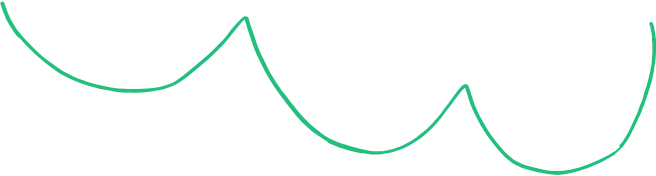 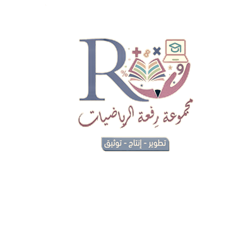 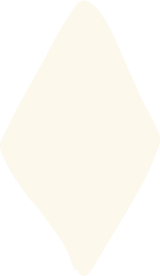 استعمال ترتيب العمليات
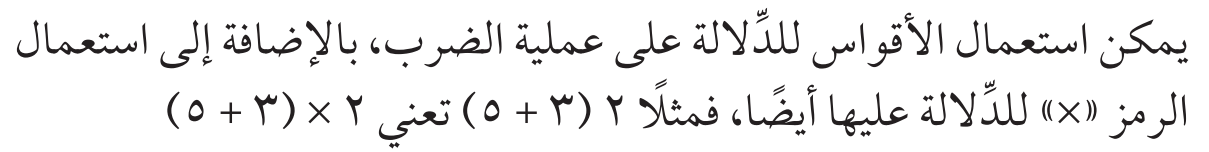 3
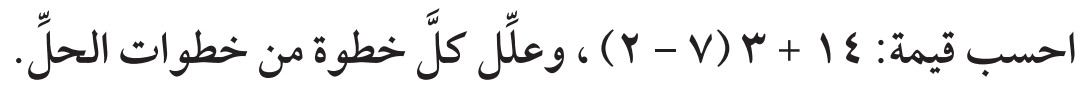 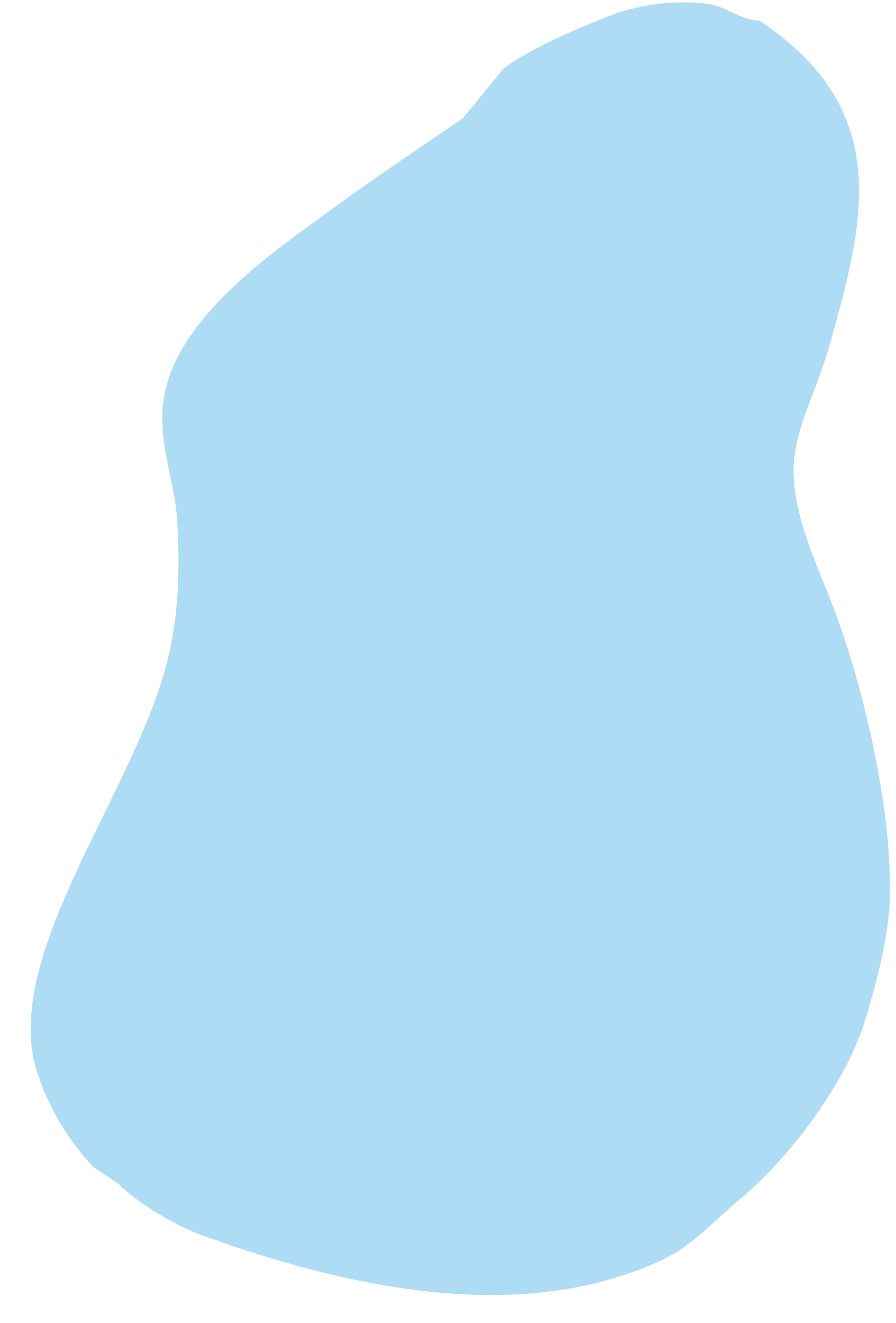 القراءة المبصرة
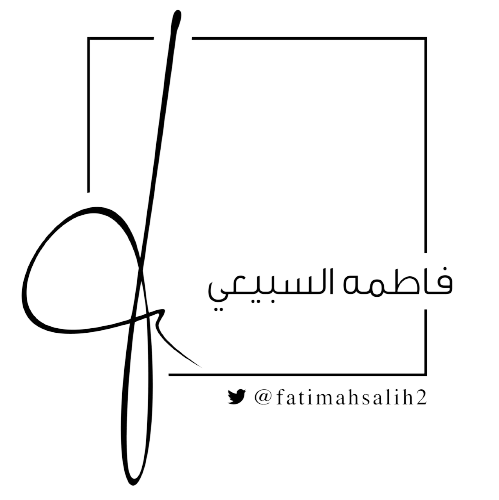 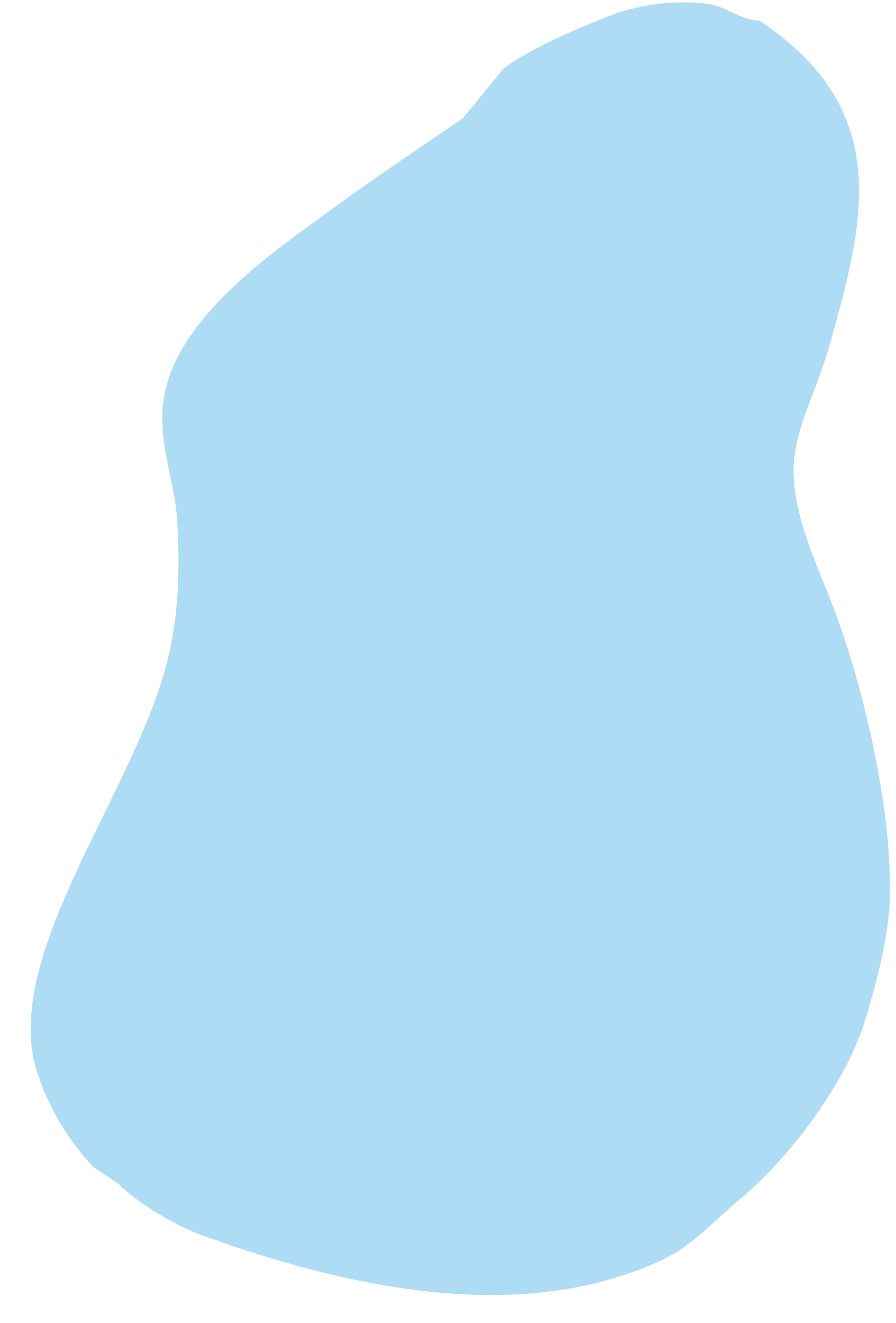 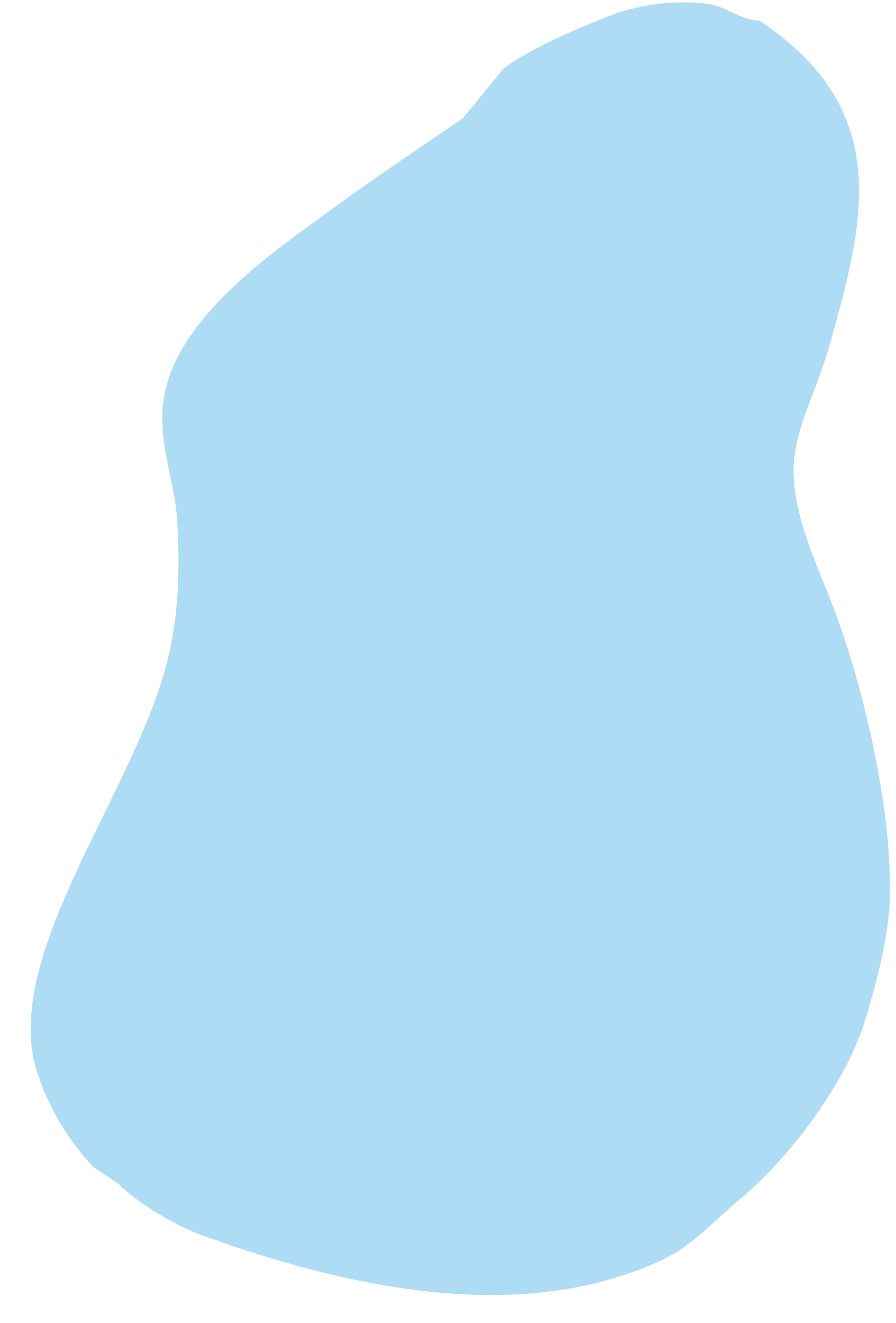 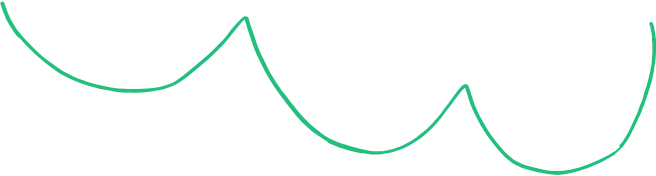 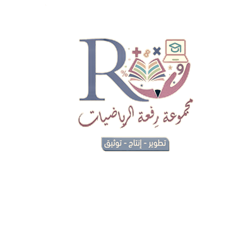 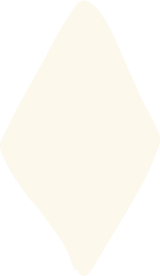 استعمال ترتيب العمليات
القراءة المبصرة
4
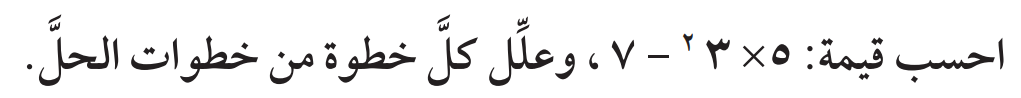 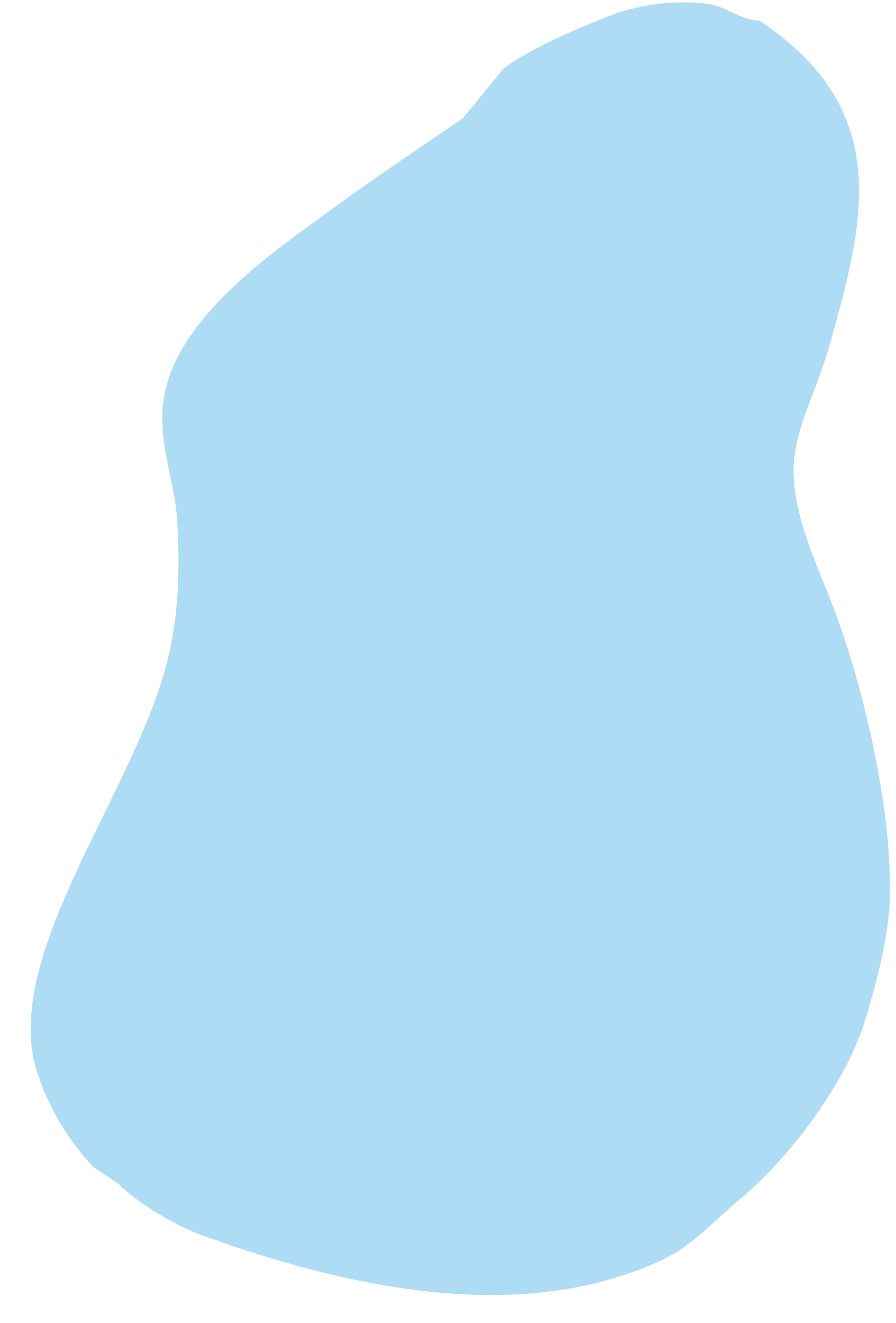 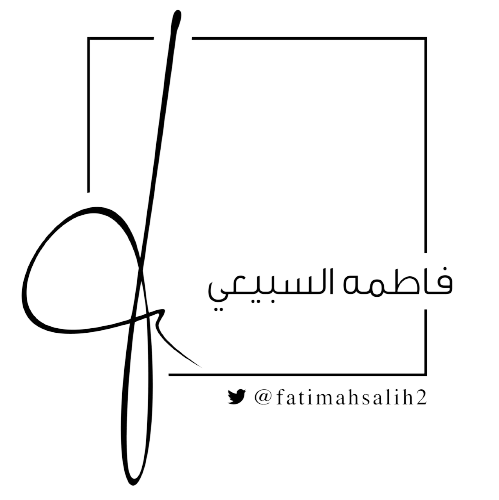 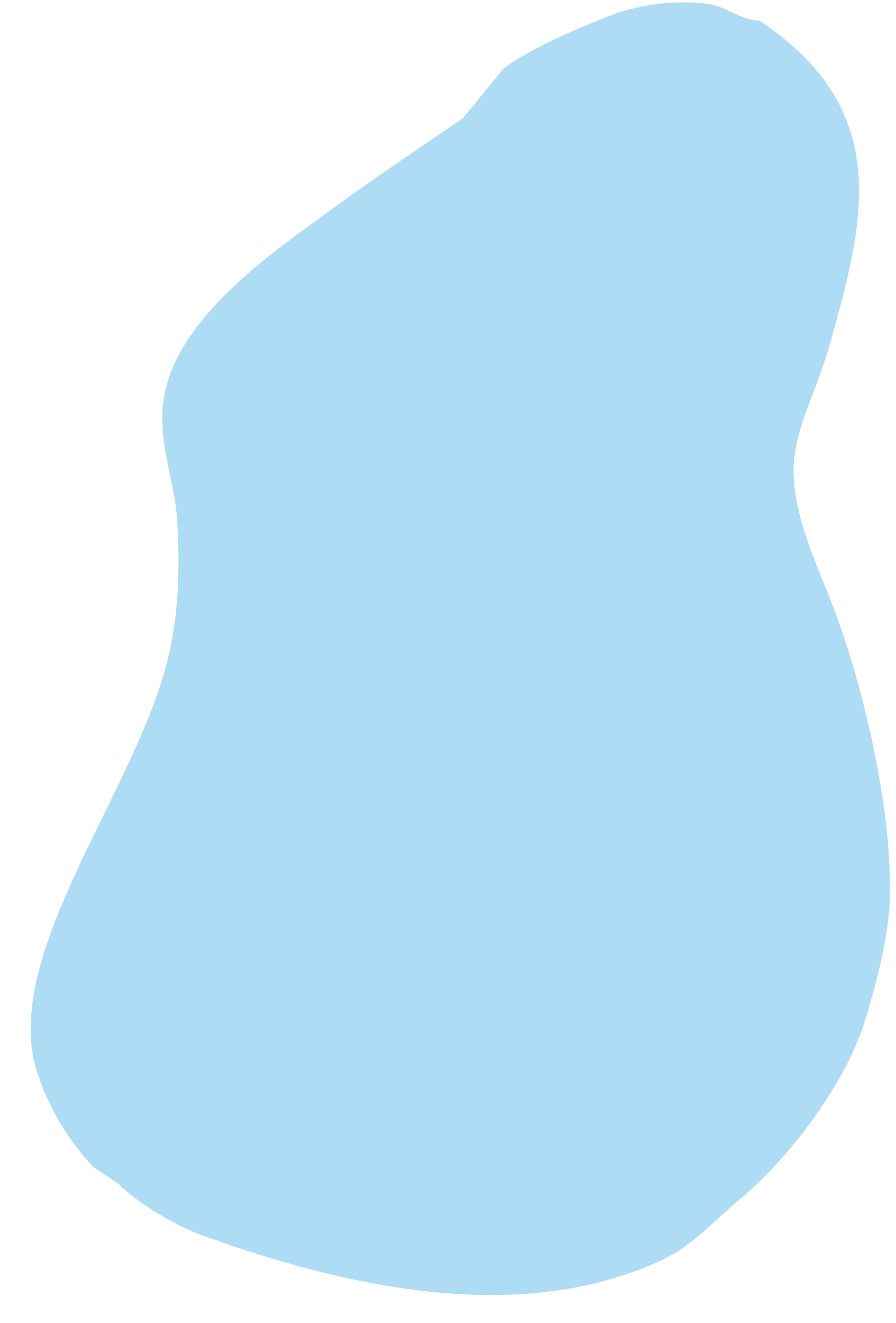 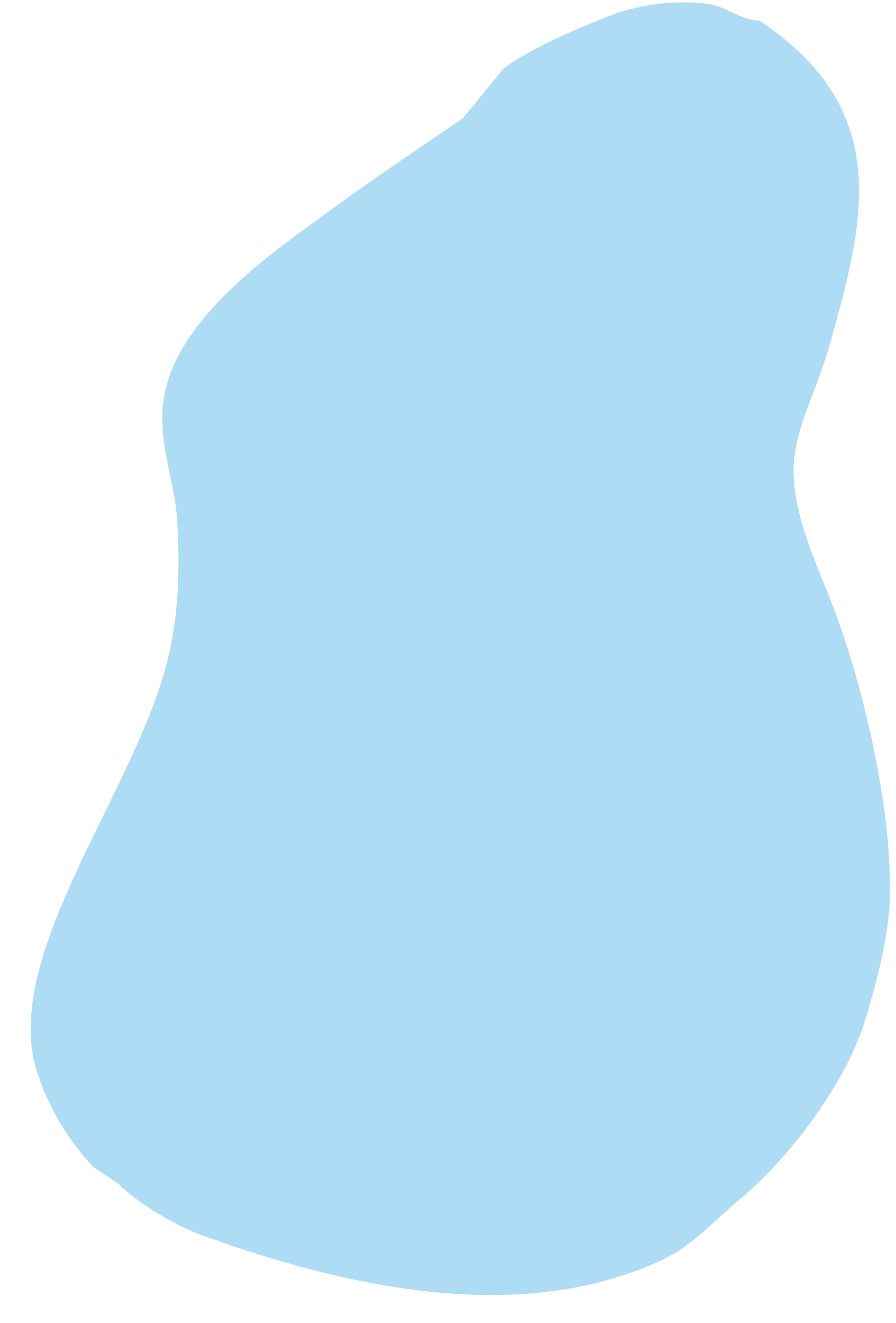 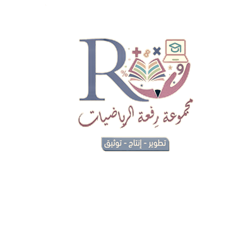 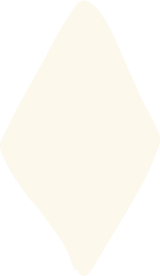 تعلم فردي
الدقيقة الواحدة
تحقق من فهمك
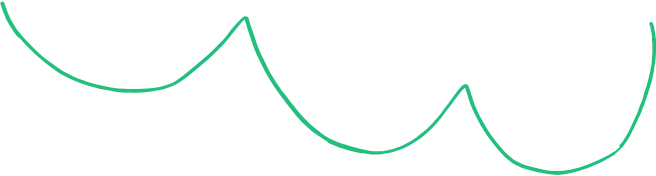 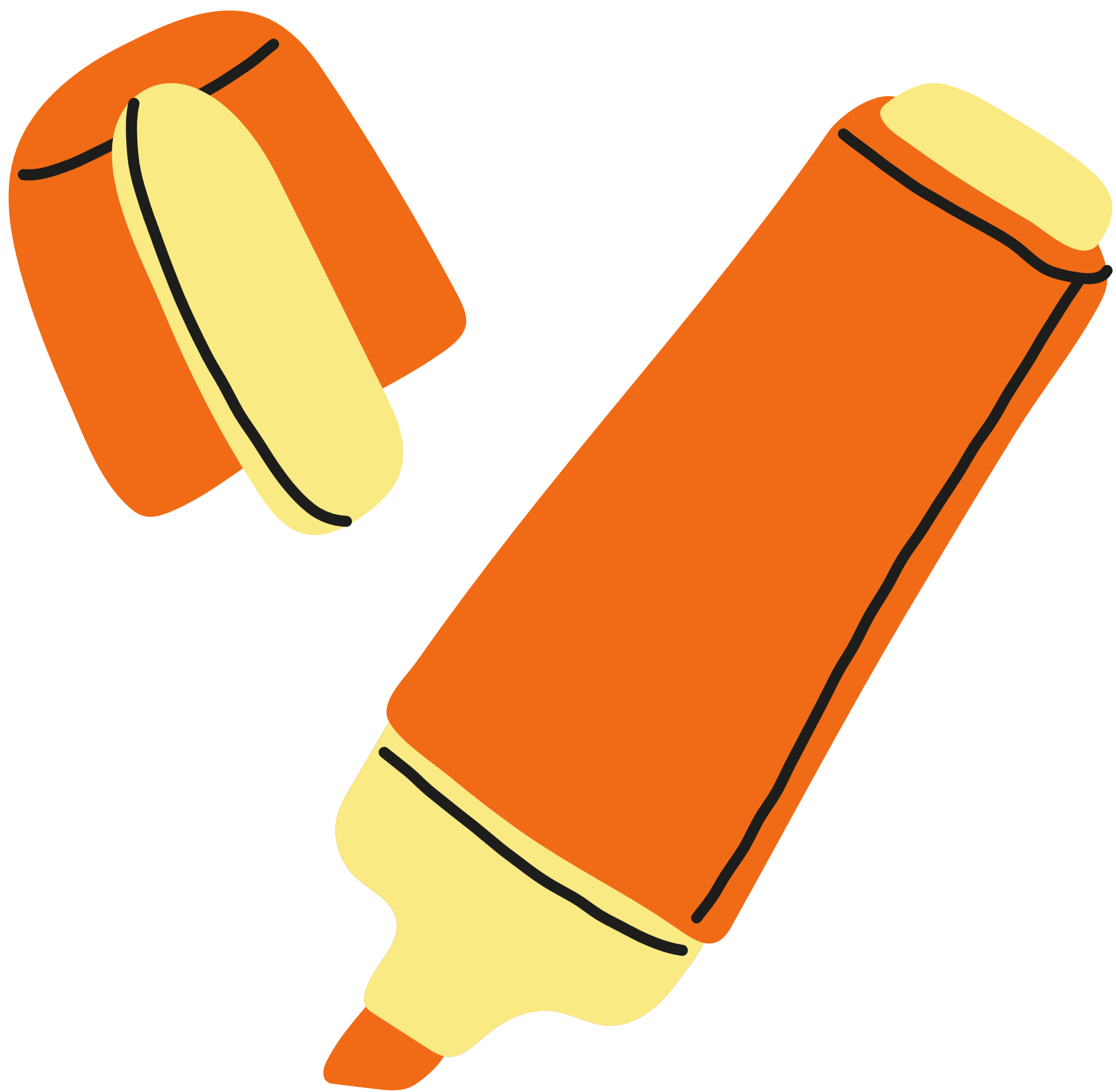 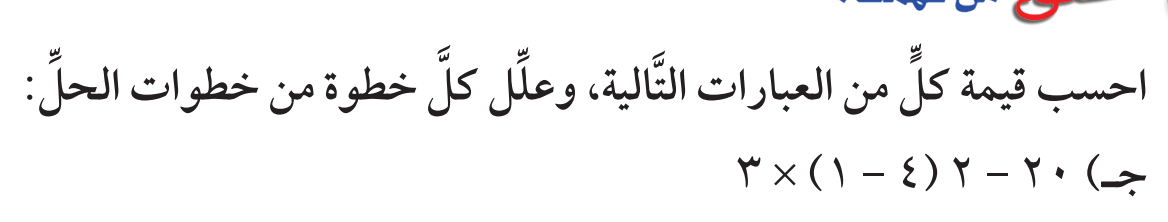 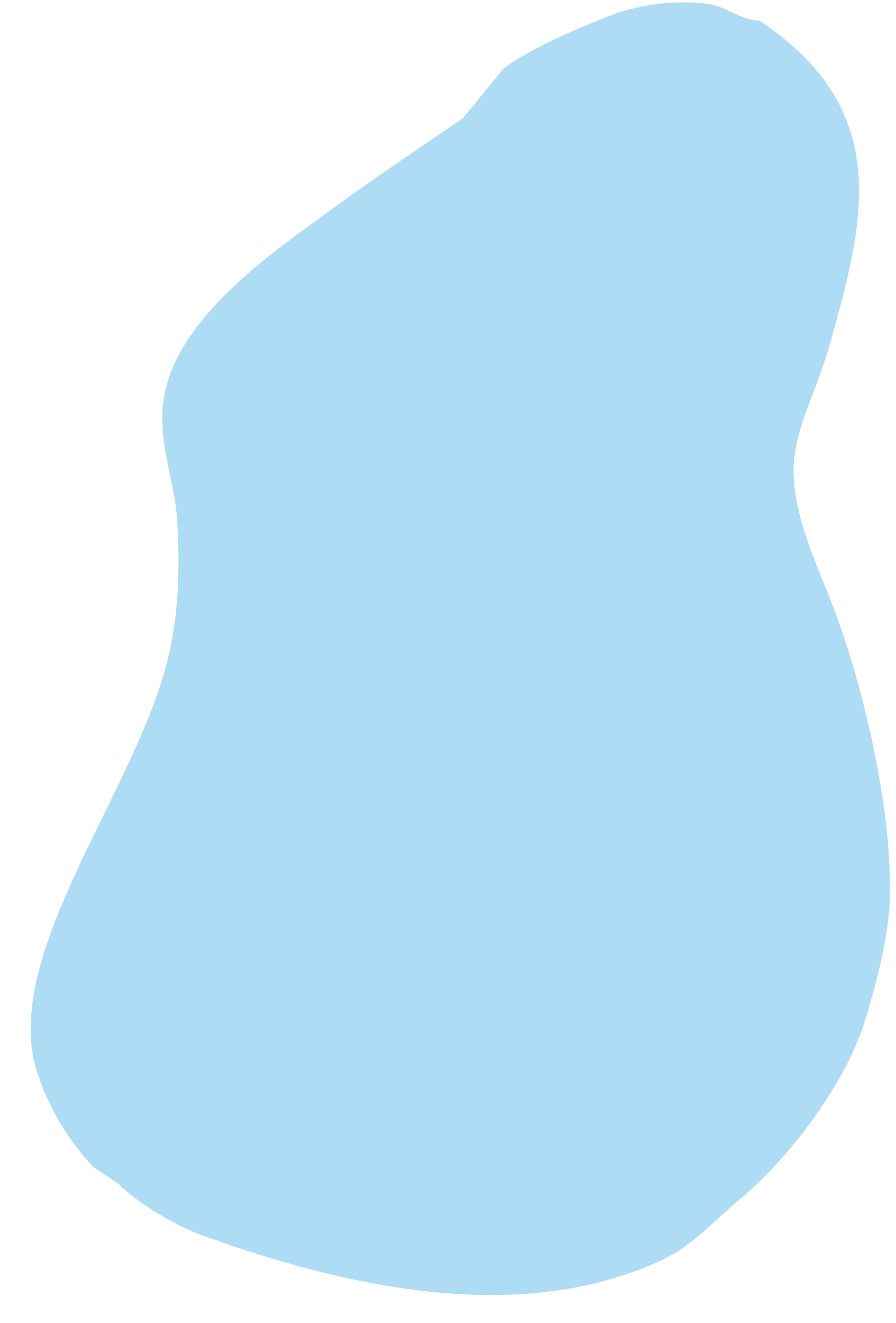 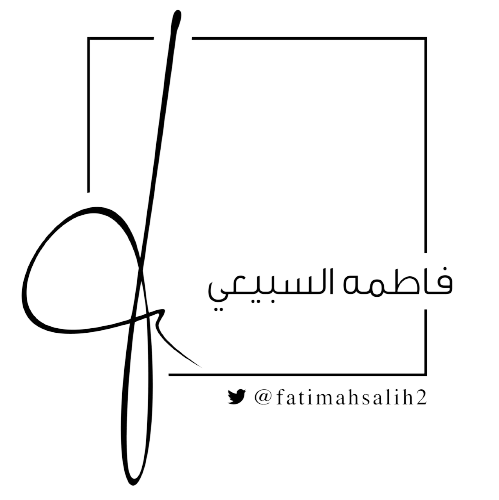 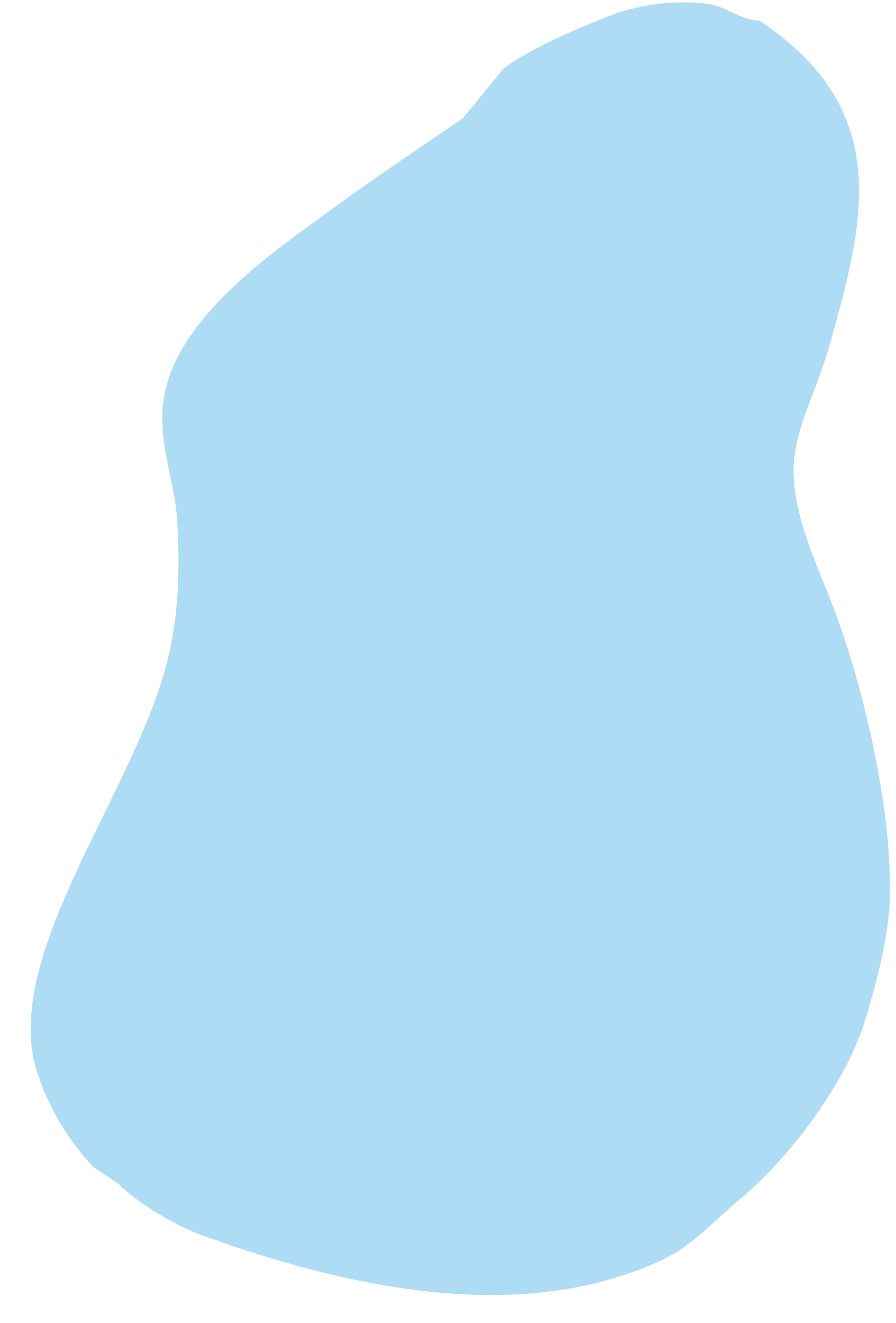 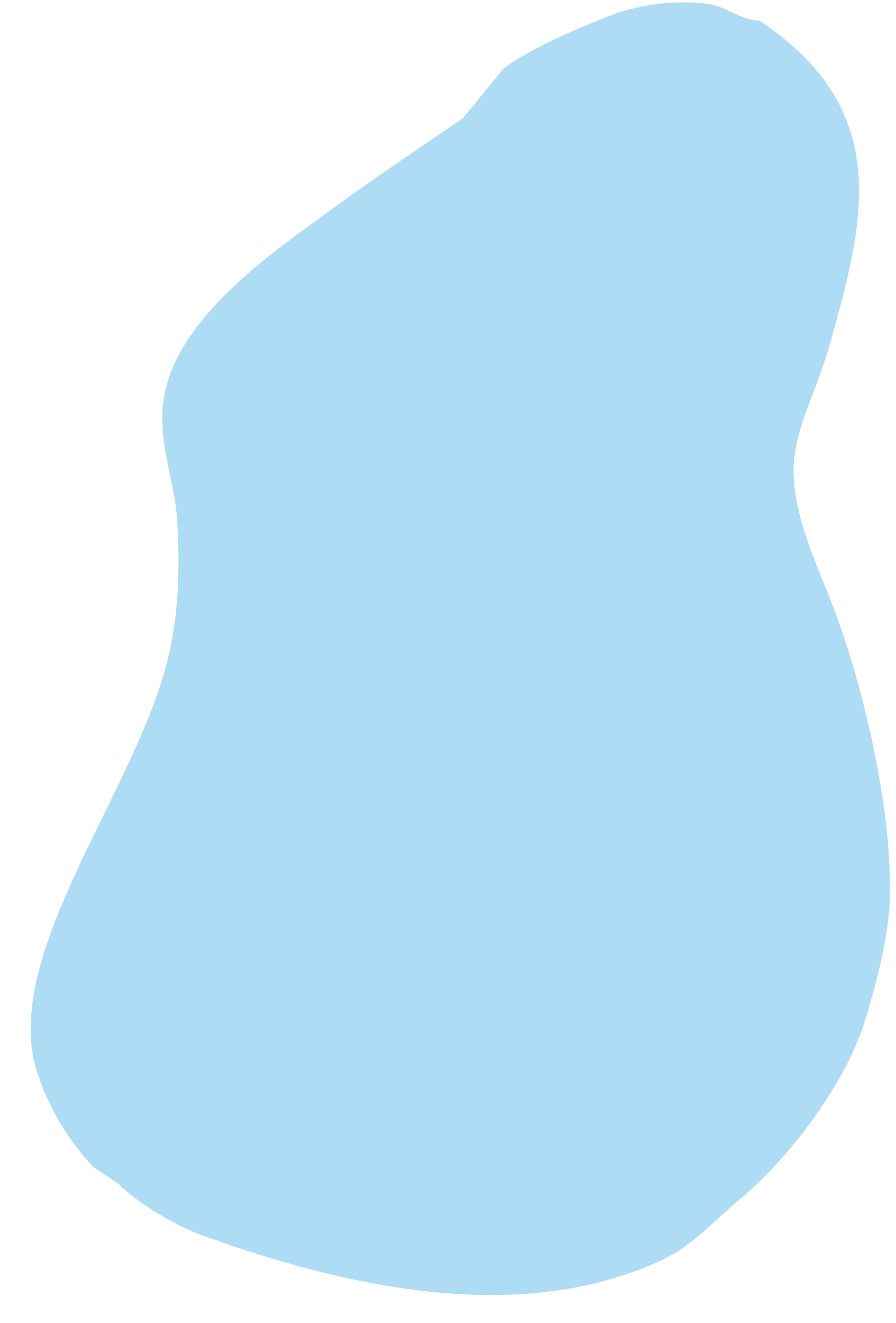 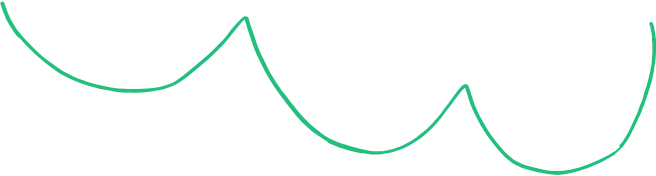 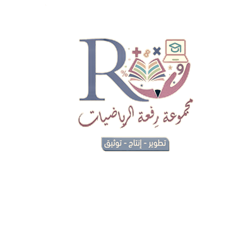 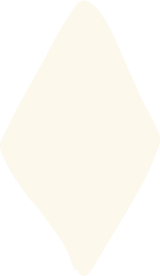 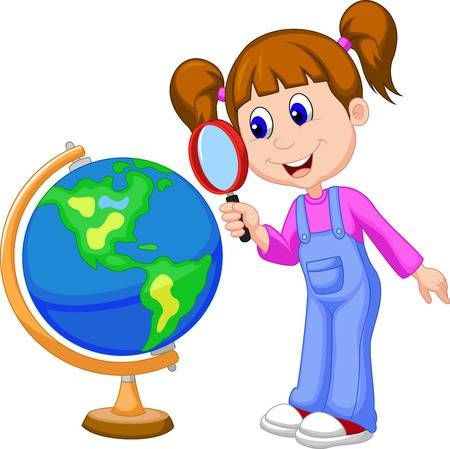 مثال من واقع الحياة
القراءة المبصرة
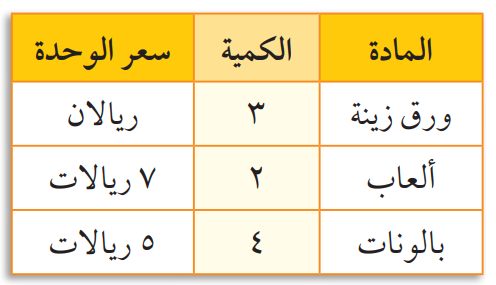 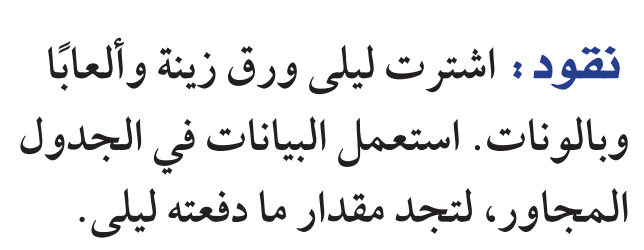 5
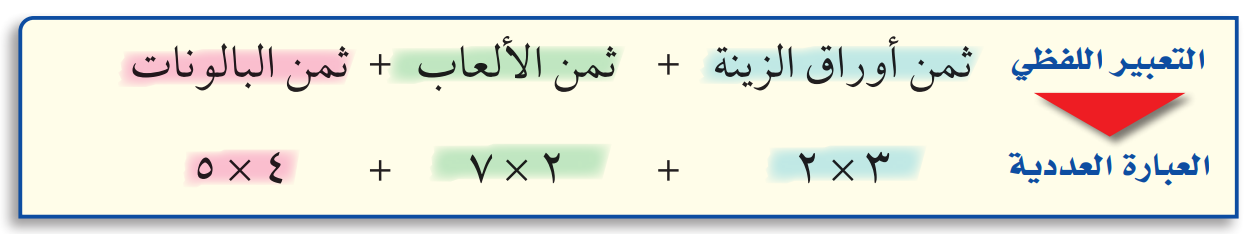 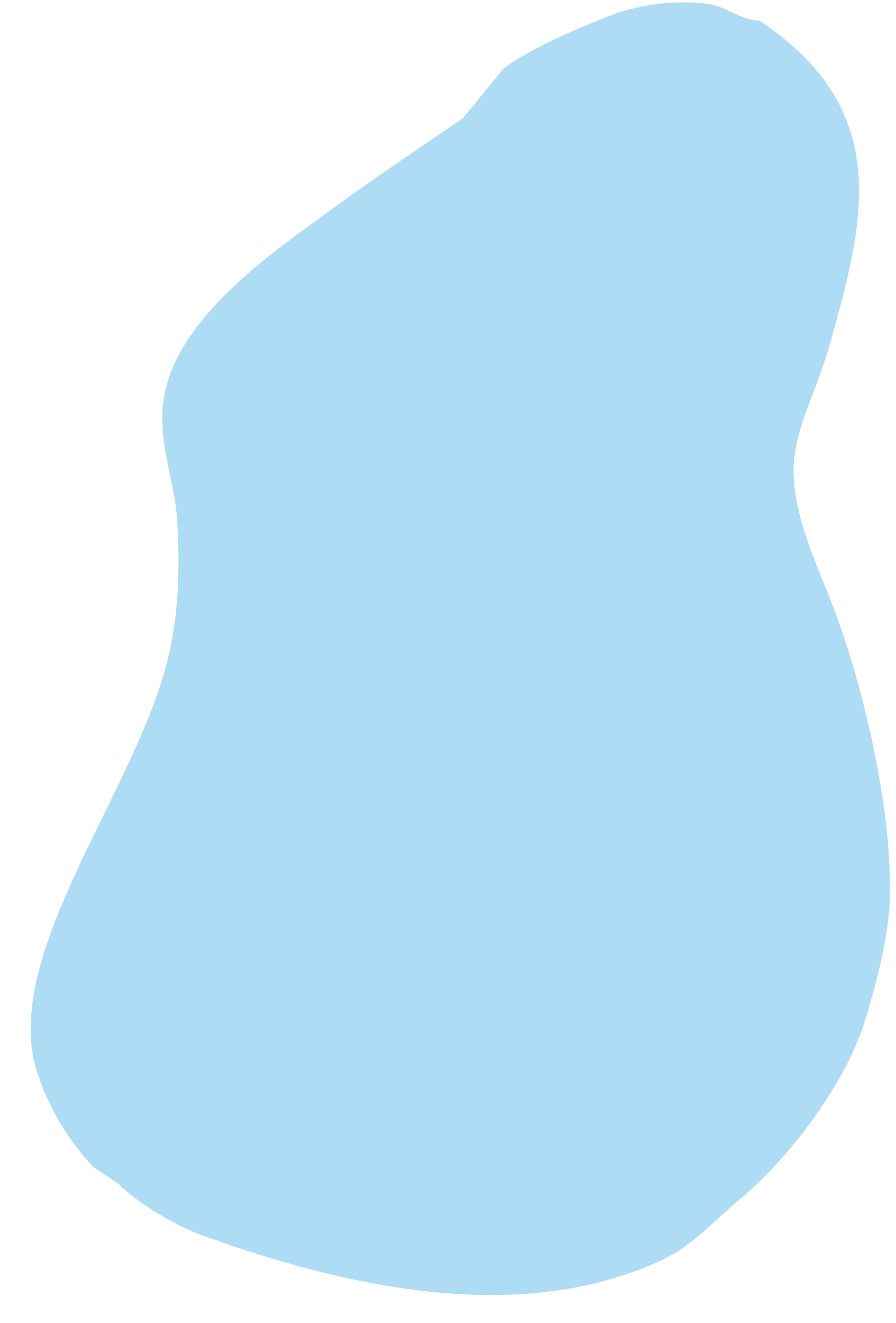 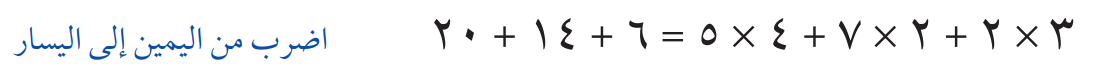 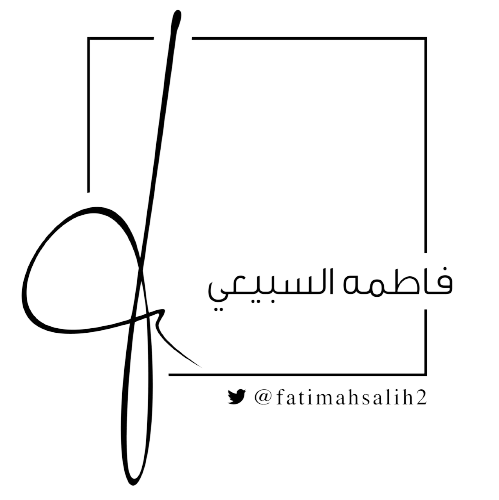 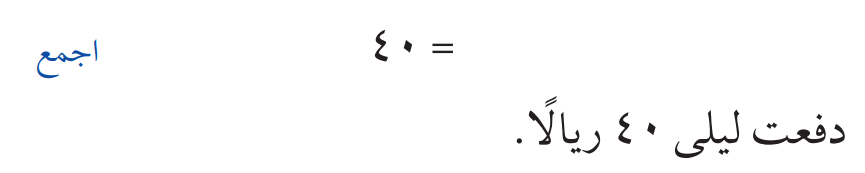 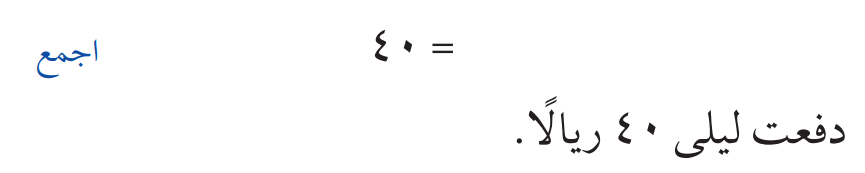 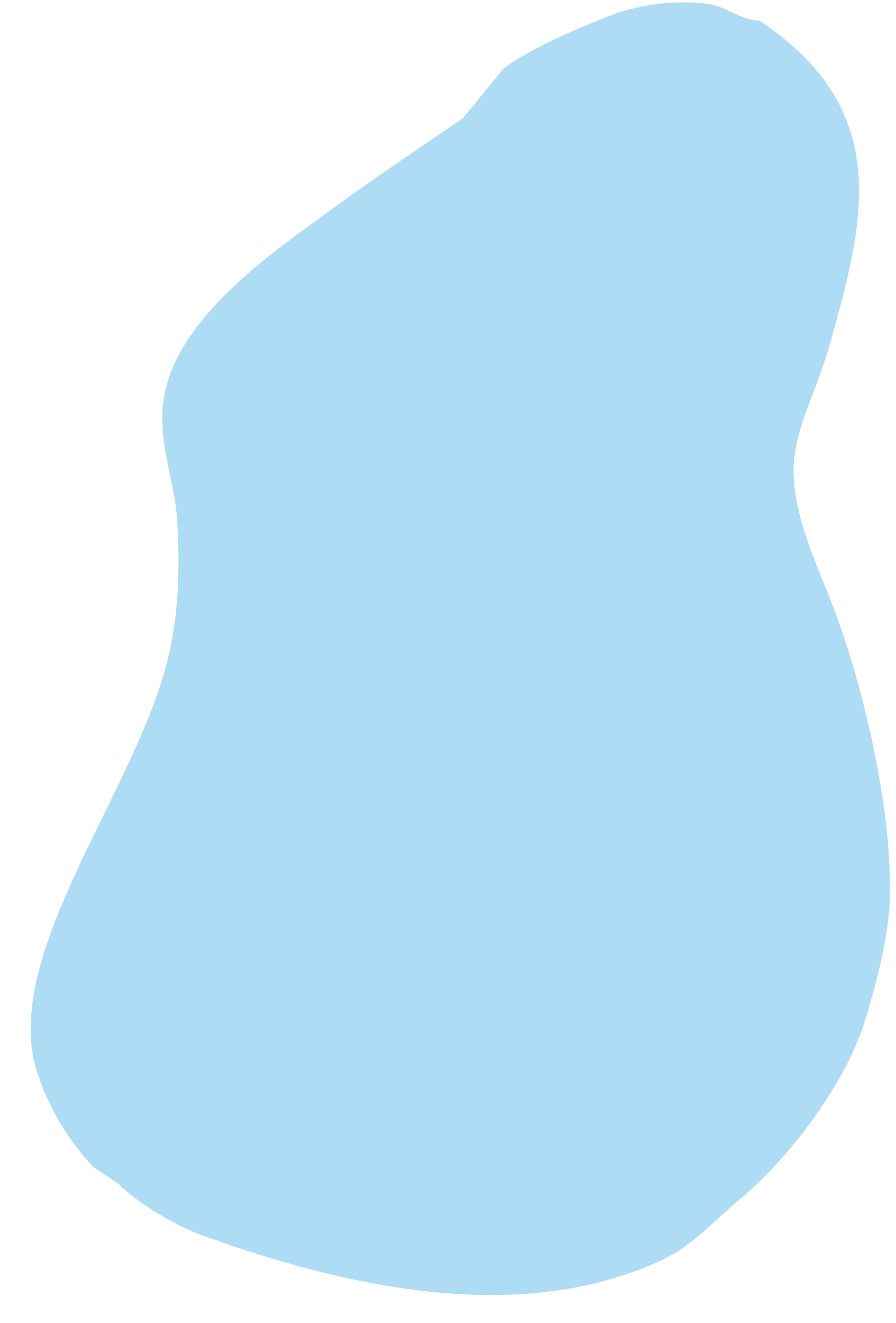 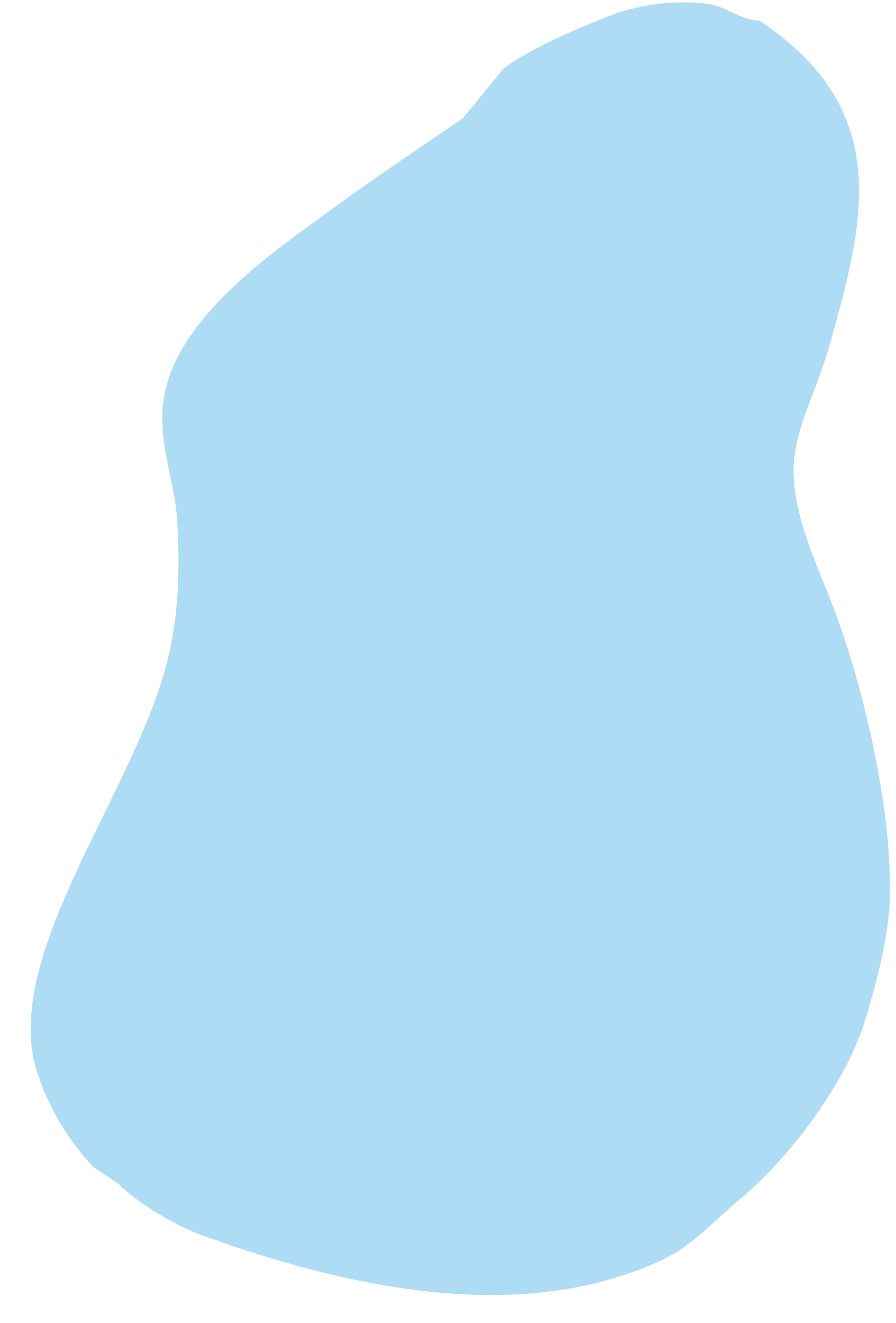 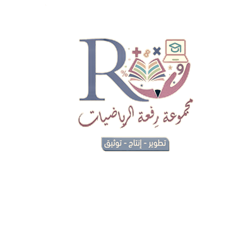 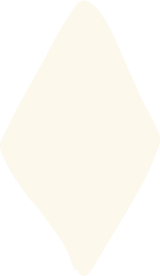 تعلم تعاوني
تحقق من فهمك
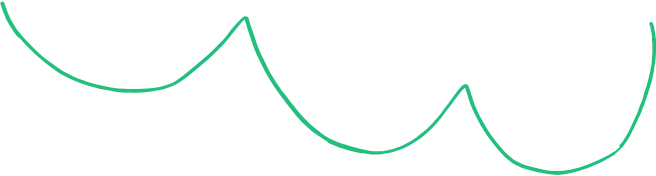 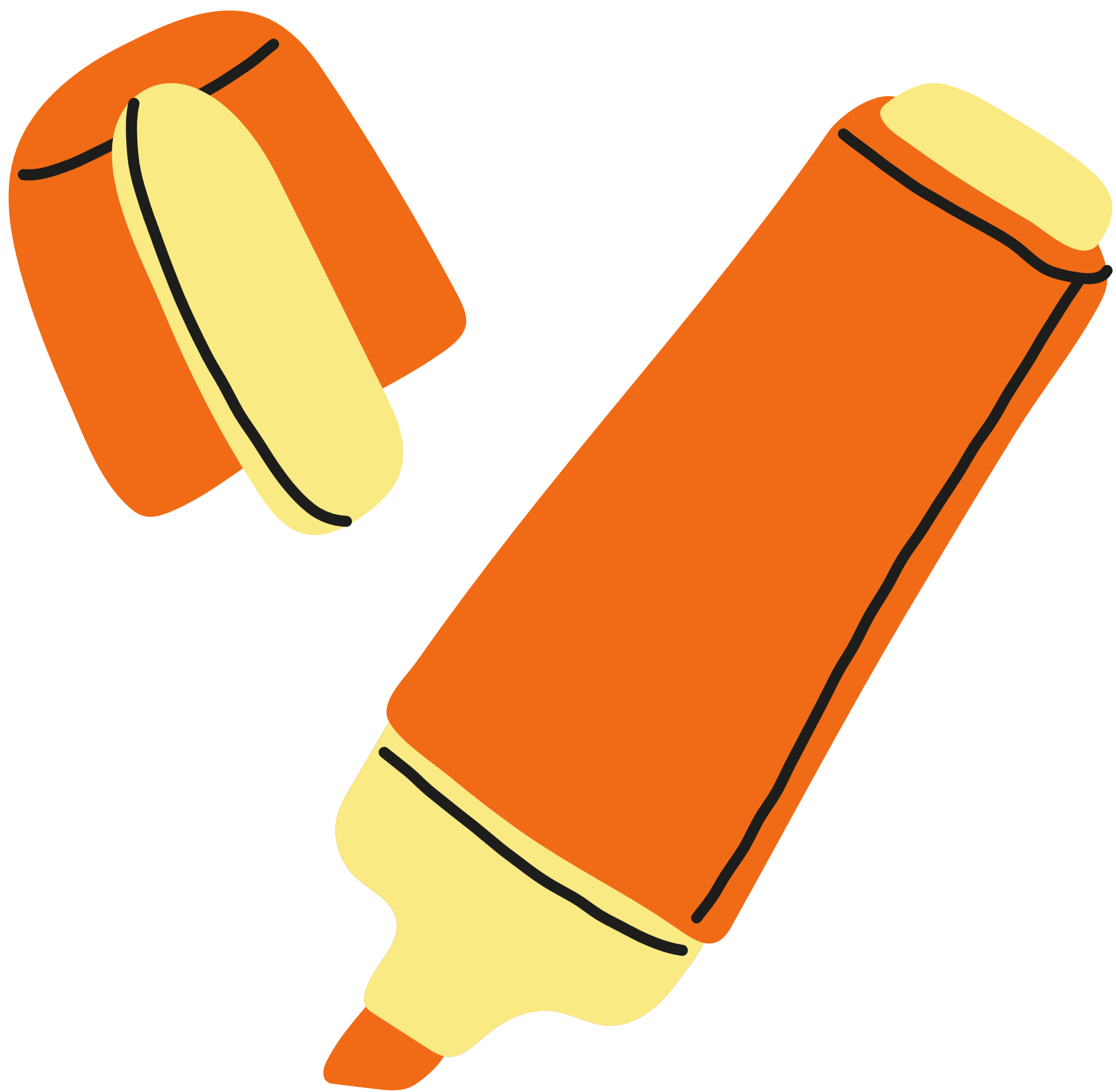 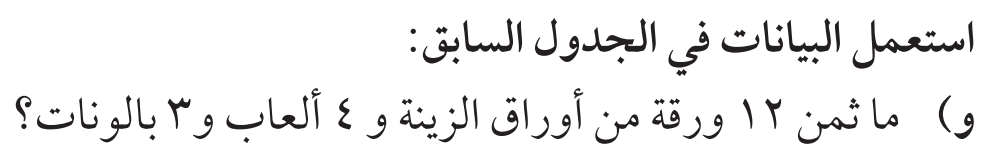 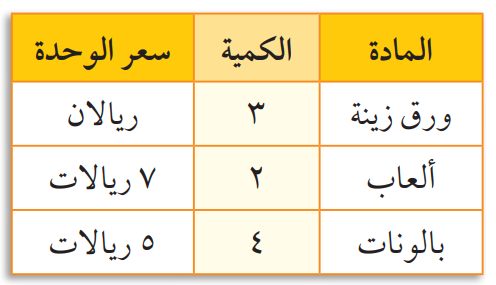 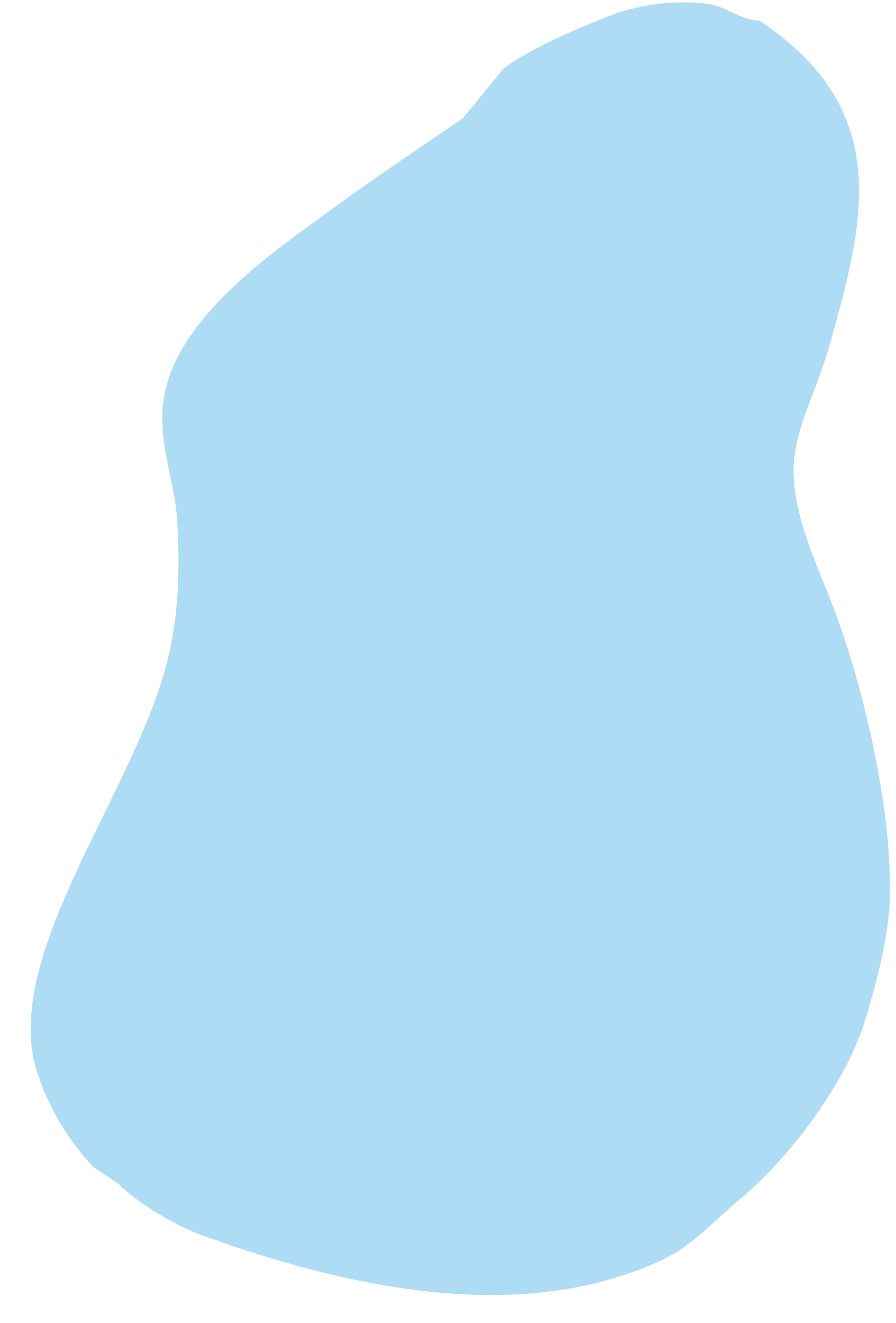 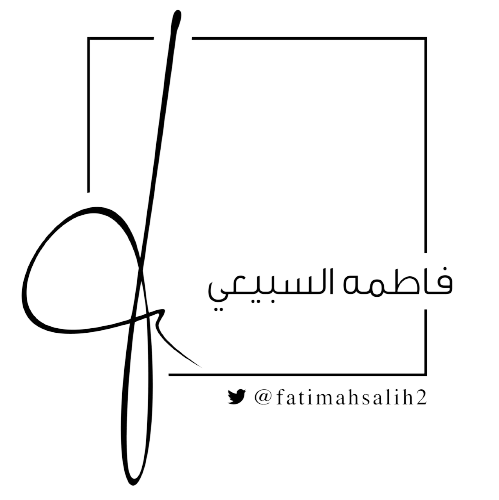 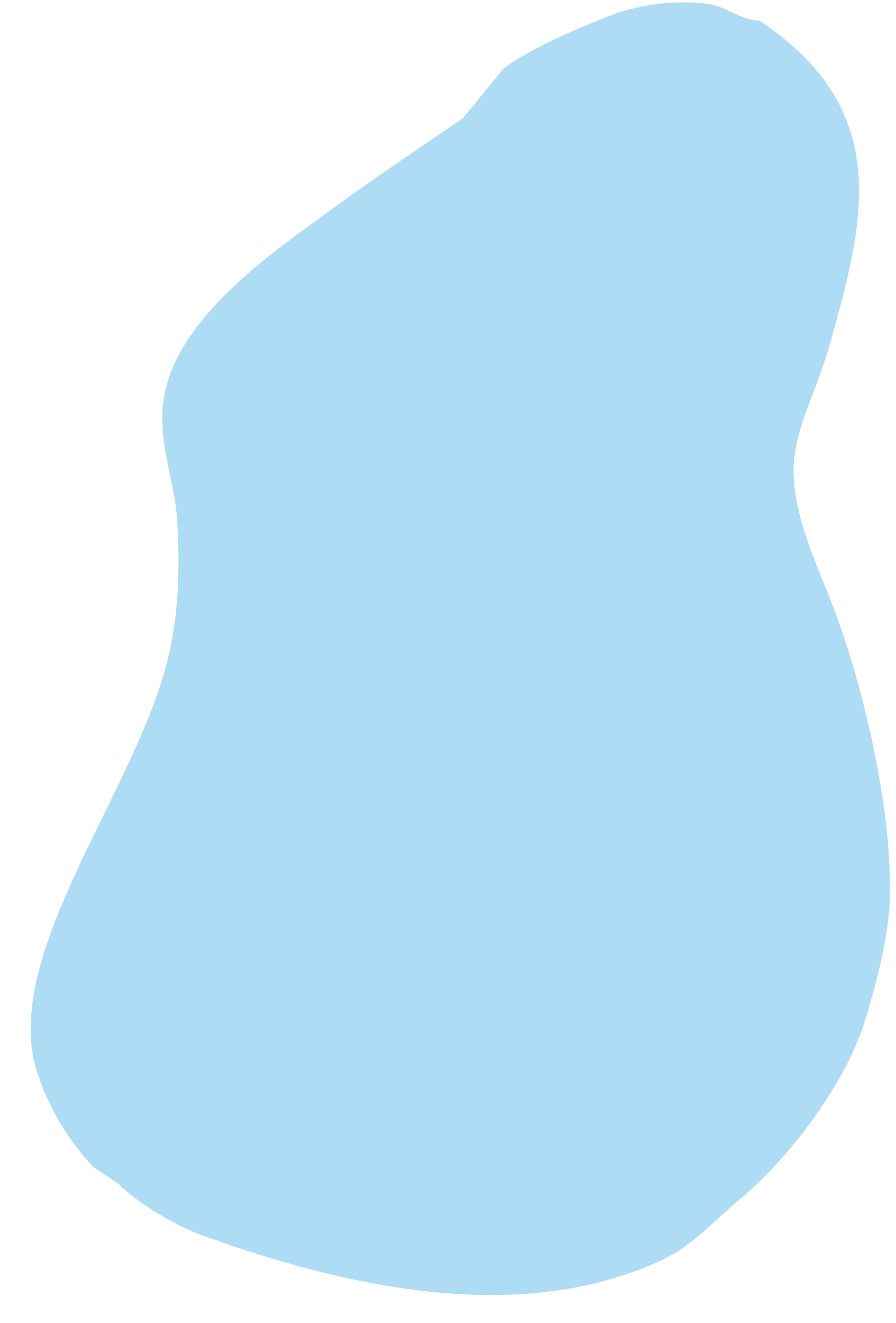 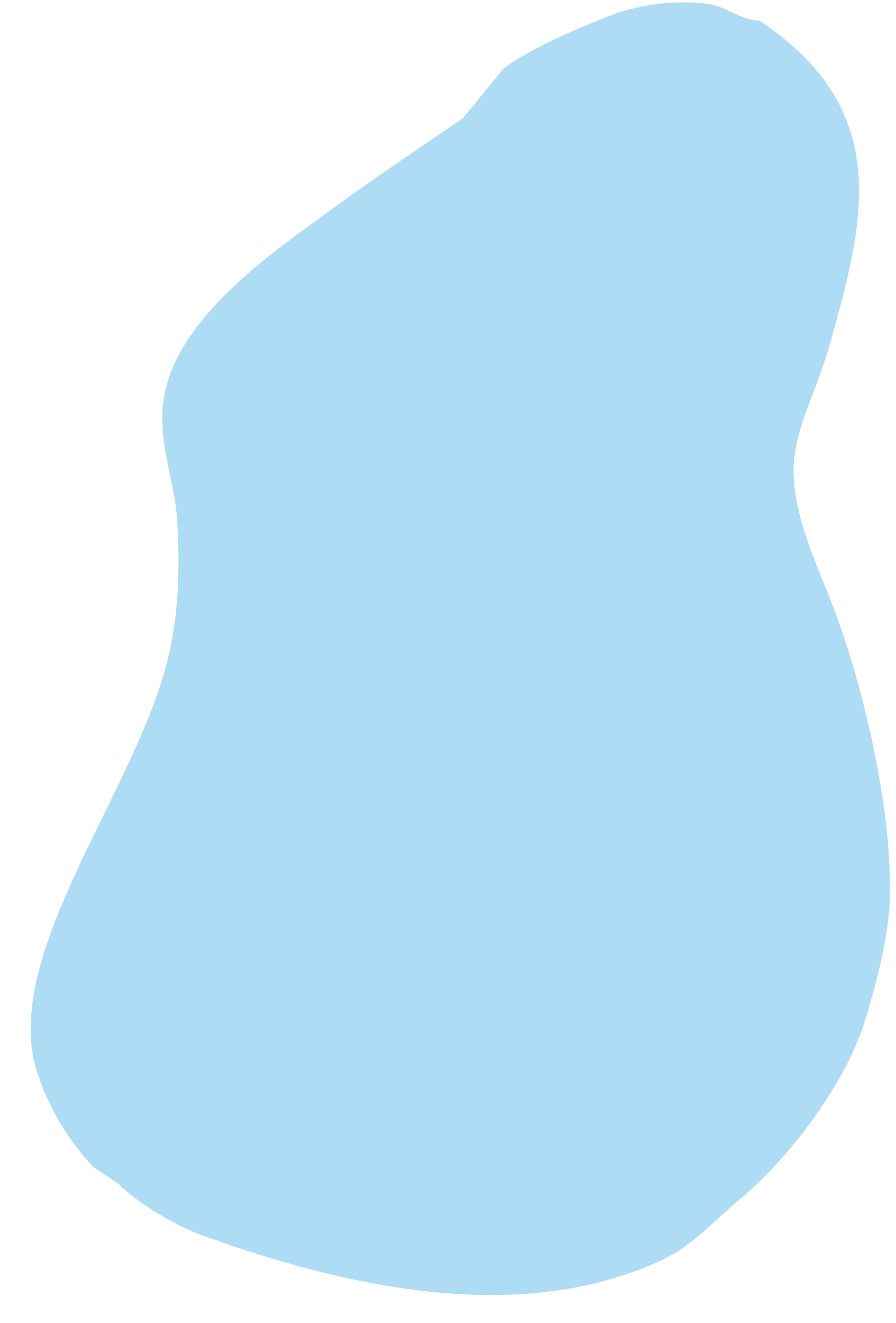 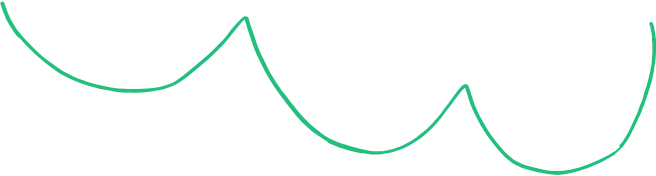 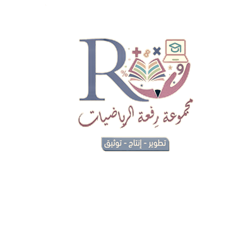 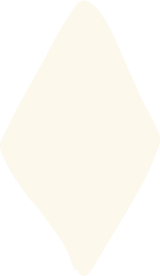 البطاقات الملونة
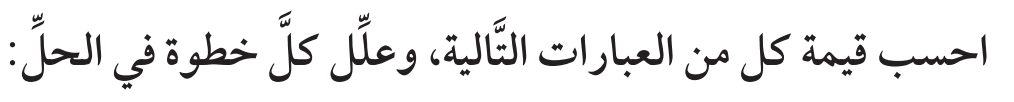 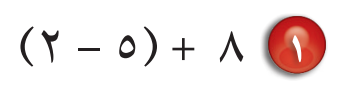 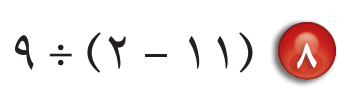 التعلم التعاوني
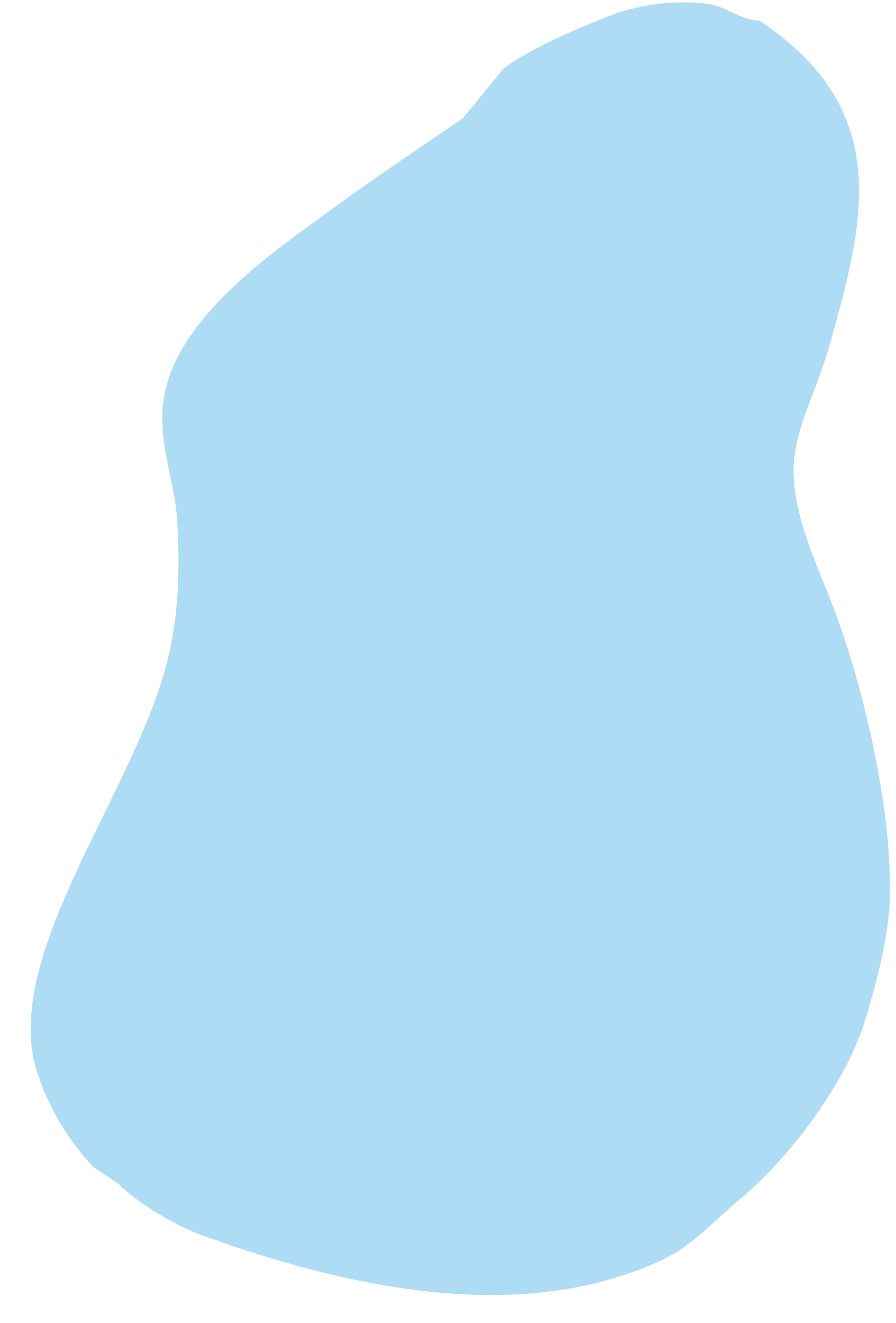 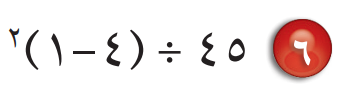 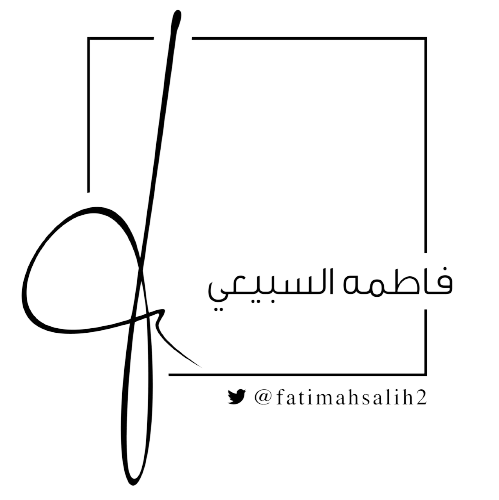 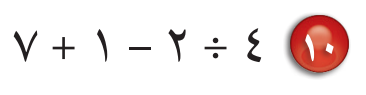 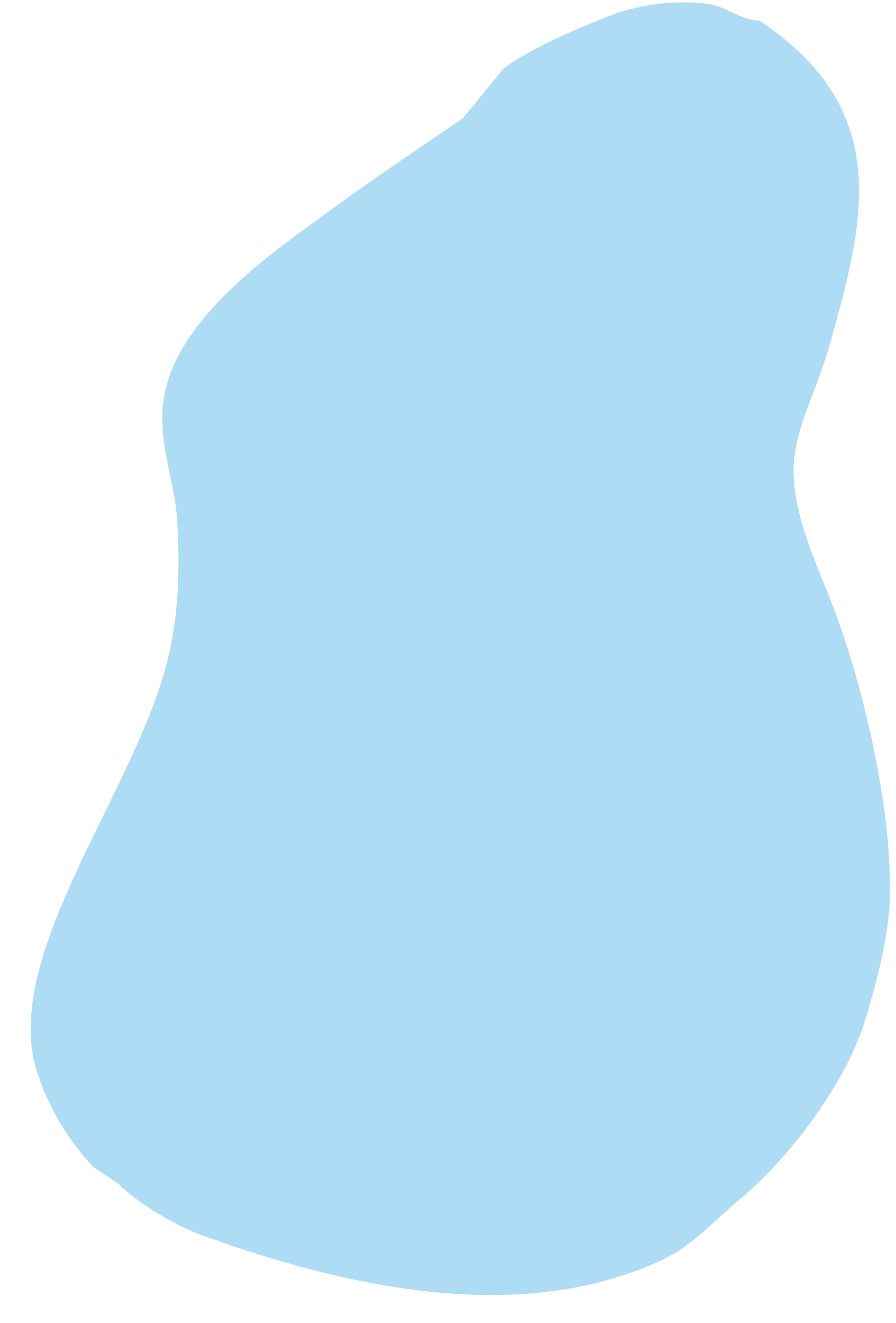 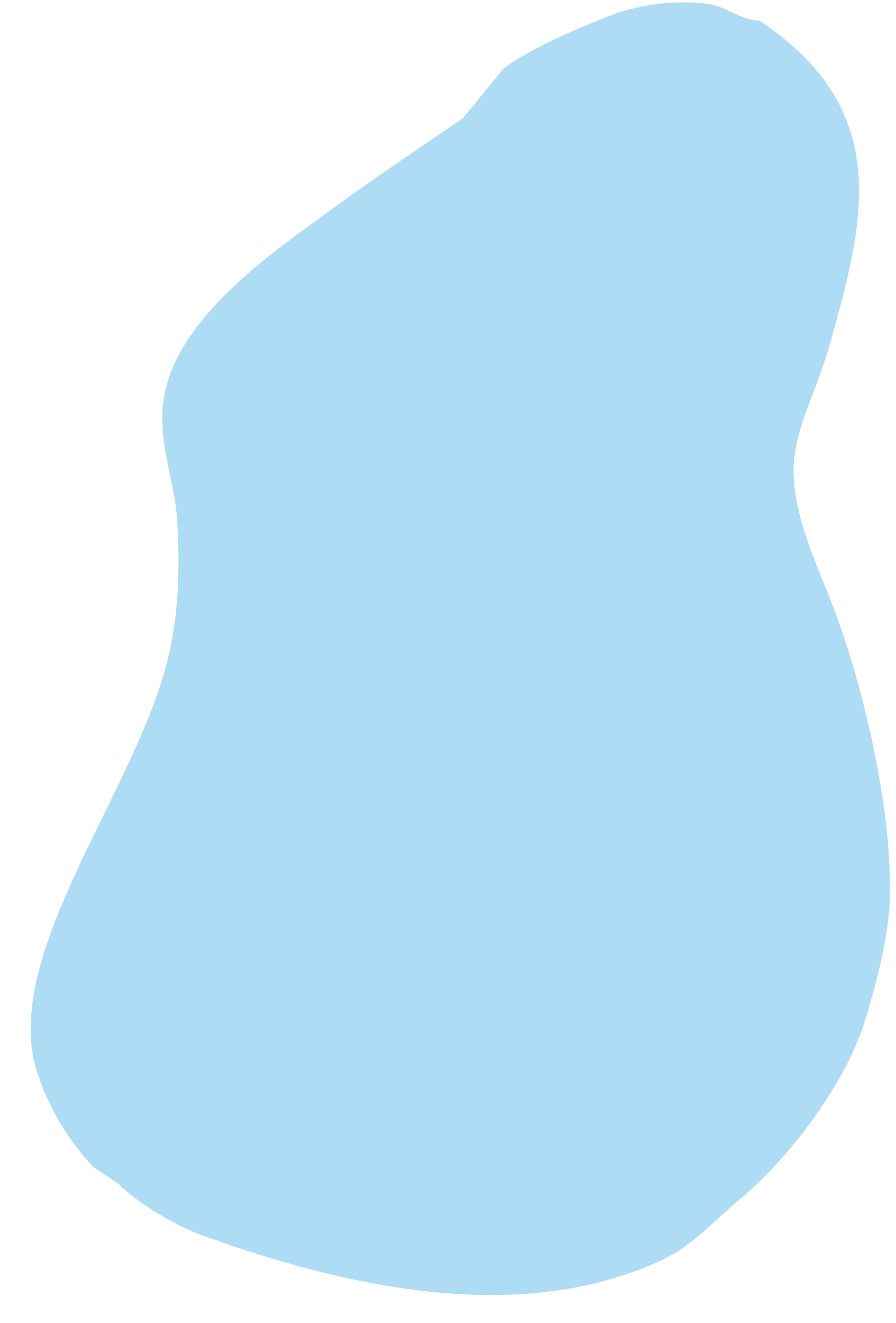 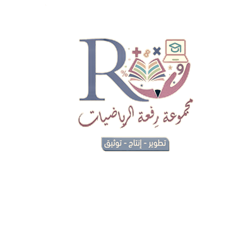 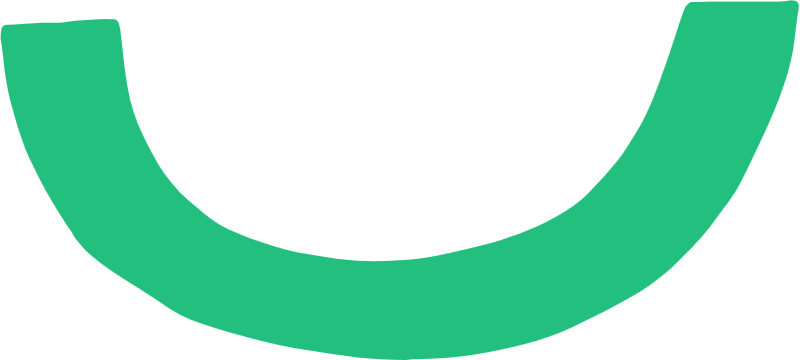 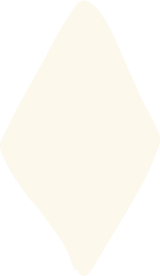 تعلم فردي
تدرب وحل المسائل
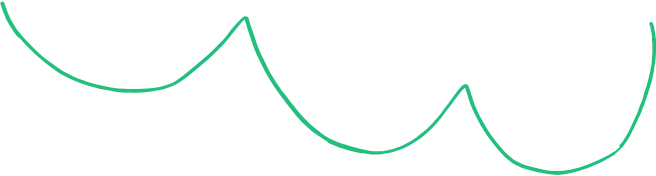 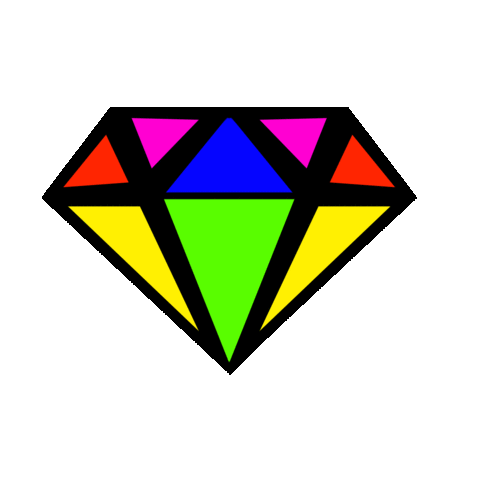 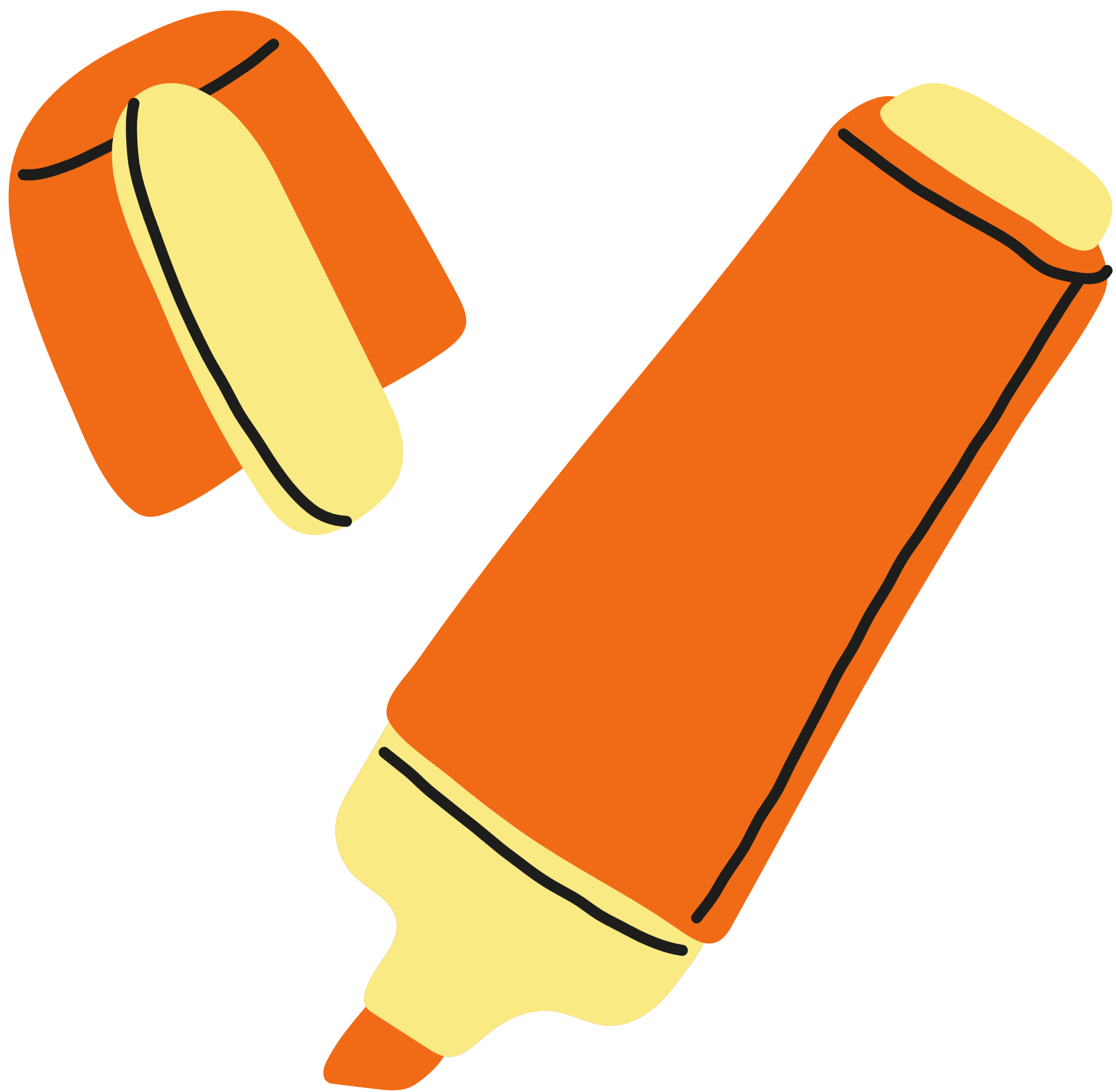 سؤال الألماسي
عشر نقاط
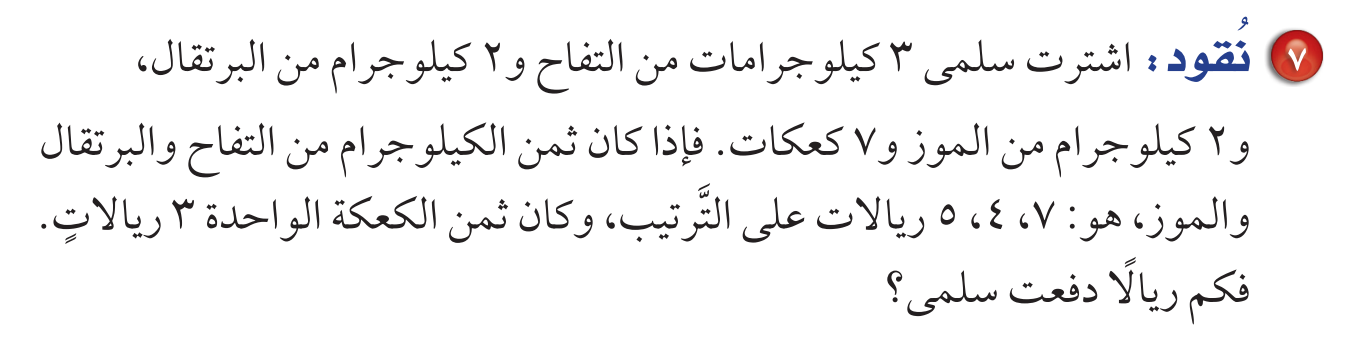 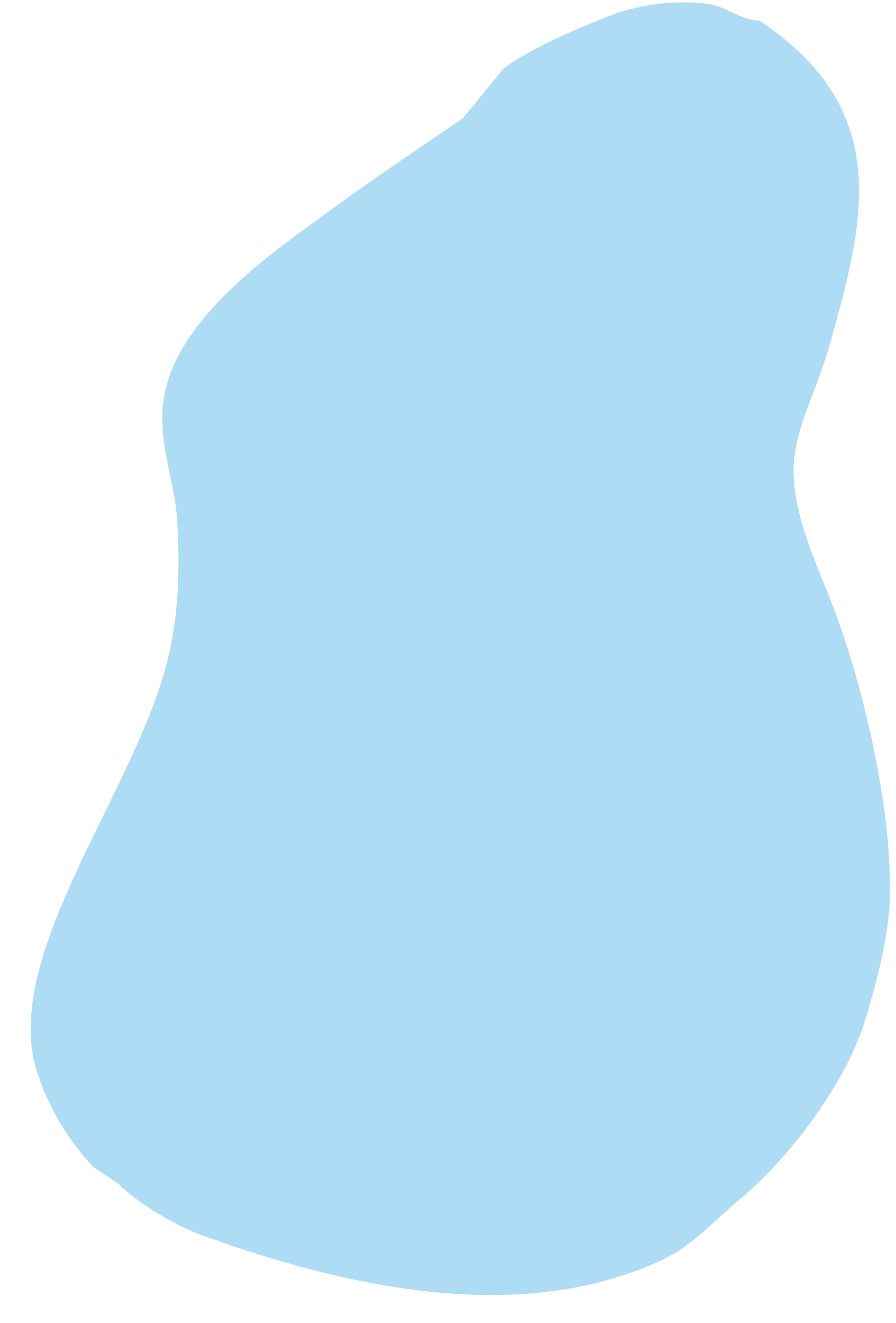 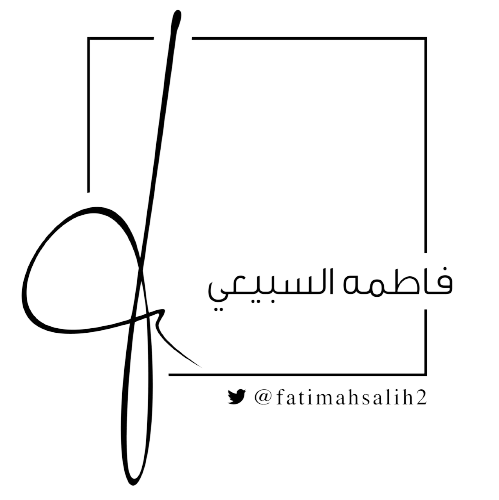 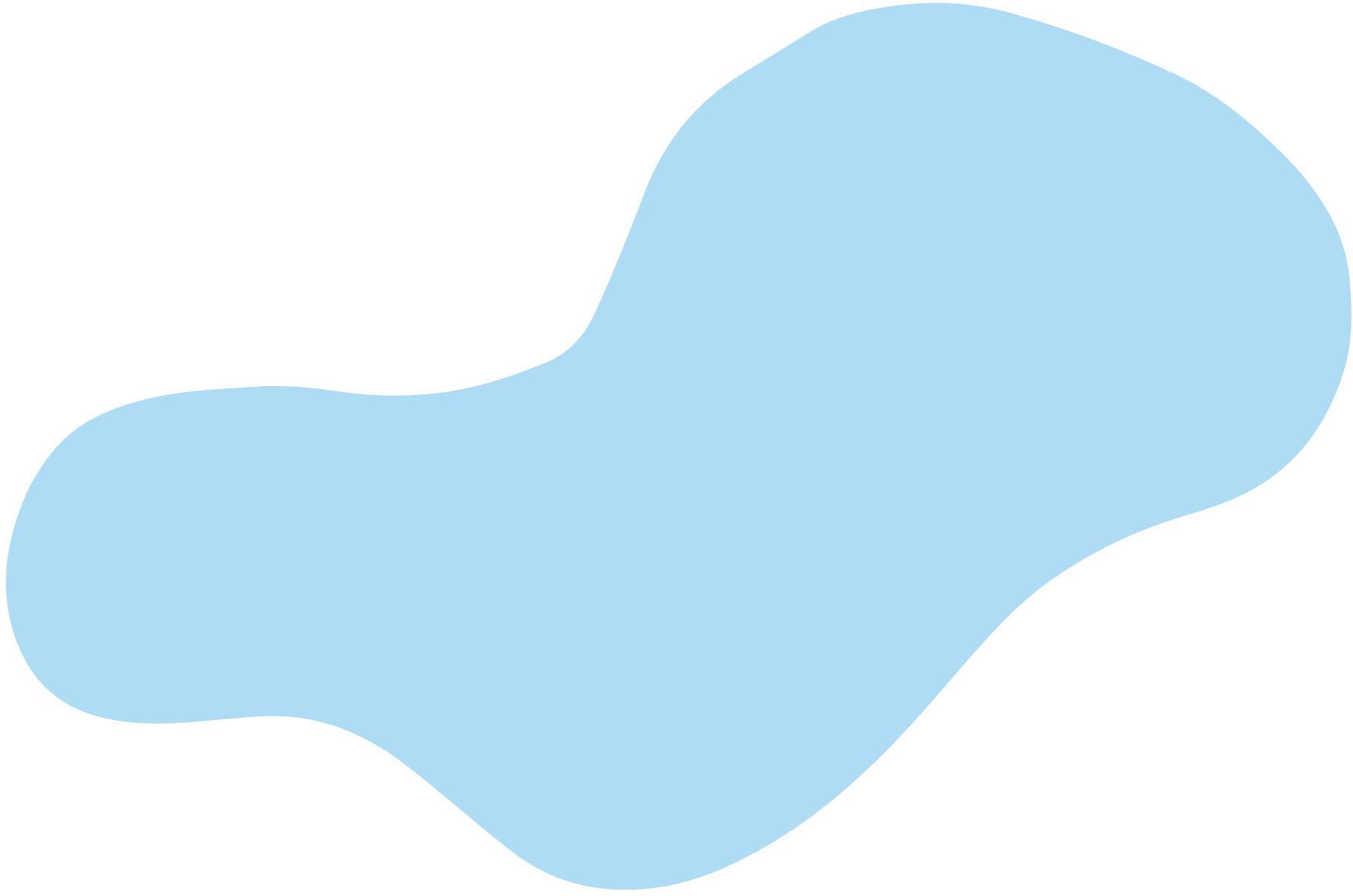 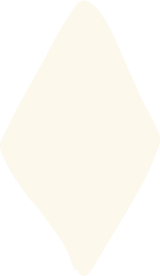 مسائل مهارات
التفكير العليا :
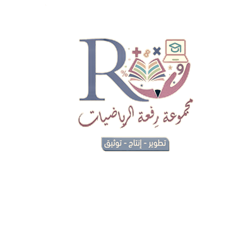 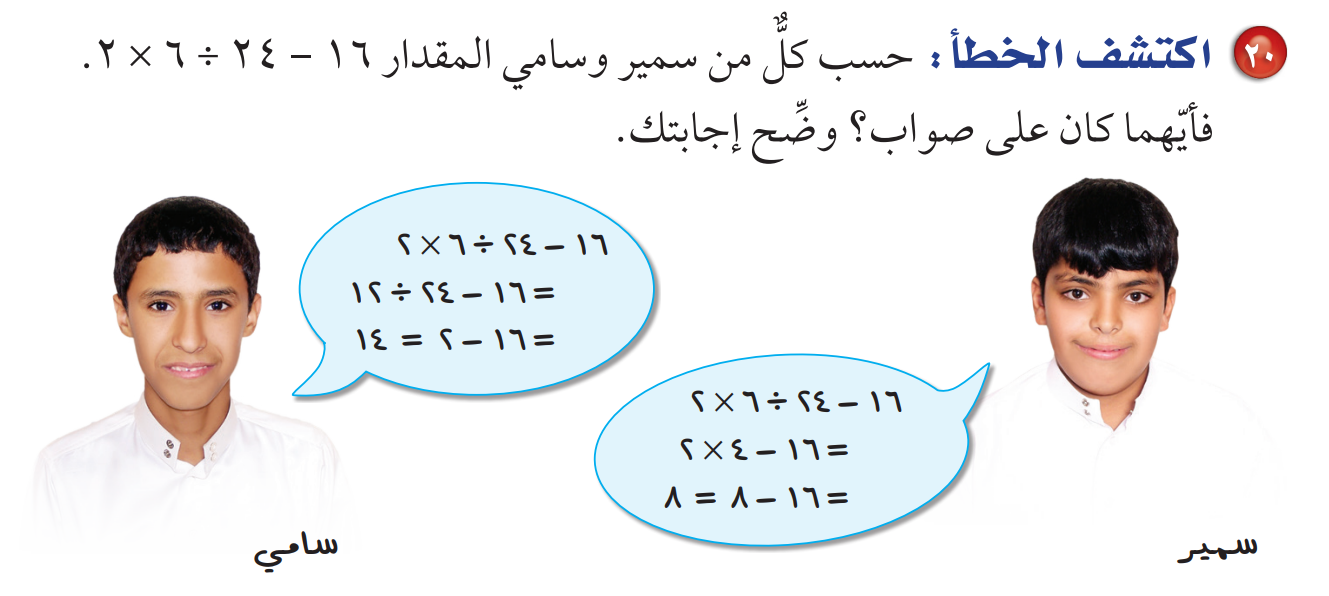 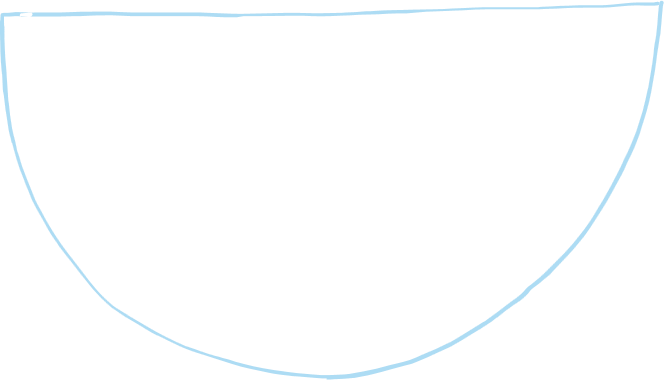 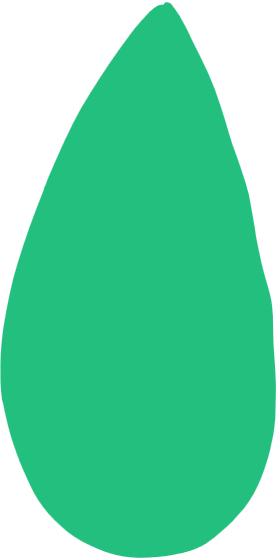 الإجابة الصحيحة سمير؛ 
حيث بدأ الحل بالقسمة  ٢٤ ÷ ٦ 
في حين أن سامي  أوجد ٦ × ٢ 
في البداية، وهذا غير صحيح.
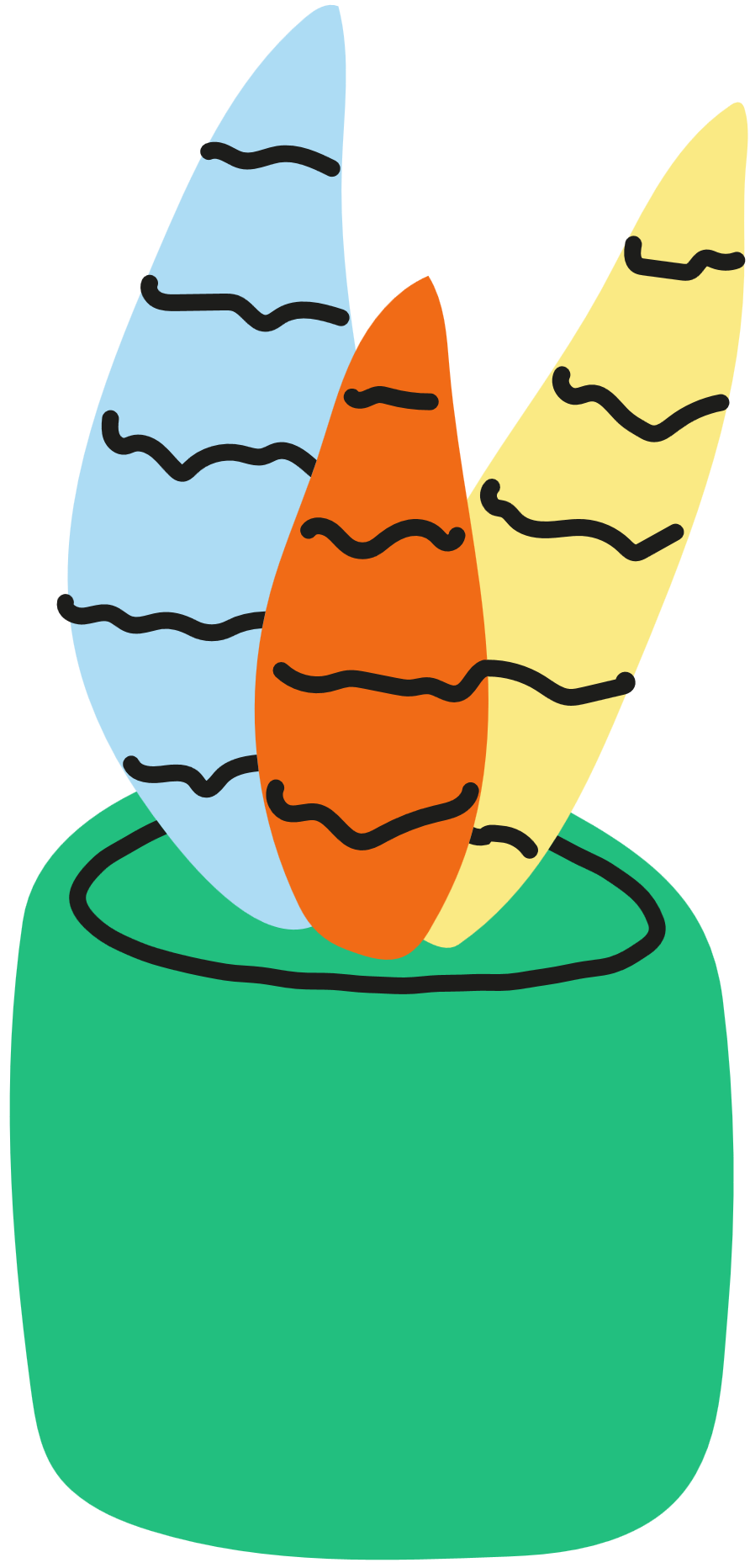 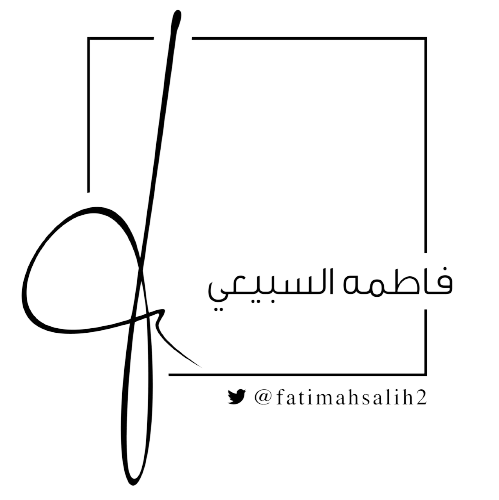 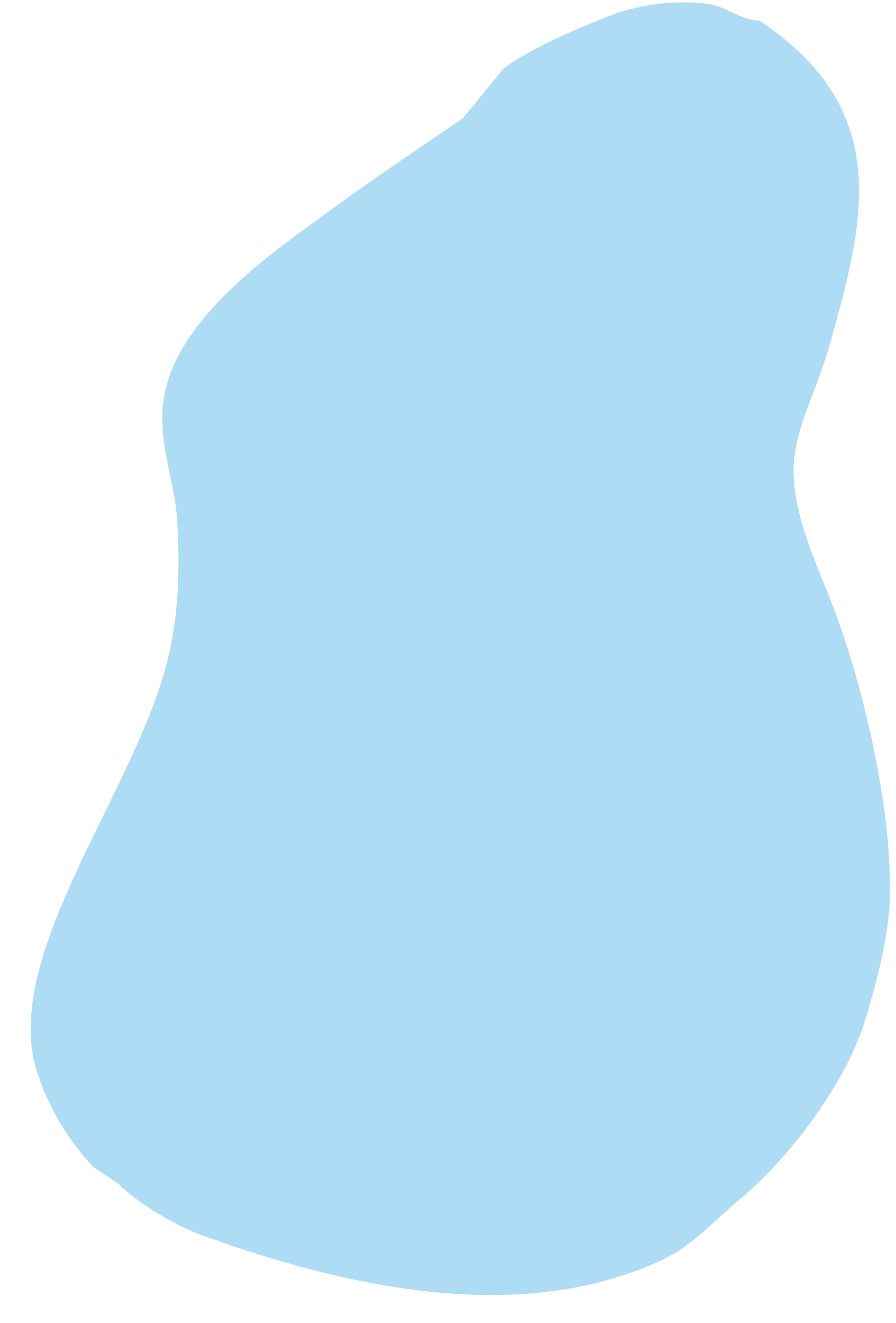 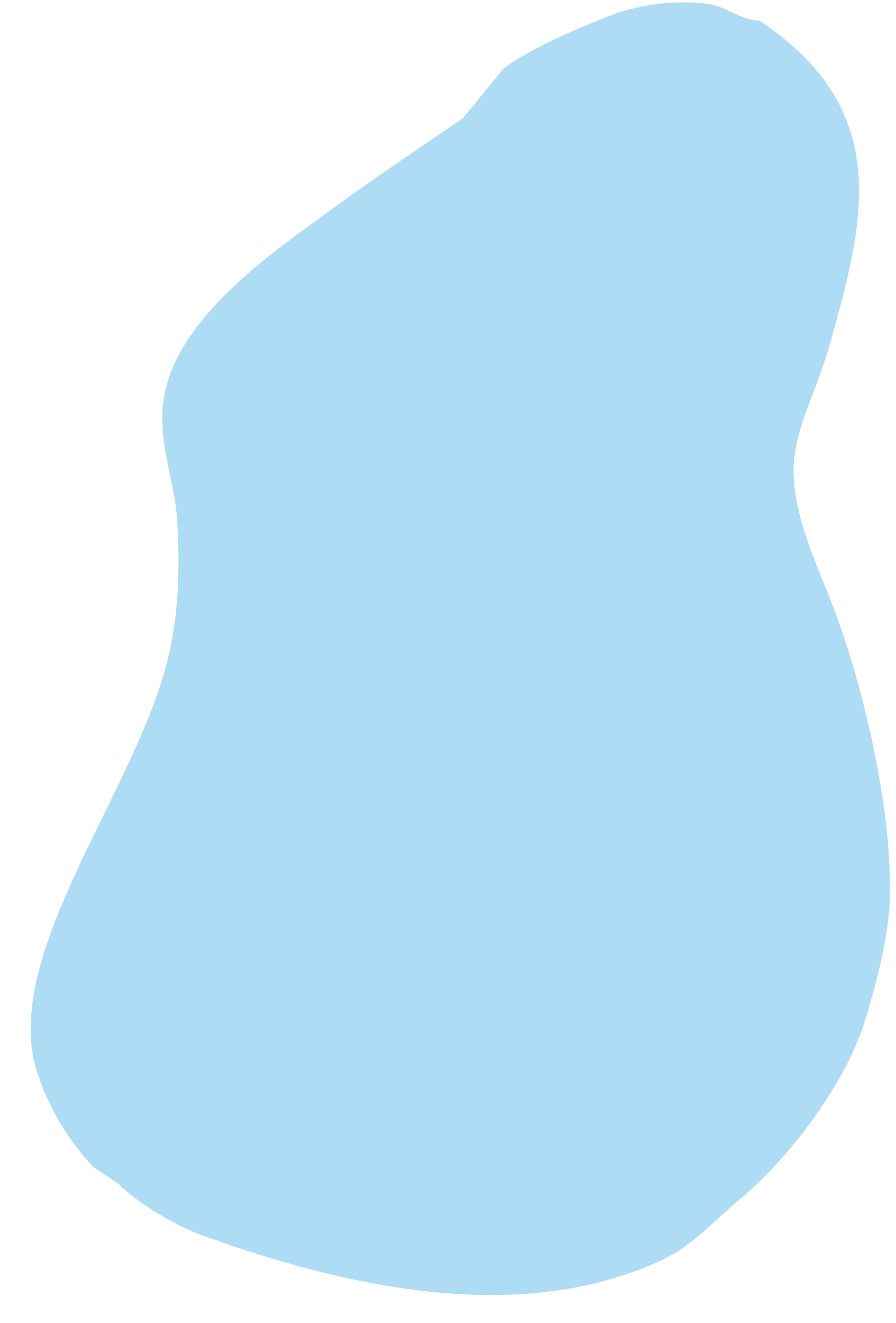 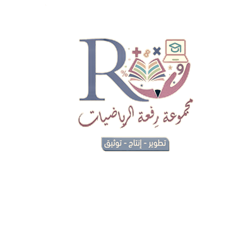 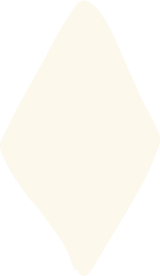 الاختبارات الدولية
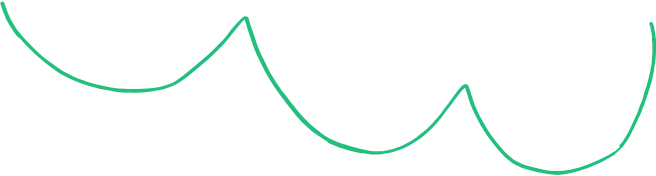 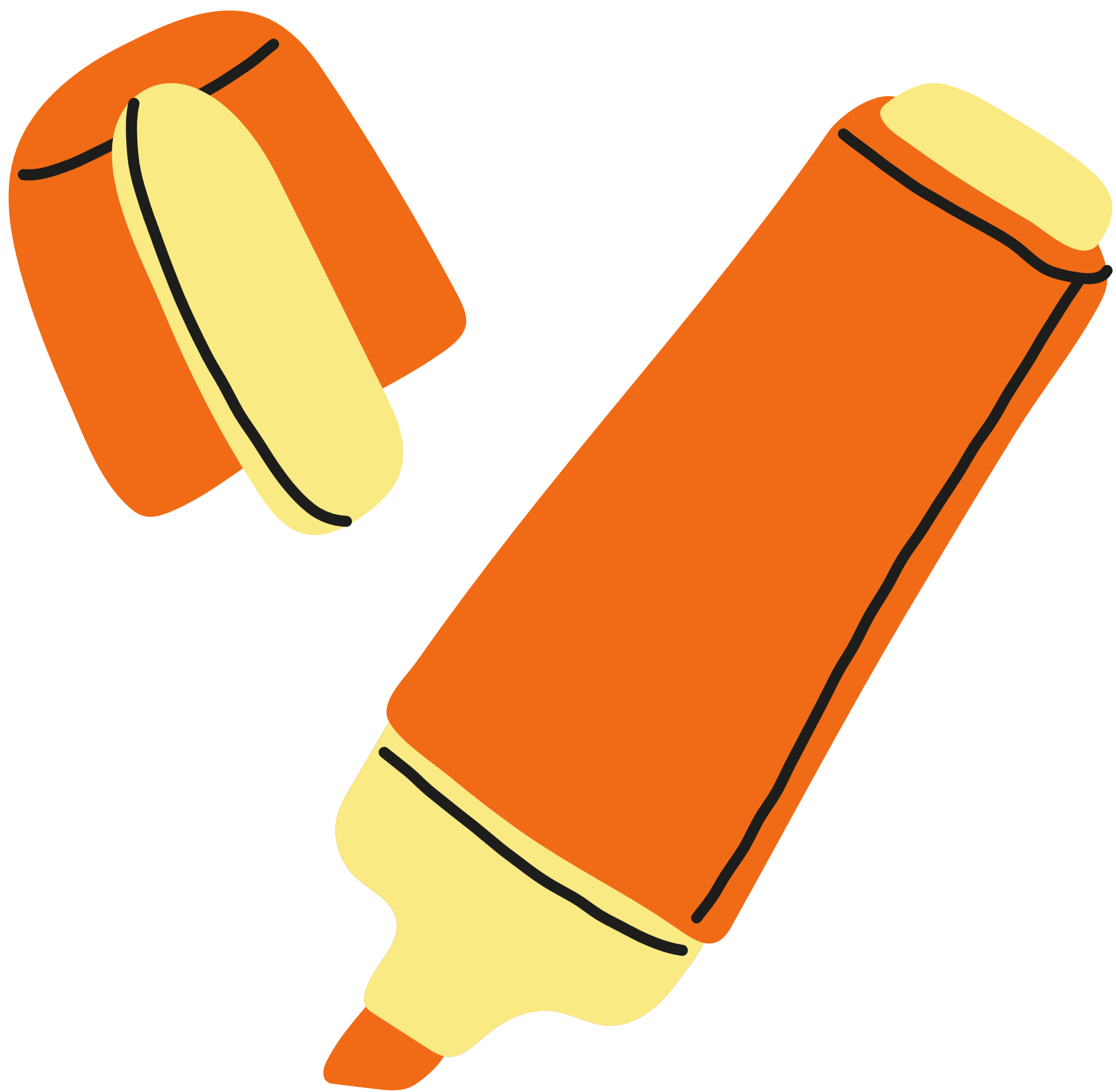 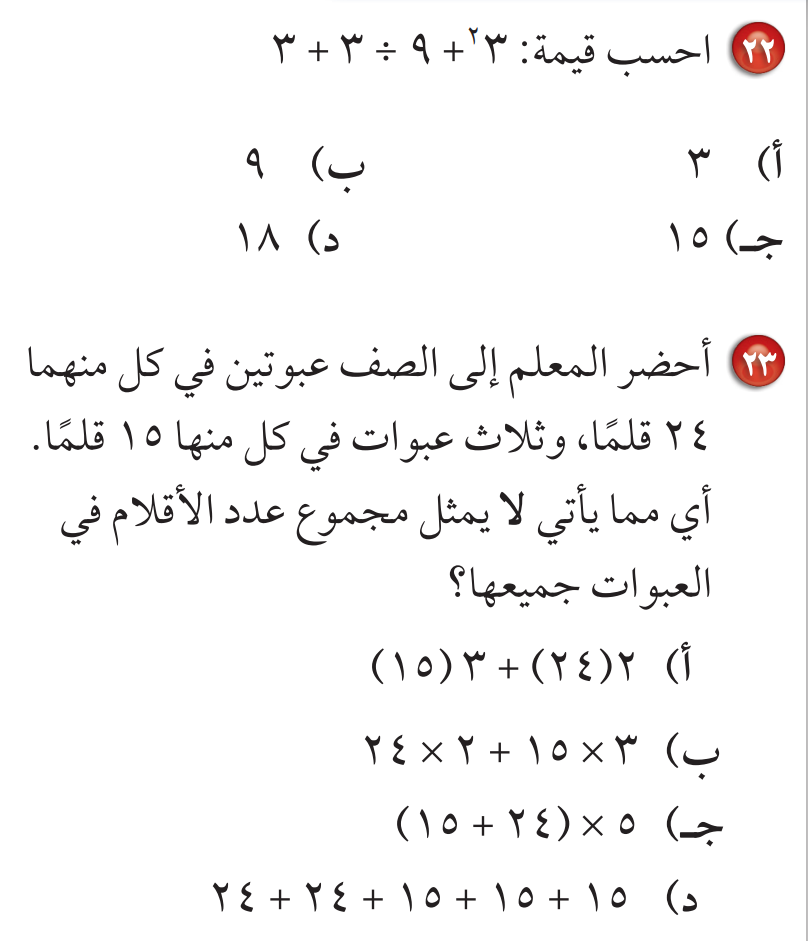 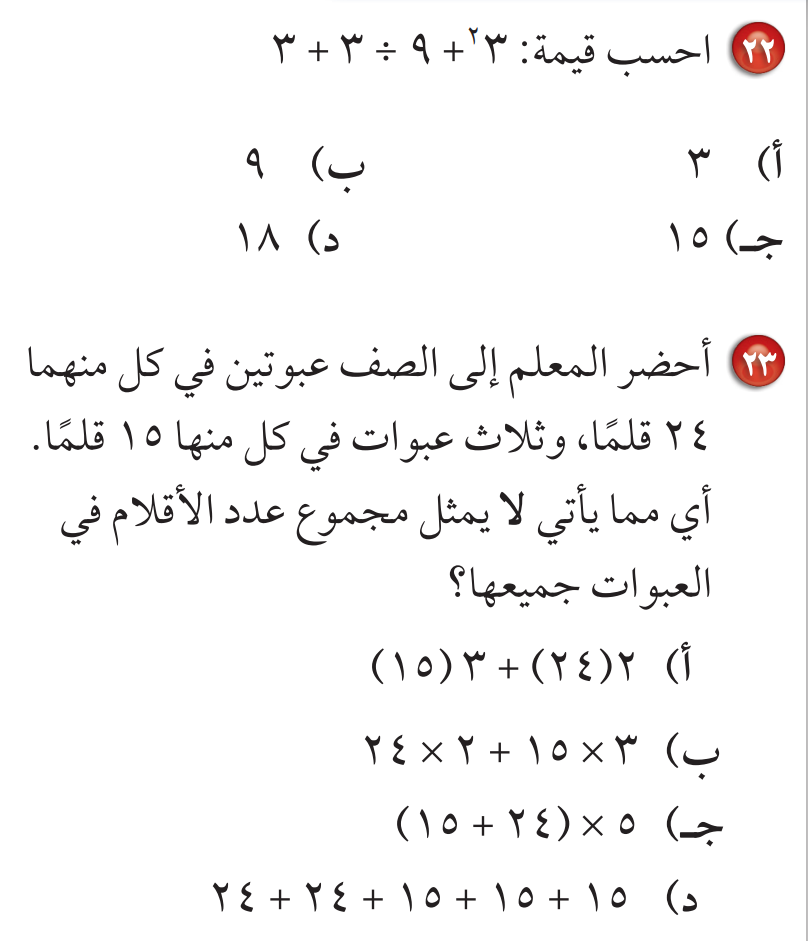 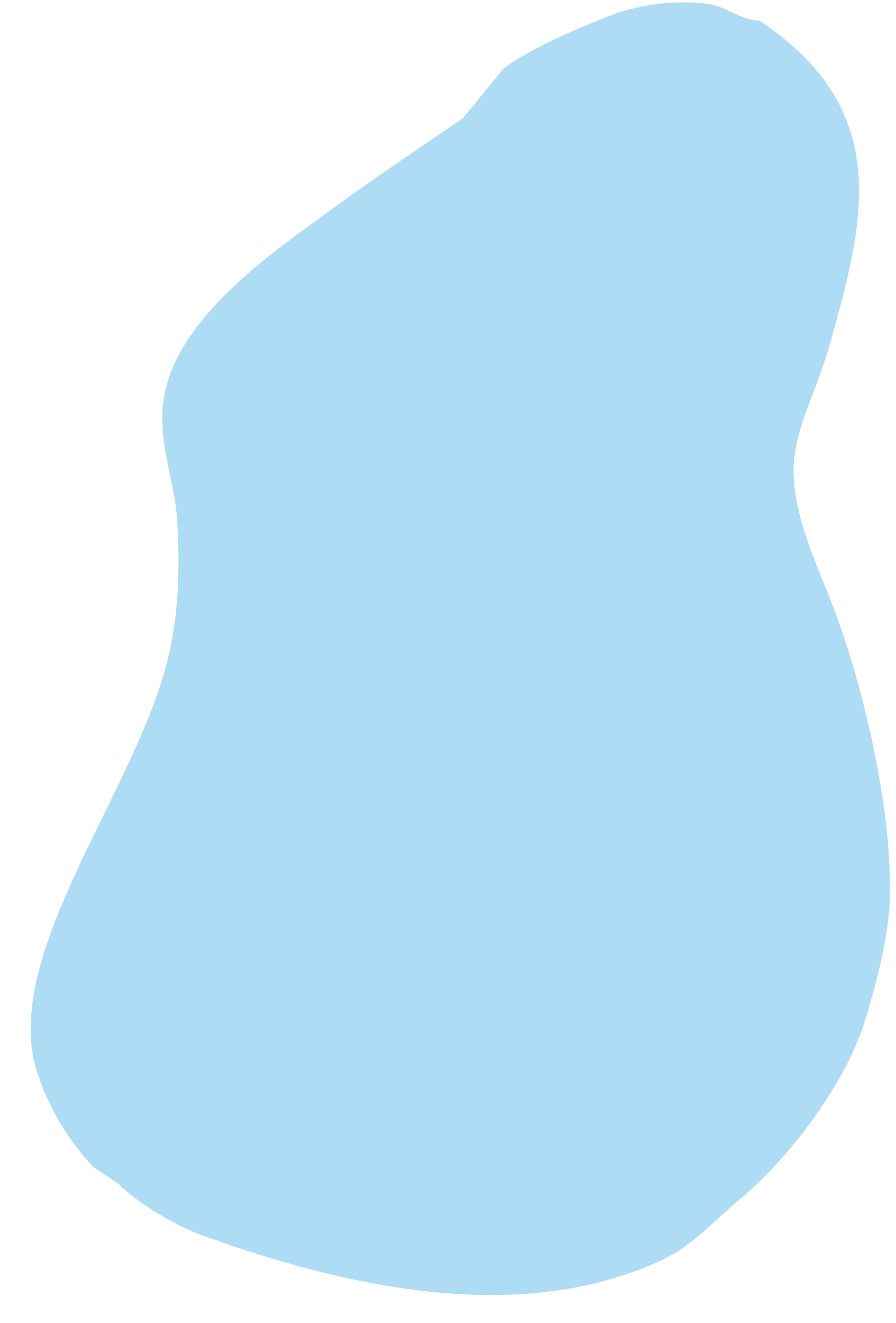 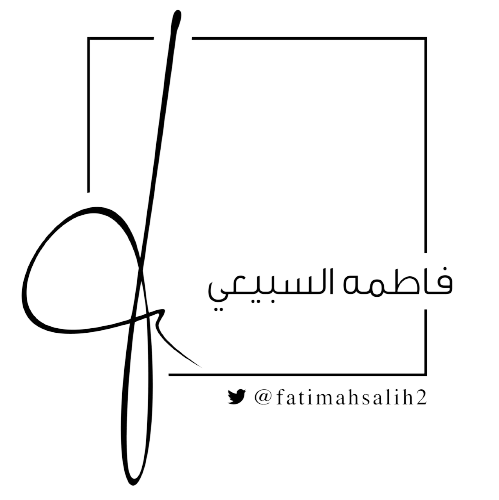 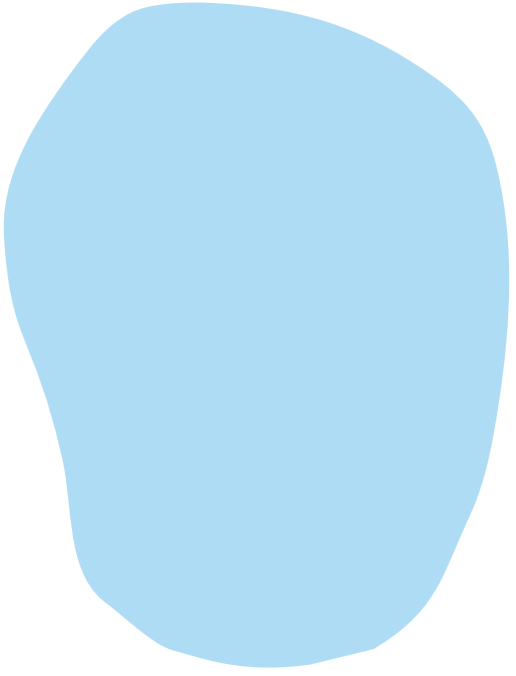 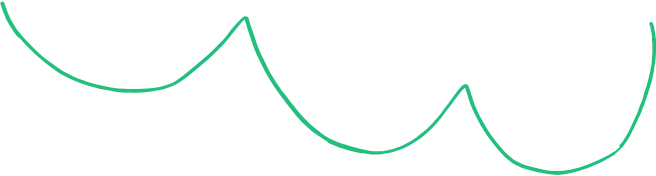 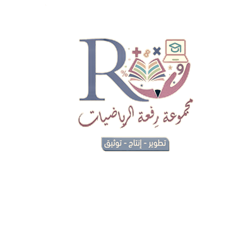 الواجب 
منصة مدرستي
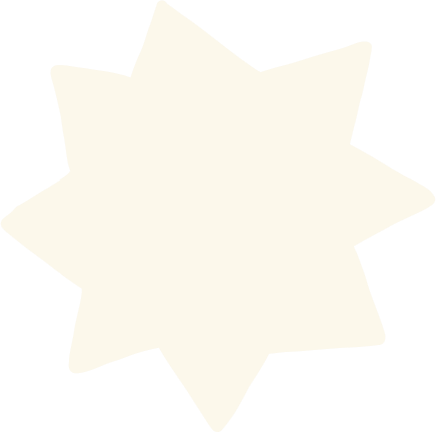 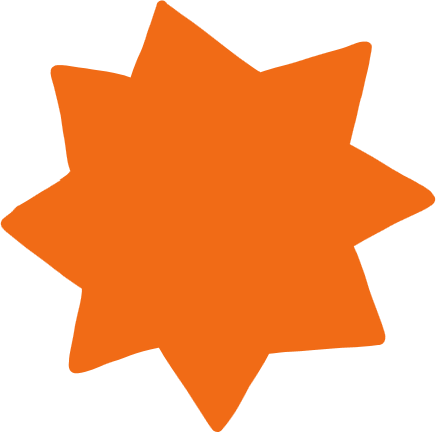 موقع رفعة التعليمية
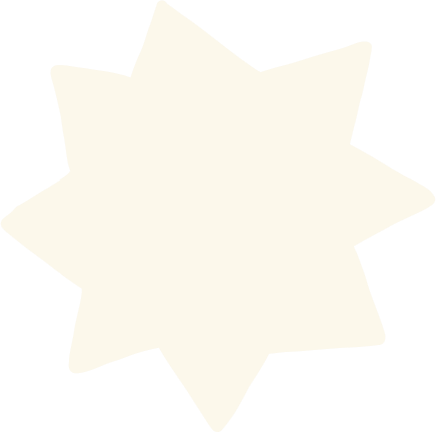 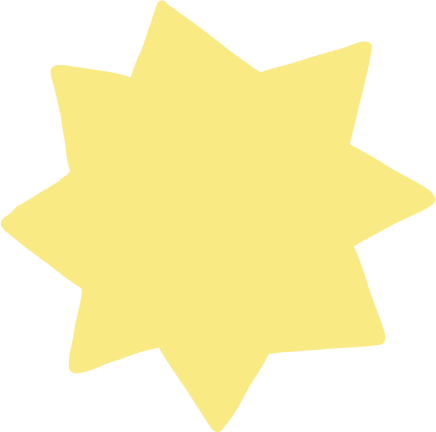 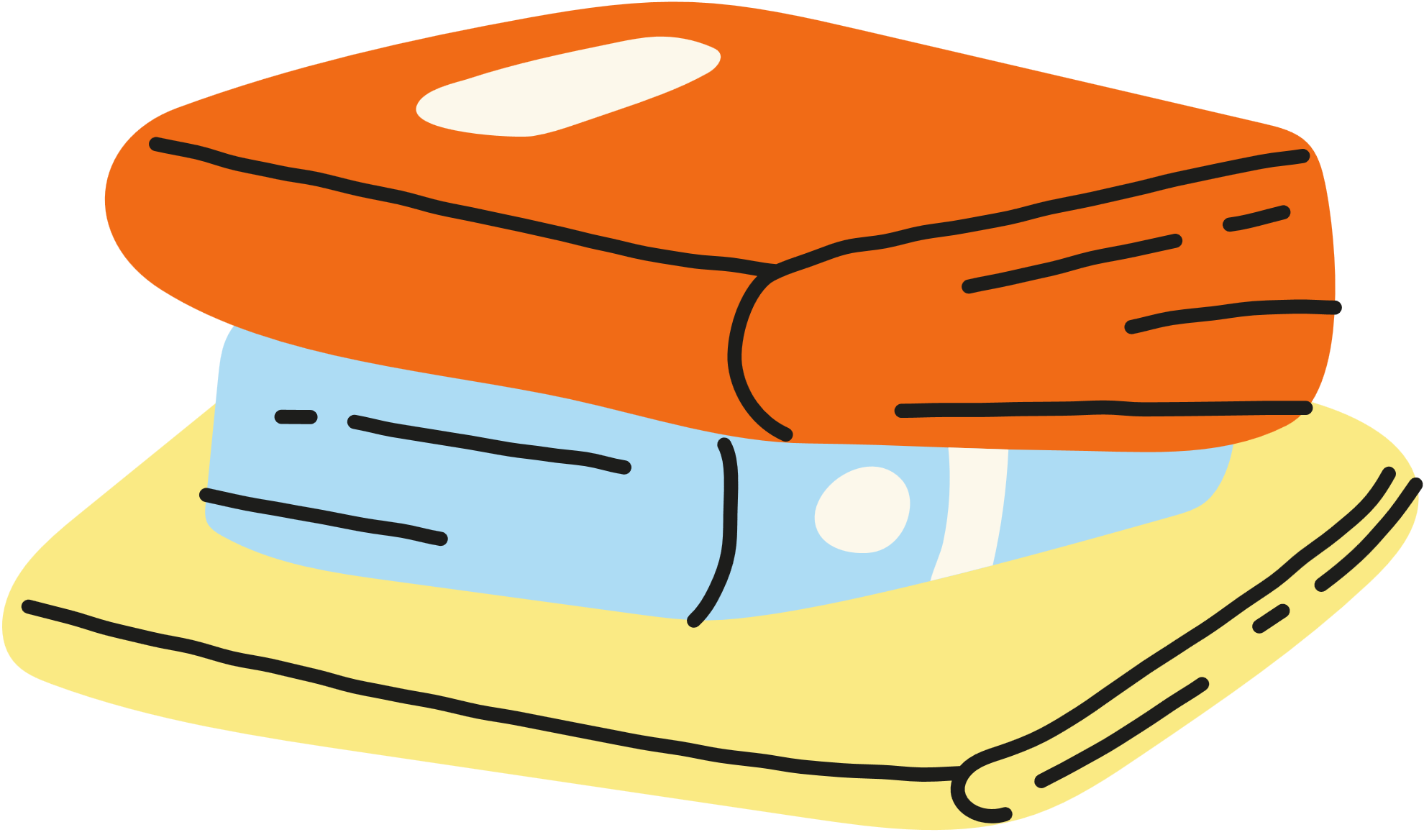 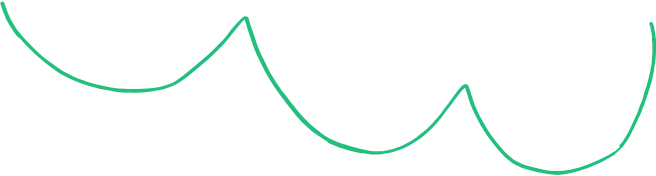 قناة تيليجرام
أ / فاطمه صالح السبيعي
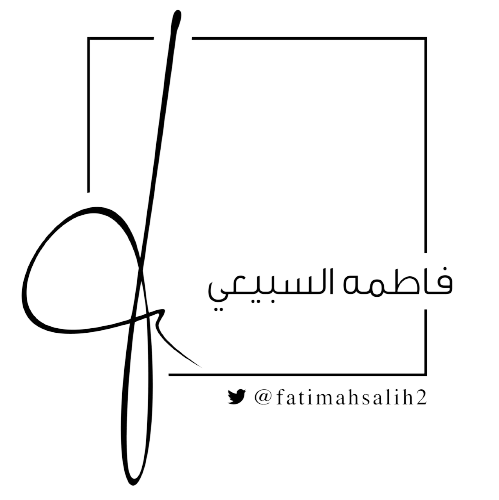 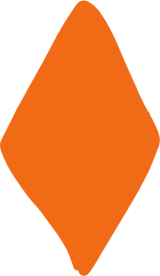 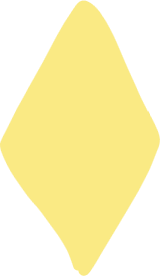